A Century of ESF Chemistry
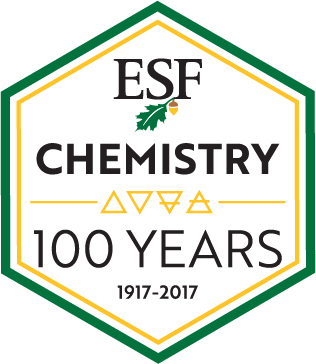 The Early Years
Bray Hall – the first home of FCH
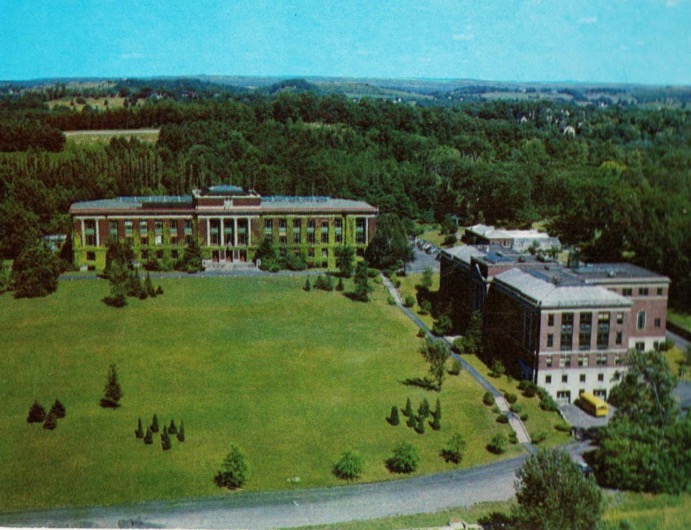 1954
Science in the basement of Bray Hall
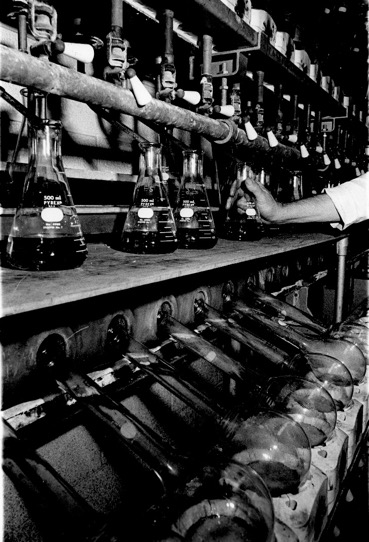 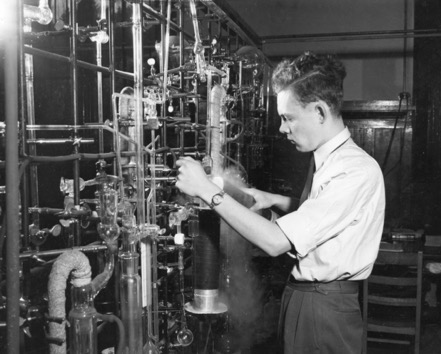 Science in the Basement of Bray Hall
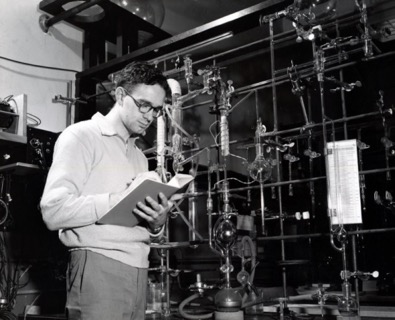 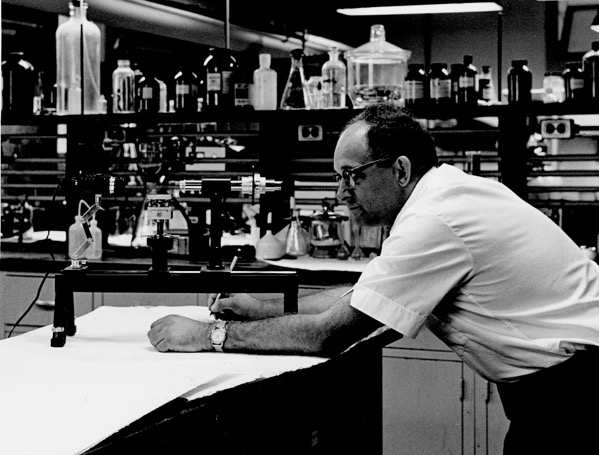 Baker Laboratory – FCH New Home
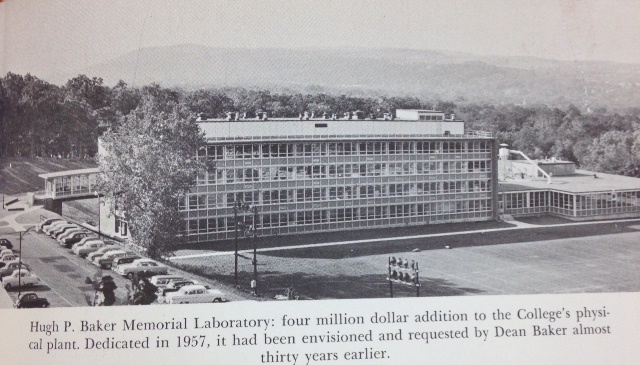 1957
The Baker Years
TLC in the 50’s
Edwin C. Jahn & graduate student
Proudly announcing the first B.S. in wood chemistry
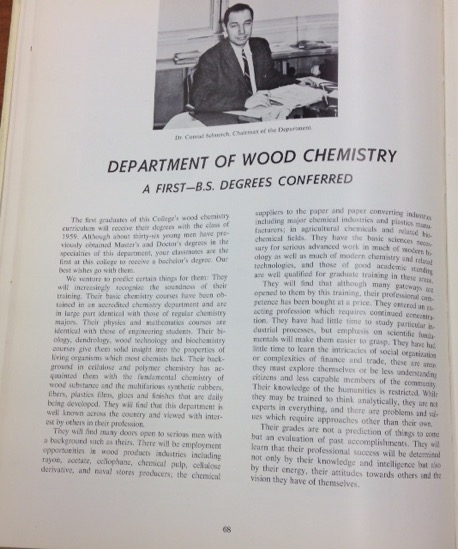 Connie Schuerch in State Forester, 1959
Connie Schuerch, a pioneer in carbohydrate research
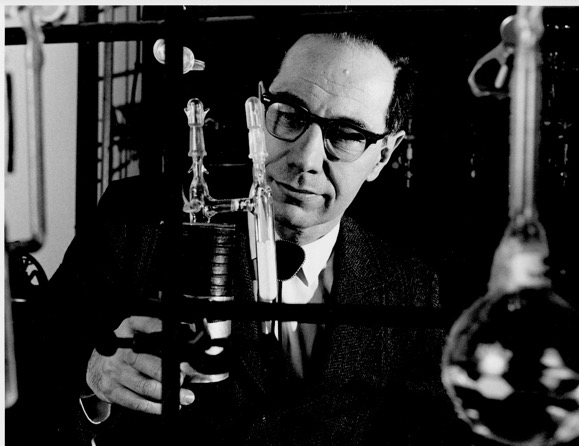 … and wood twisting
Professors like to play in the lab when nobody is around
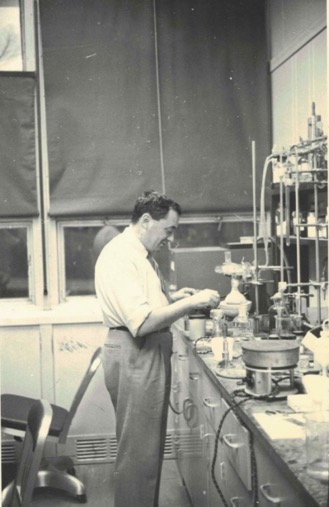 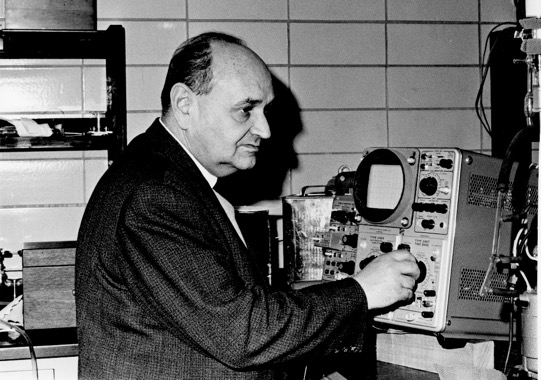 Ernest Sondheimer
Michael Szwarc
Chemistry in the 60’s: no gloves, no goggles, but bow ties and white shirts
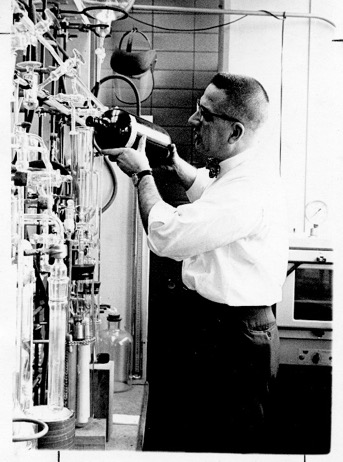 John Meyer
How fast can styrene polymerize?
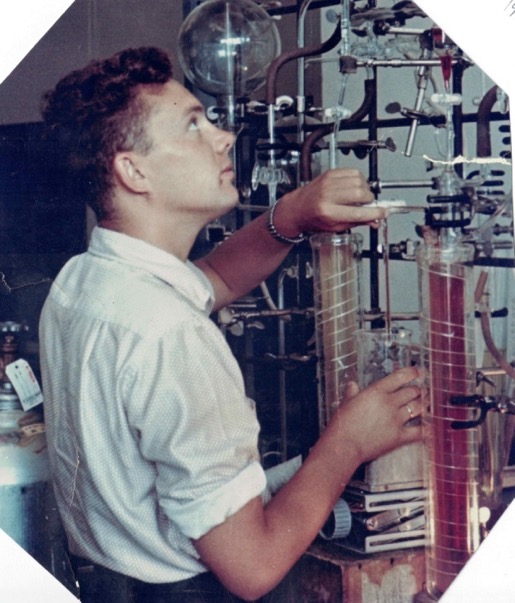 Han Smid in action, 1960
You can touch it only once!
Han Smid shows Prof. Nikolay A. Plate (Vice President of RAS) a “living” polymer
Not this knob, the other knob…
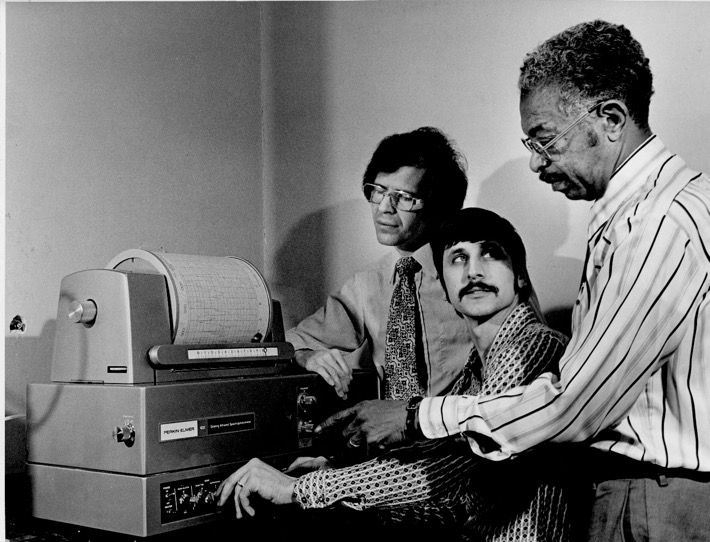 Paul Caluwe, Tom Majewicz & David Wilkins
How to teach an organic chemistry professor simple electronics? Use your fingers.
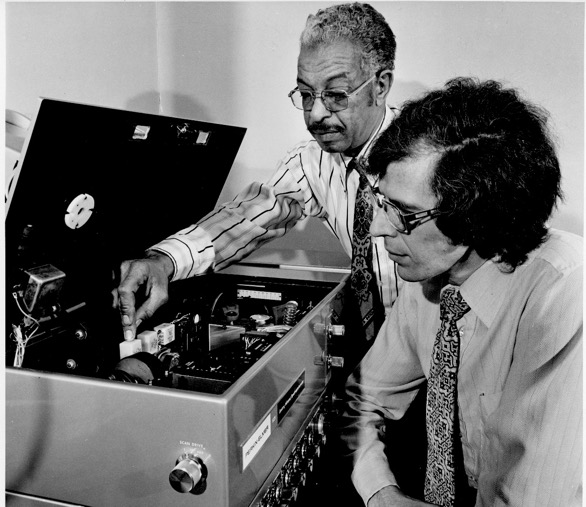 Dave Wilkins & Paul Caluwe
Molecular models bring much more comfort
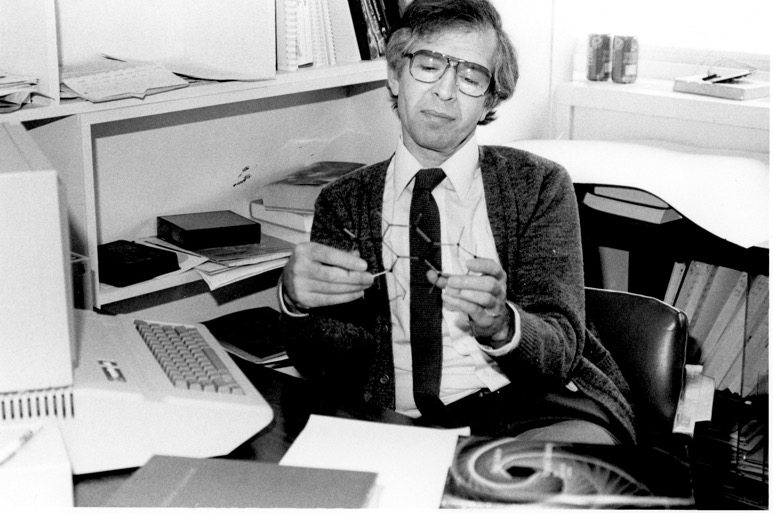 Typewriter/Computer(?) and Paul Caluwe
The distinguished FCH faculty
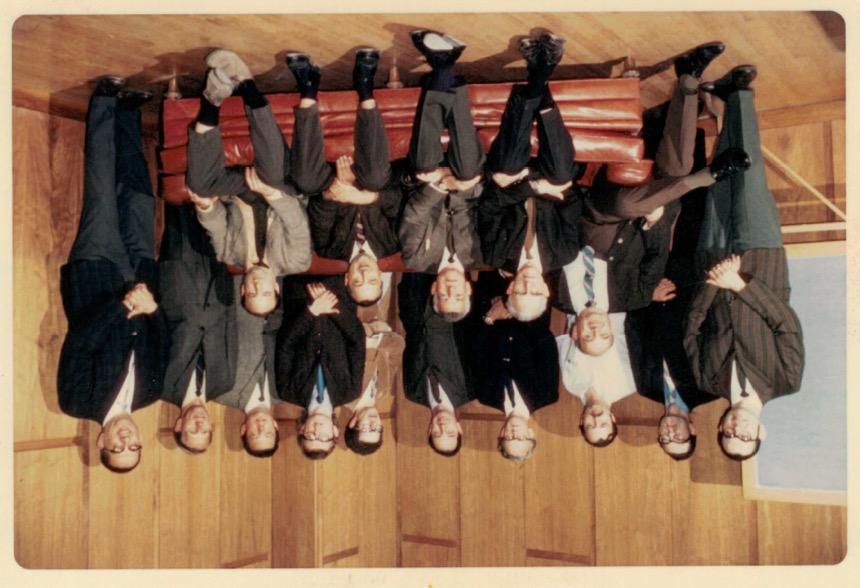 May, 1971
The world authority in wood chemistry
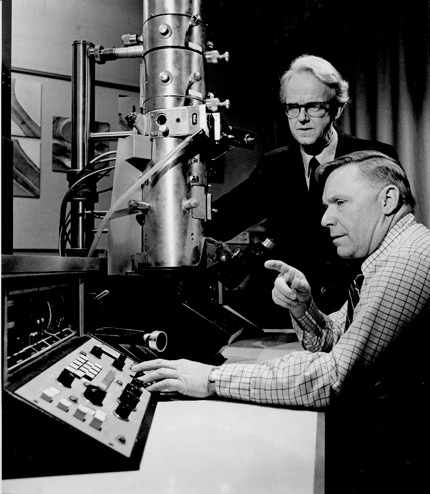 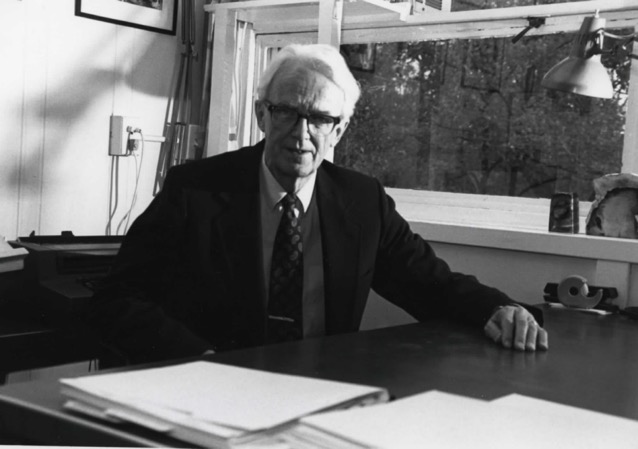 Torre Timel
Where is the “naked” ion here
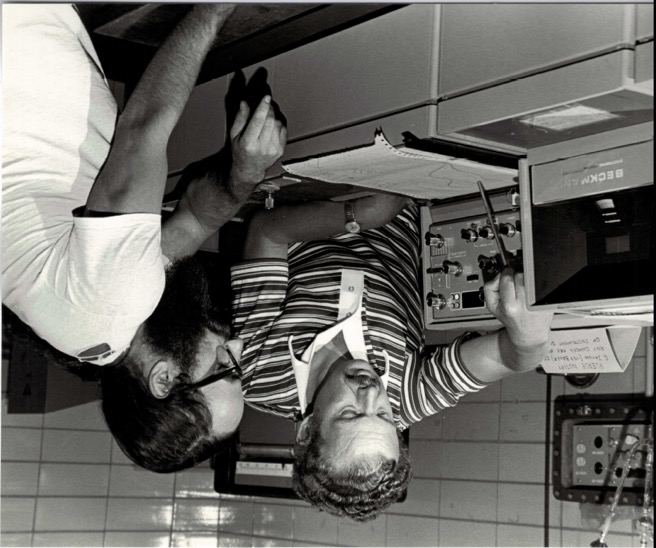 Han Smid and Roger Sinta
Ken, do you see any crystalline reflexes?
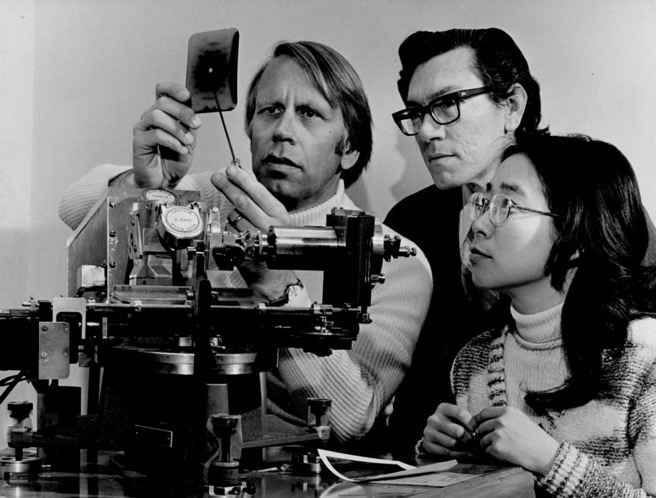 Tony Sarko, Ken Smith & Vivian Suan
Prof, there is no space to stick this in
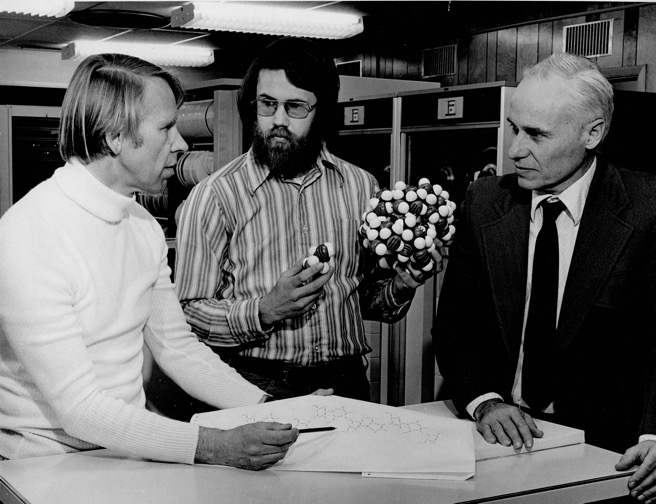 Tony Sarko, Terry Blum & Charles Lee
Complex machinery yields simple molecules
Glen Pearce, Milt Silverstein & Hazel Jenison
FCH new toy – a Bruker 300 MHz NMR
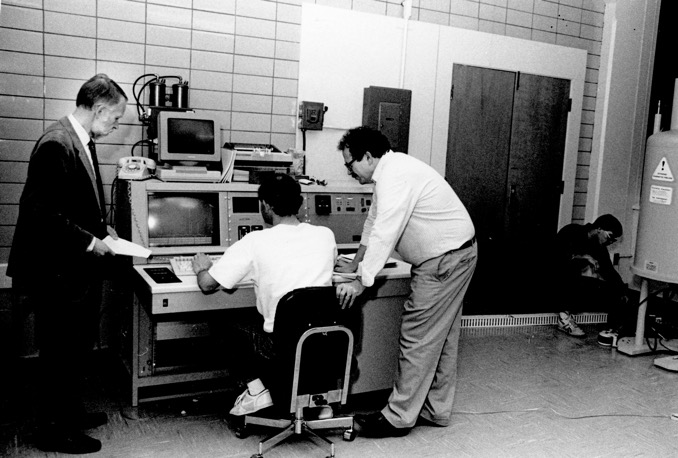 Tony Sarko, Daryle Fish & Bill Winter, 1990
Regardless of the viewing angle the NMR spectrum looks the same
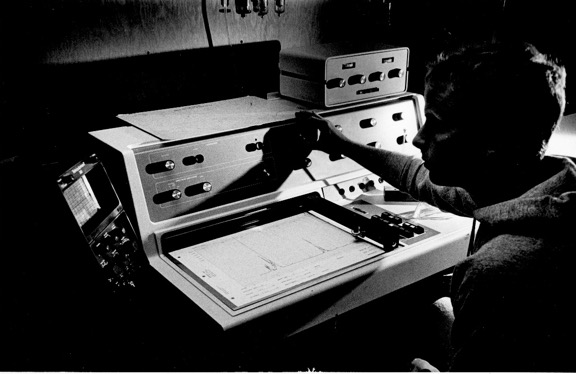 I want to see a triplet right here
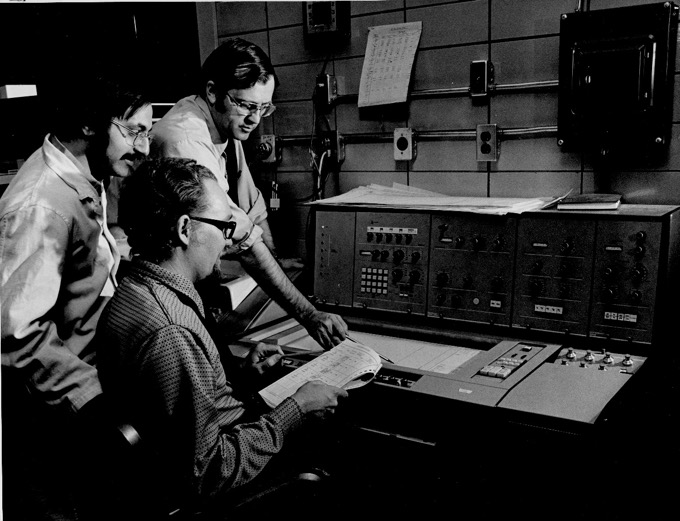 Tom Donvito, Larry McCandless & Bob LaLonde
This is simple, press this key …
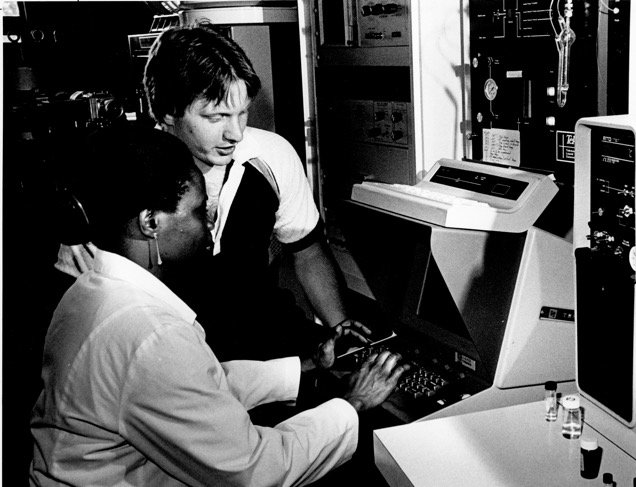 Dave Kiemle helps a student
The powerful triumvirate
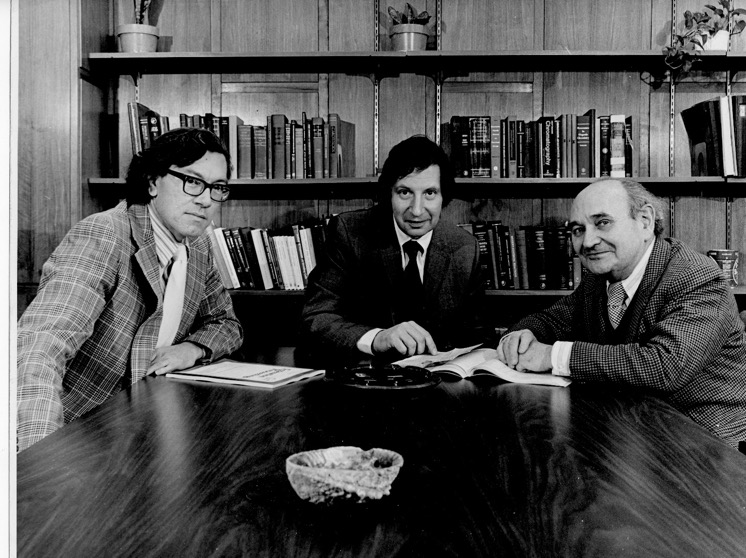 Ken Smith, Stu Tanenbaum & Michael Szwarc
Szwarc group in the 60’s
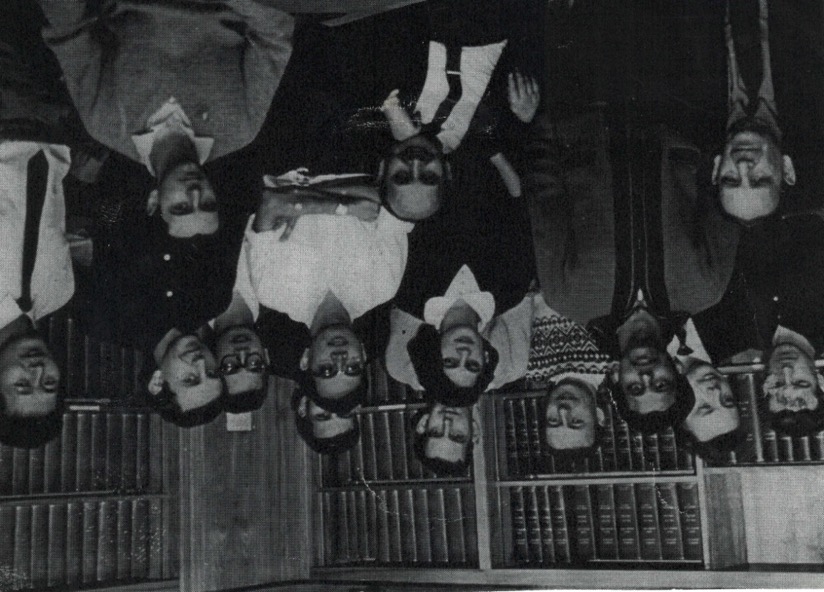 Michael Szwarc receives the Kyoto Prize from Inamori Foundation
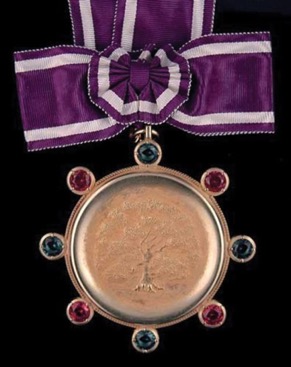 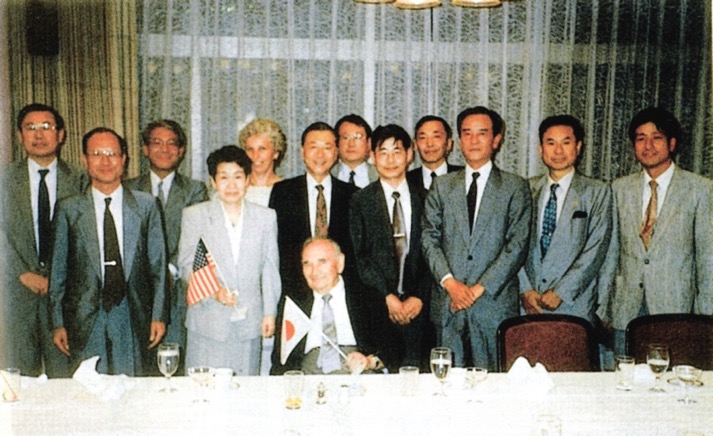 The Kyoto Star
On exhibit in Bray Rotunda
The official reception by Kyoto Mayor
Michael Szwarc:  Work gives you a sense of life
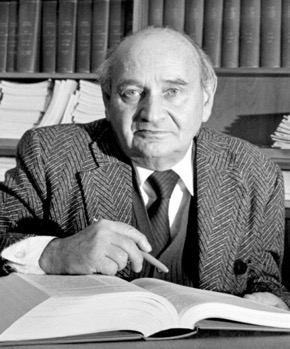 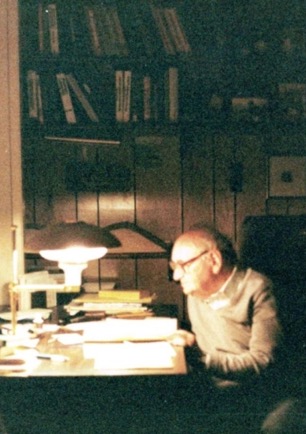 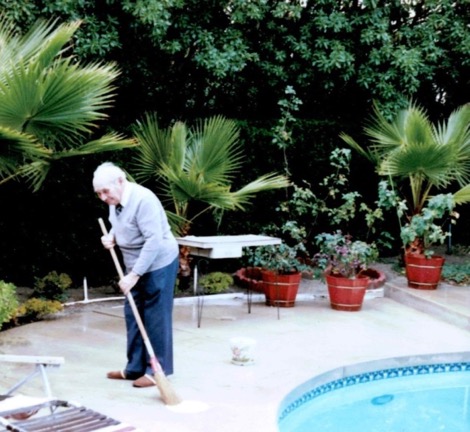 Syracuse, 1980
California, 1999
Senior faculty shows junior colleagues a reflux condenser
And the junior colleague shows it further
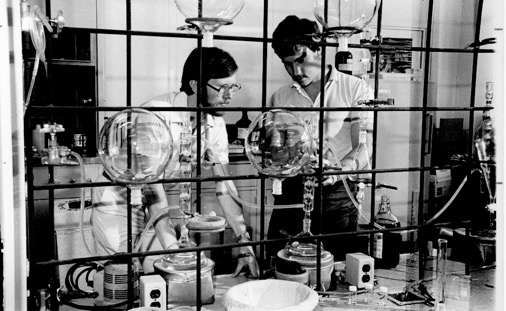 Jim Nakas, Stu Tanenbaum, John Hassett
John Hassett & student
Always excited about science
Stu Tanenbaum & student
There are no peaks in my chromatogram!
John Hassett and a GC
Imagine, there was time without Google, laptops and even smart phones
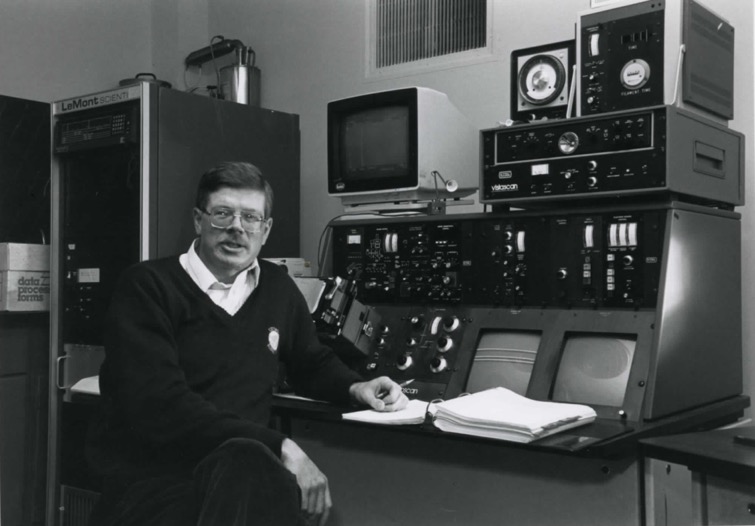 Dave Johnson, an instrument and a tick manual
FCH high vacuum techniques developed in Bray, practiced in Baker and…
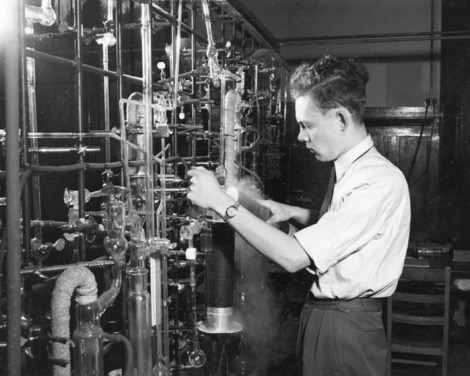 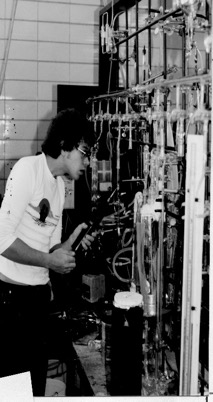 Han Smid, 1950
???
Gotham Chatterjee, 1992
…and shamelessly copied elsewhere
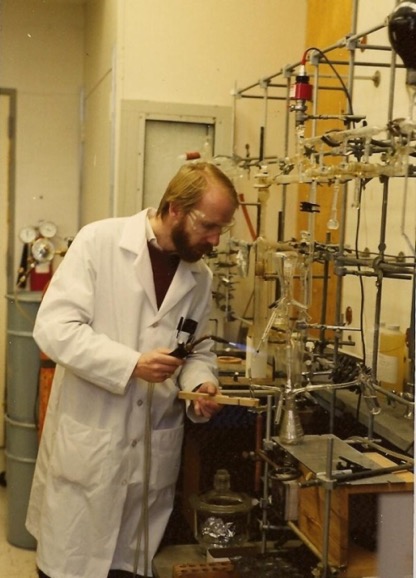 Ivan Gitsov, Cornell, 1994
Biochemists like Erlenmeyer flasks
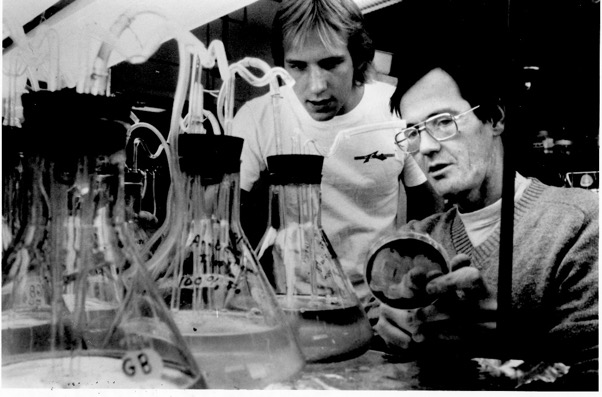 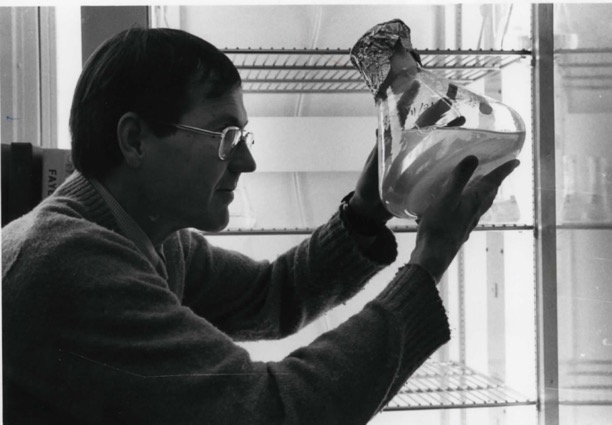 Greg Boyer & student
Baker basement – a place of exciting experiments
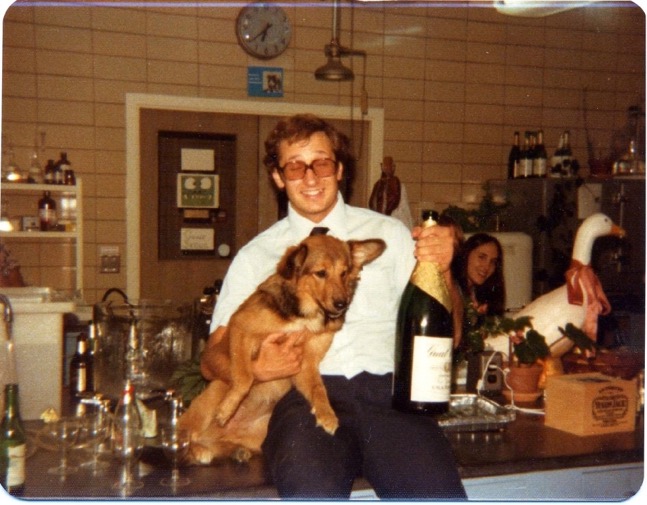 Art Stipanovic hugging his lab assistant
Something is brewing here
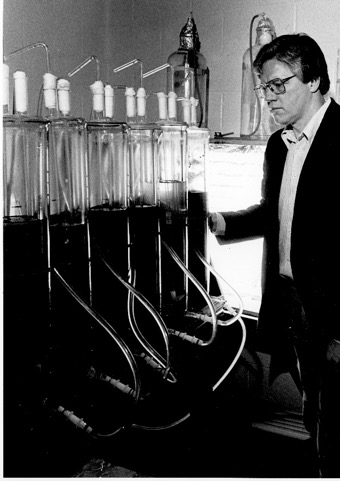 Jim Nakas and …
first attempts towards 
artificial life
Where is Sigourney Weaver?
Jim Nakas with the Alien brewing tank
No, this is not a paper towel roll!
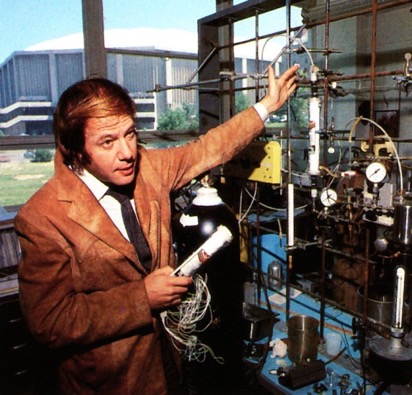 Israel Cabasso with one of his new membranes, 1981
A new type of FCH researcher – oceanographic chemist
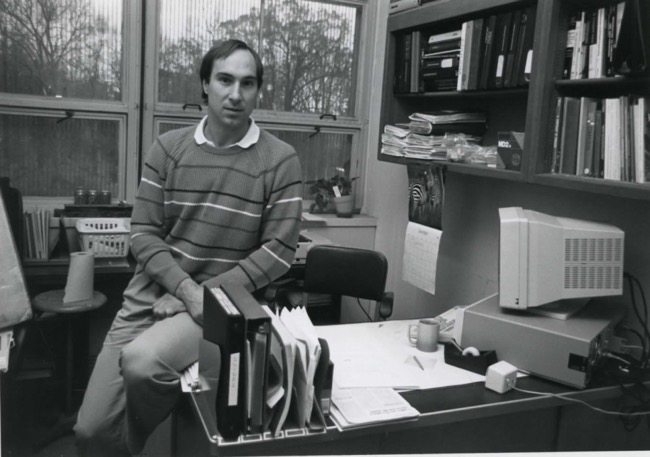 Dave Kieber just joining ESF
Jahn Laboratory – FCH recent home
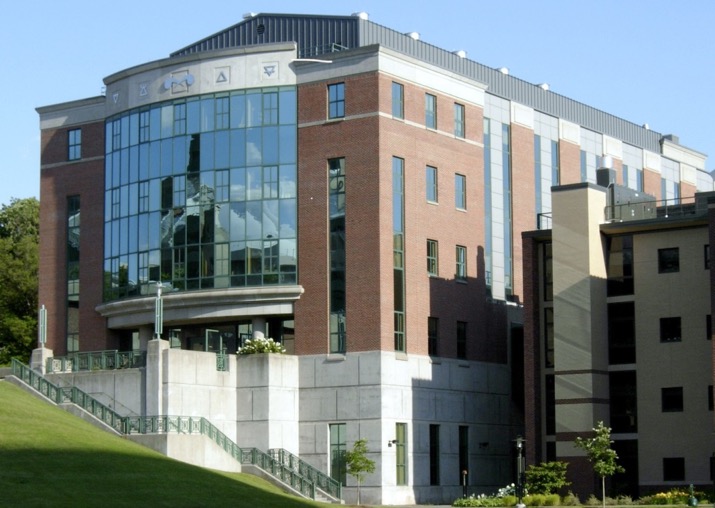 1997
The official opening of Jahn Laboratory
Ed Jahn surrounded by non-chemistry people
The Jahn Years
This is not my start-up package, but they let me get a picture in front of it
Ivan Gitsov and the multi-detector SEC line, 1997
Always use goggles when working with hazardous instruments
Neal Abrams & student
And always use gloves when working with computers
Students & Neal Abrams
FCH in Antarctica
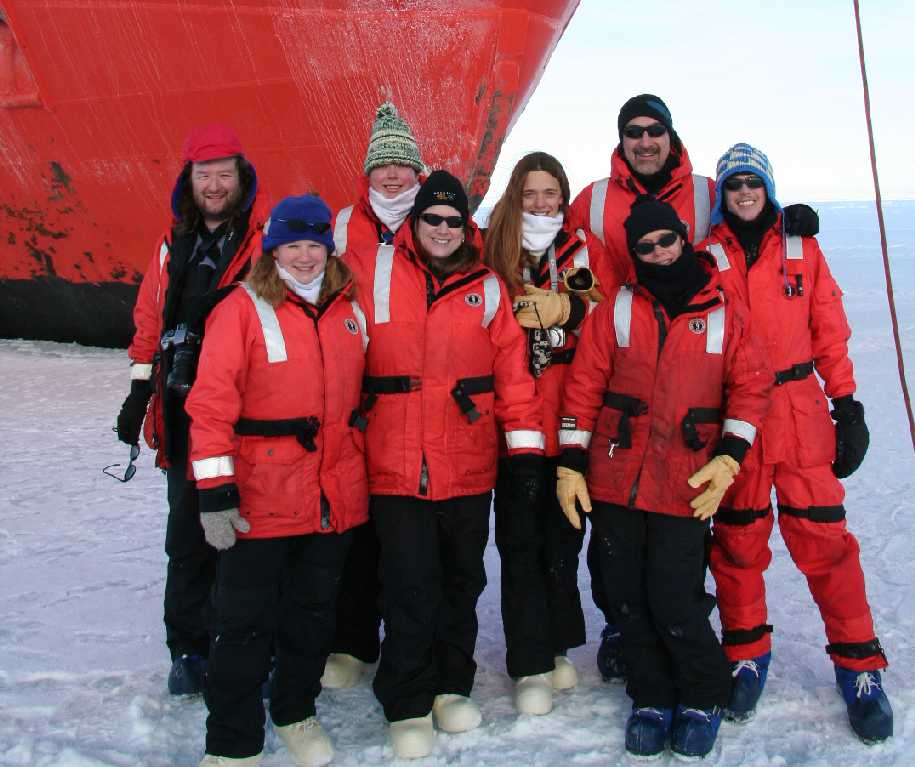 Dave Kieber and his group, 2005
FCH in Antarctica
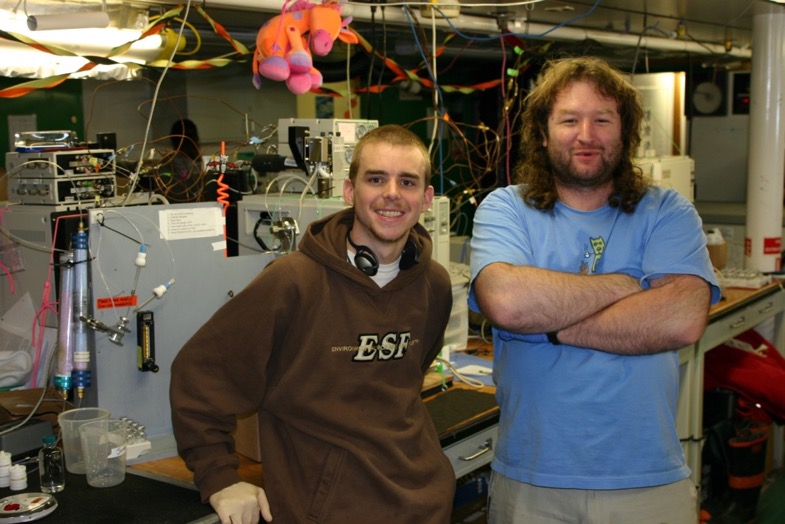 Some stay warm – Jordan & John, 2005
FCH in Antarctica
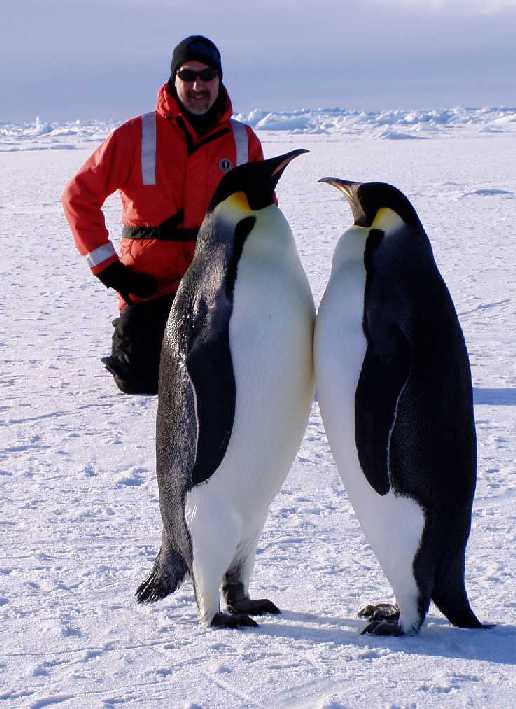 Dave Kieber with some natives, 2005
FCH in warmer environment
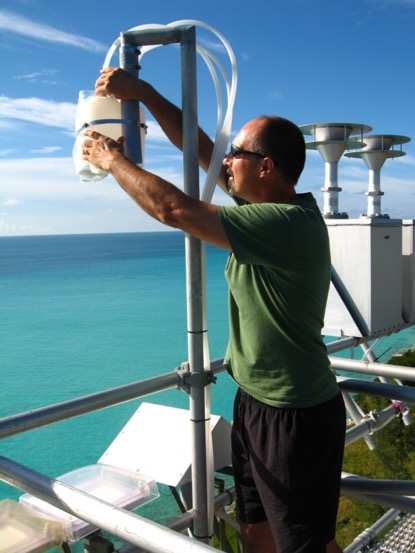 Dave Kieber funneling the clouds, 2006
FCH and the romantic of the sea
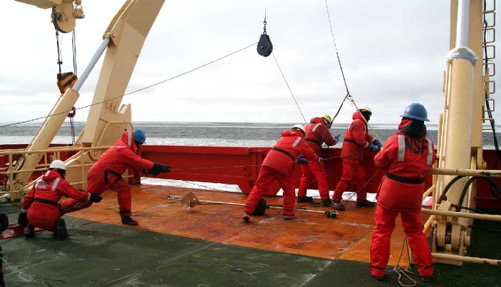 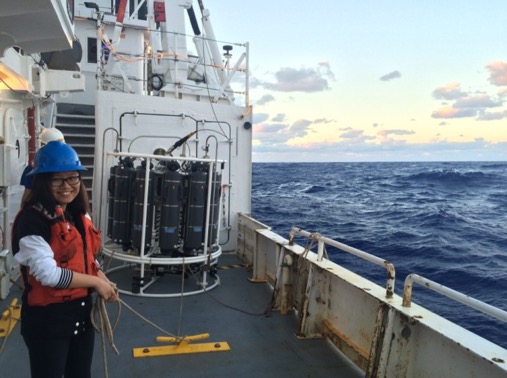 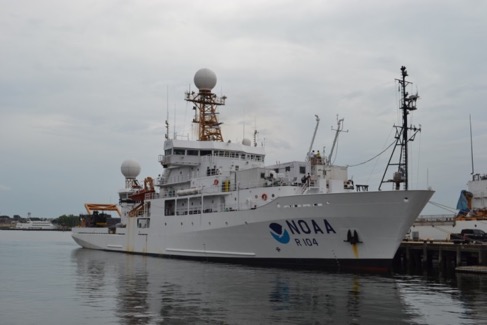 Yuting is ready to deploy the CTD
More aqueous adventures
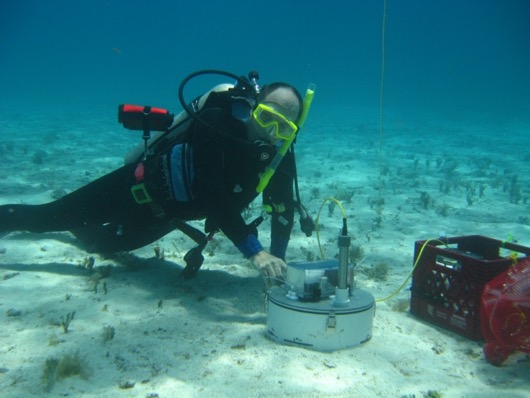 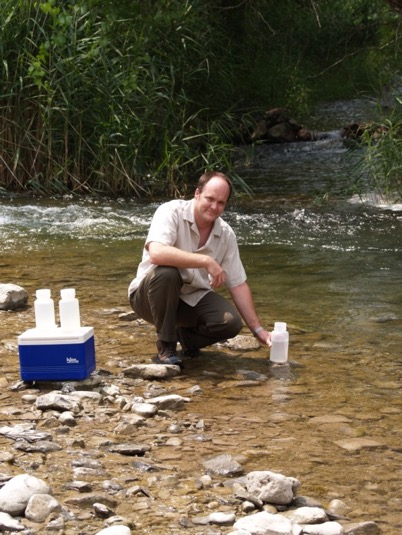 Mark Teece in deep and shallow waters
More aqueous adventures
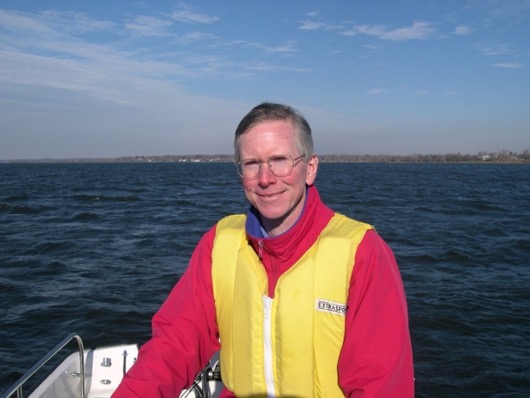 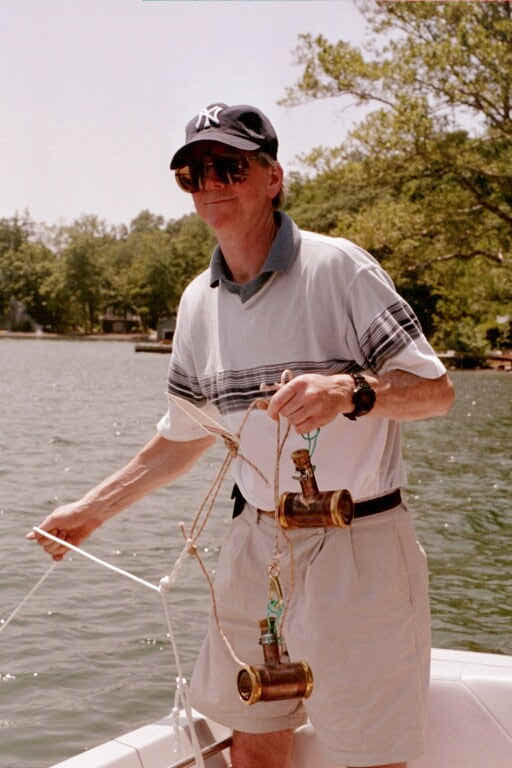 John Hassett with PISCES (this is a device, not a Zodiak sign)
Pheromone Stories
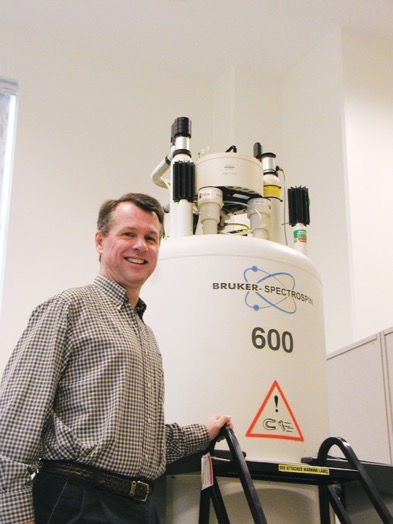 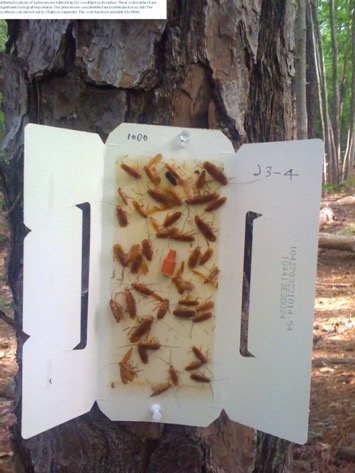 Fran Webster
and
his victims
Students can try as hard as they can, but only a professor can pull a rabbit when needed
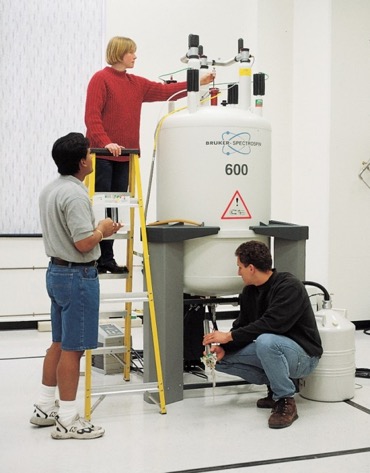 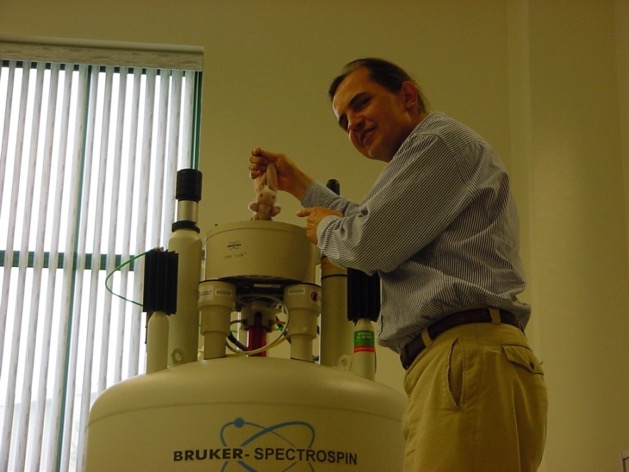 Deep Bhattacharya, Maren Grunert & 
Corky Mittelstaedt
Jose Jiner
FCH in the news
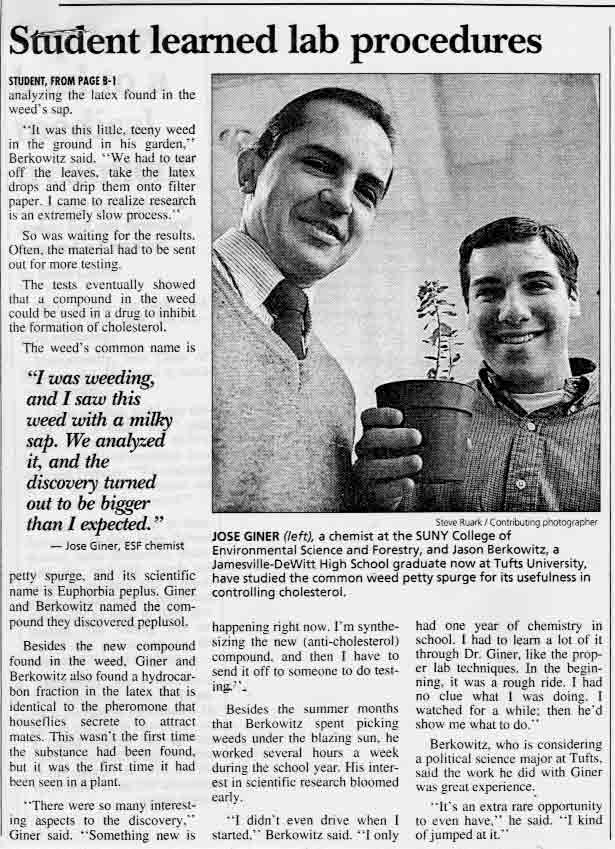 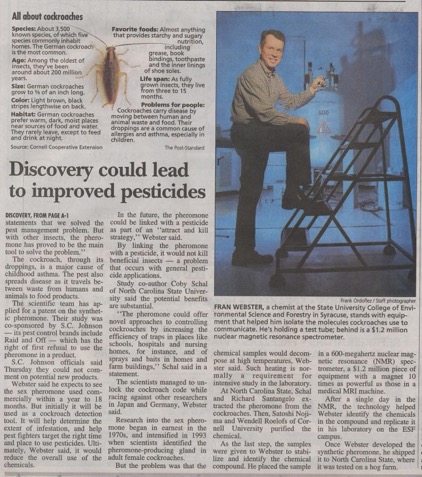 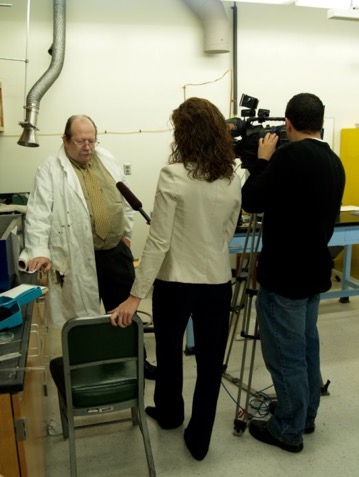 FCH chemists in a friendly dispute
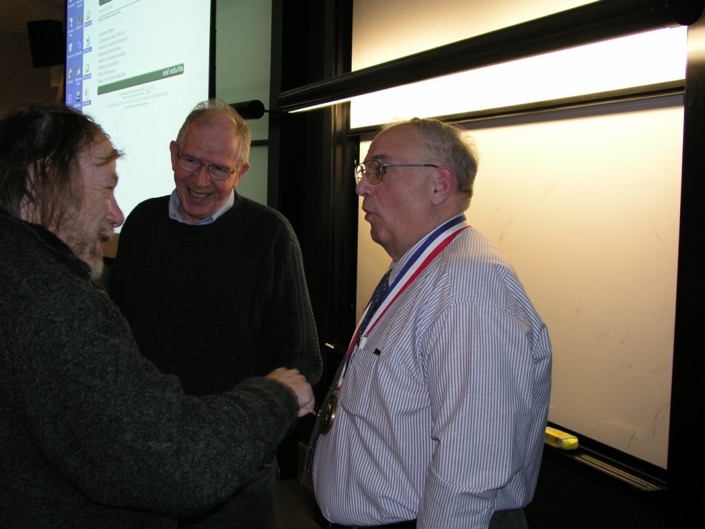 Israel Cabasso, Paul Caluwe & Ron Eby, 2008
Remember when I did that?
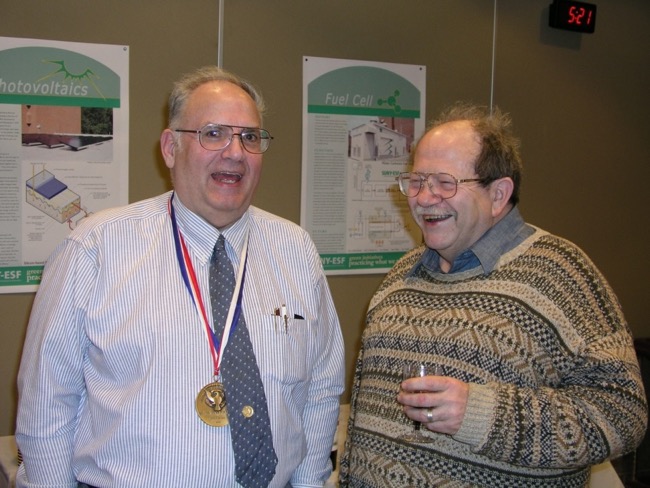 Ron Eby & Bill Winter
Robert Lenz – pioneer of microbial polyesters
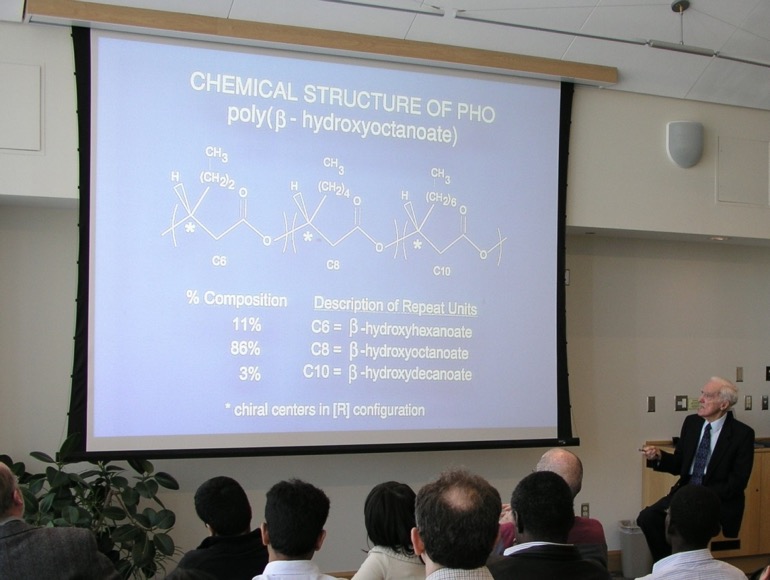 Bob Lenz at ESF, 2009
Robert Lenz – pioneer of microbial polyesters
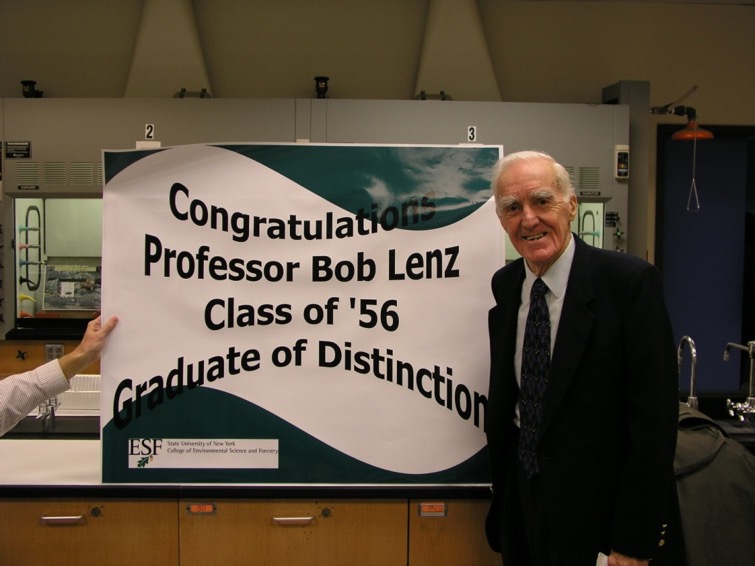 Two great alums
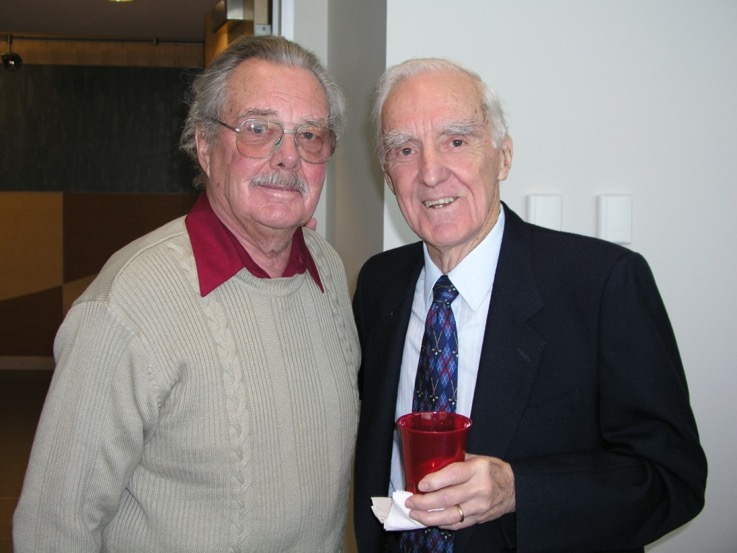 Han Smid, ‘57 Ph.D. and Bob Lenz, ‘56 Ph.D.
Ivan: I can make “living” polymers with enzymes	Bob: I don’t think so		Terry: I pass
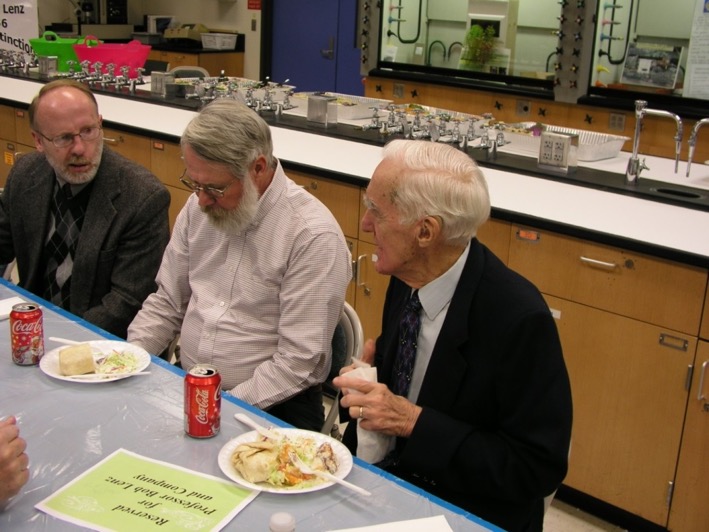 Ivan Gitsov, Terry Blum, Bob Lenz
Perusing the percolation probability
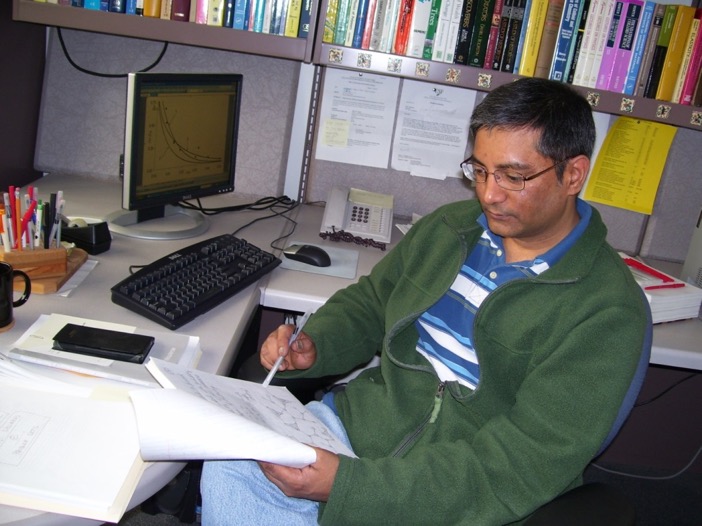 Avik Chatterjee, 2010
Biochemists still like Erlenmeyer flasks
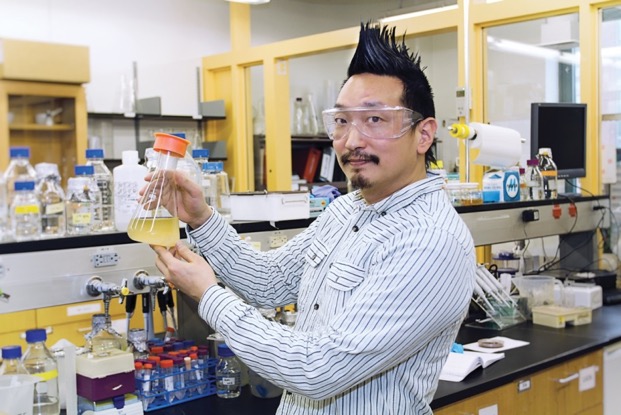 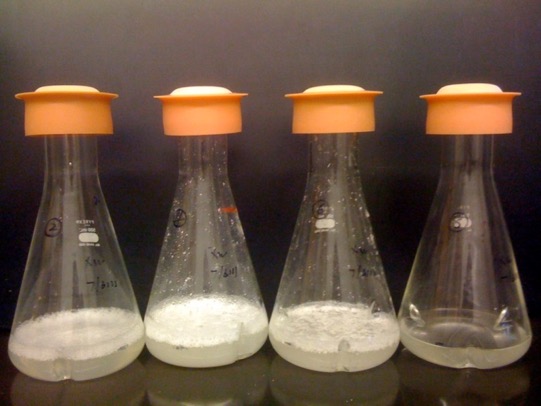 Chris Nomura, 2012
This is what genetic engineering can do to you
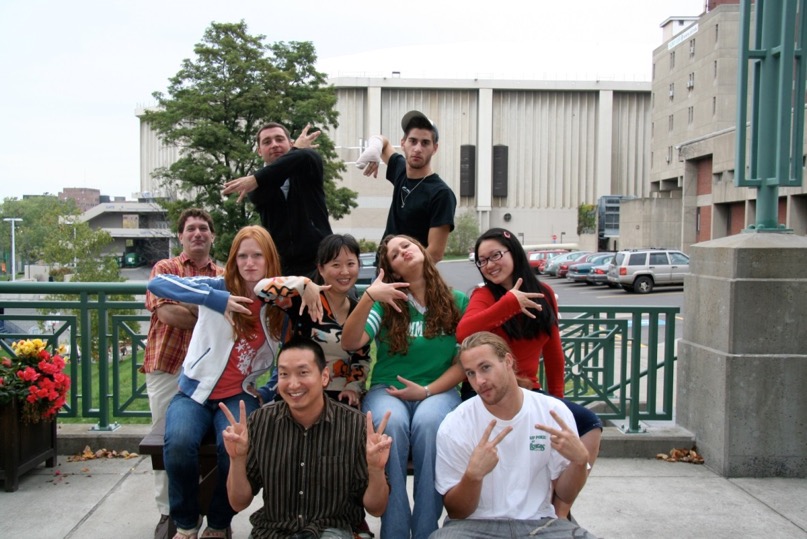 Chris Nomura & his group
And a biochemist without Erlenmeyer
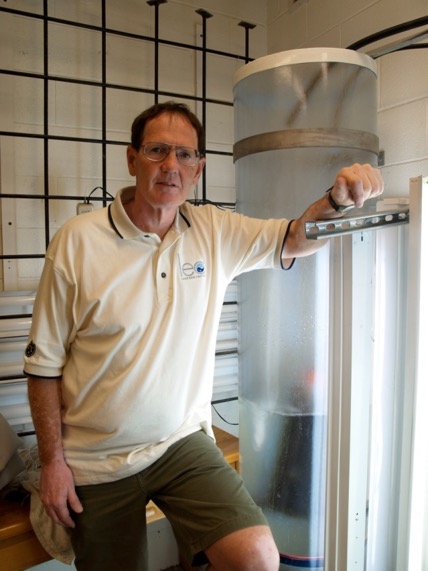 Greg Boyer & a lot of water
FCH students hard at work
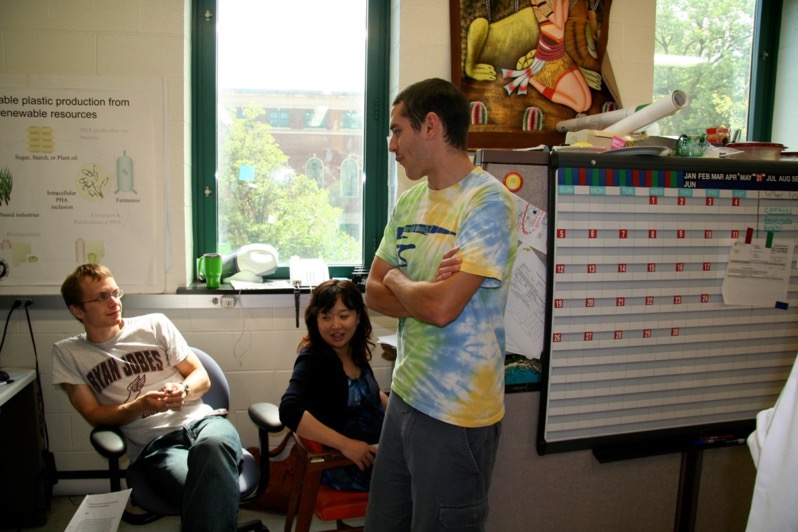 FCH Teaching Labs and the force behind them
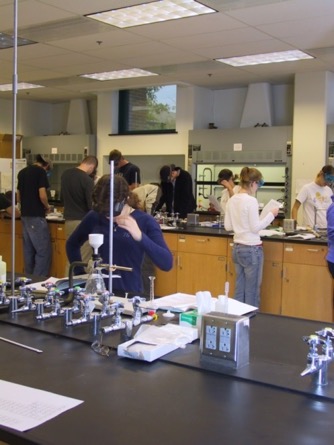 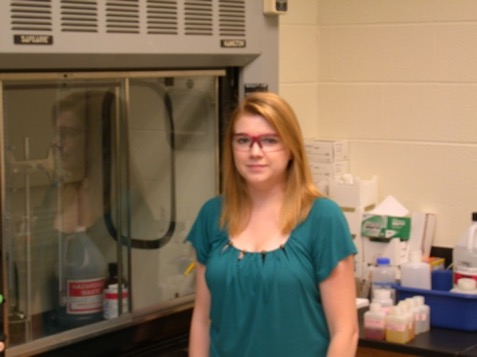 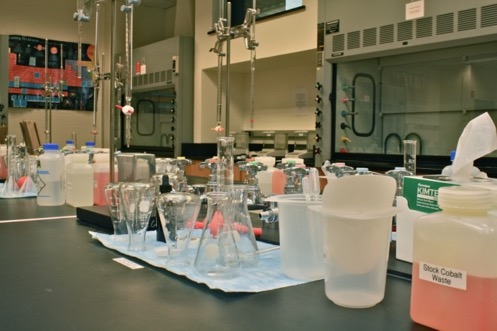 Joy Logan
AFM made simple
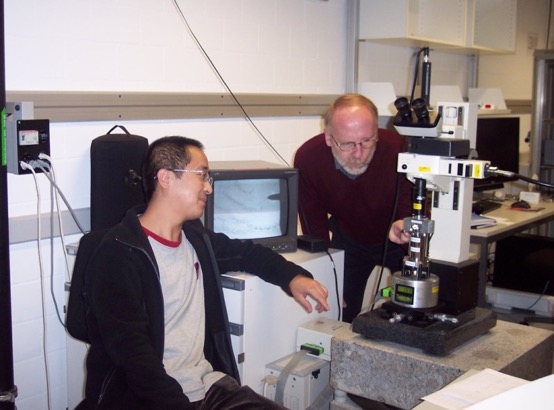 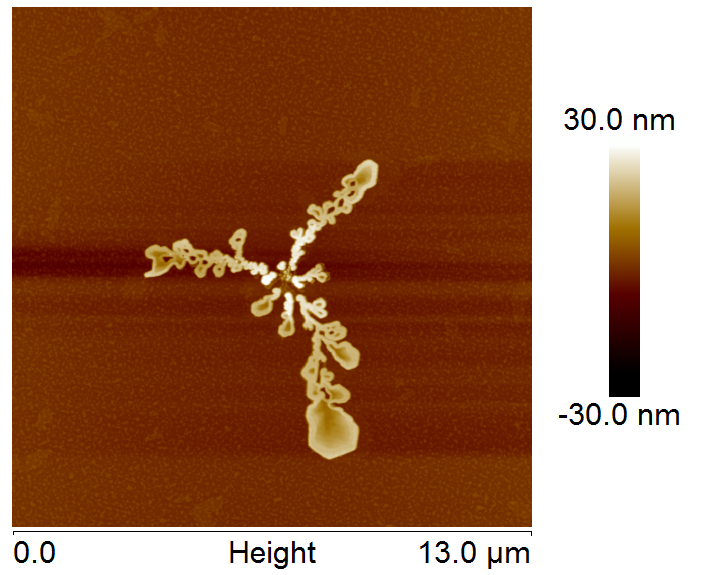 Ivan Gitsov, Bao Zhang & linear-dendritic supermolecule
The dendrimer makers
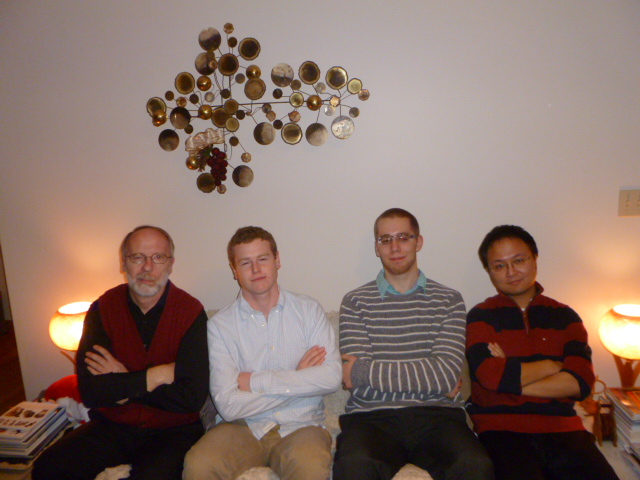 I.G., Eoghan Connors, Dieter Scheibel & Xin Liu
Cellulose nanocrystals on demand
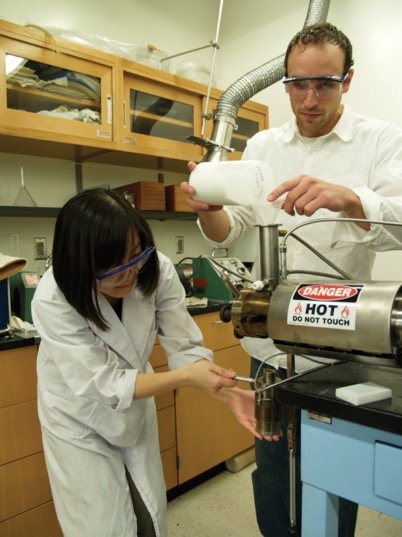 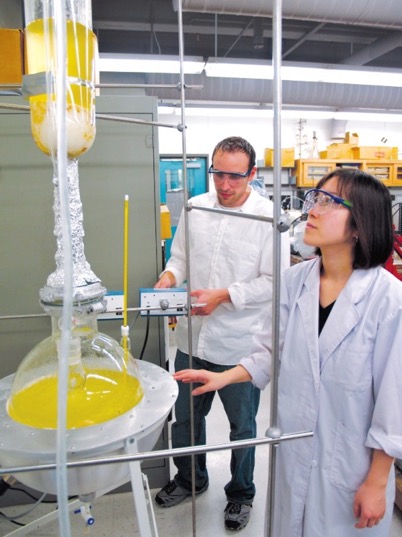 Yae Takahashi
&
Jake Goodrich
Lasers are cool
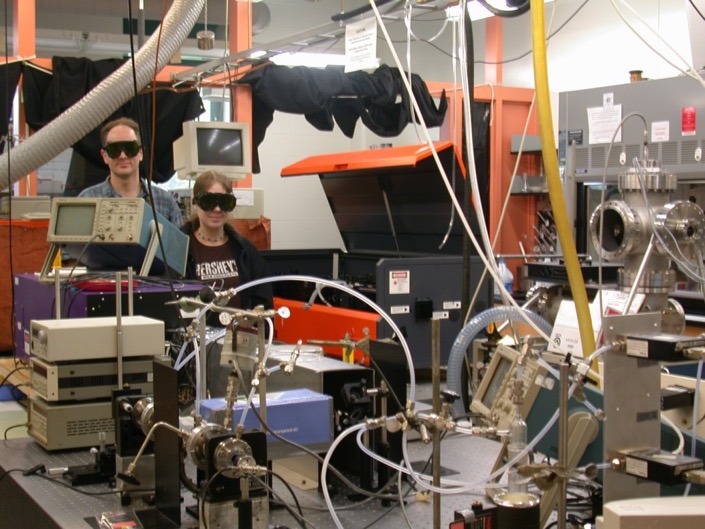 Ted Dibble & Karen Schmidt
The atmospheric computational team
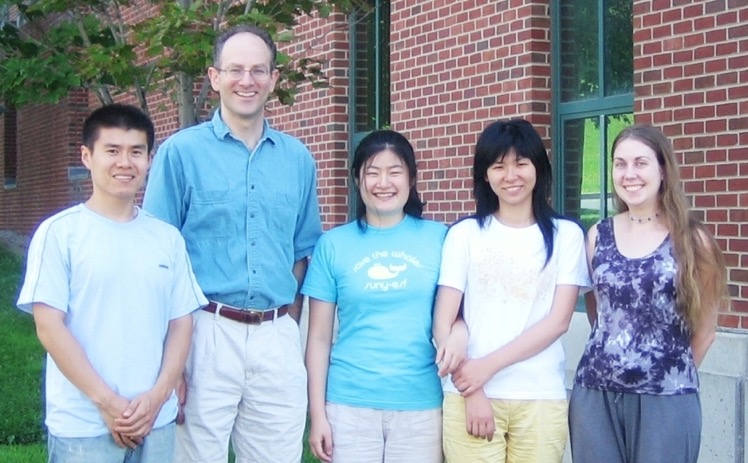 Ted Dibble & his group
The distinguished FCH faculty
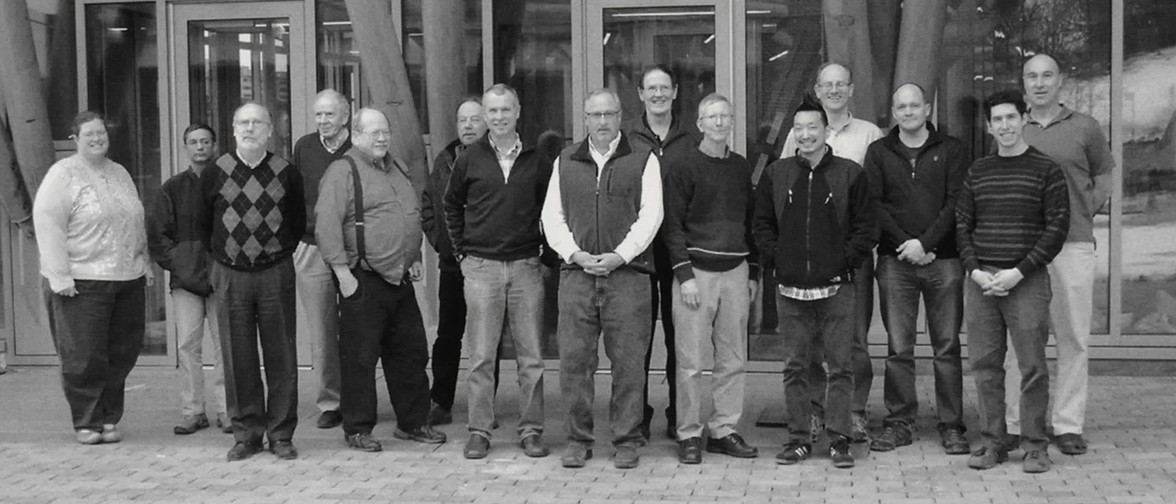 May, 2014
An end of an era in ESF organic chemistry
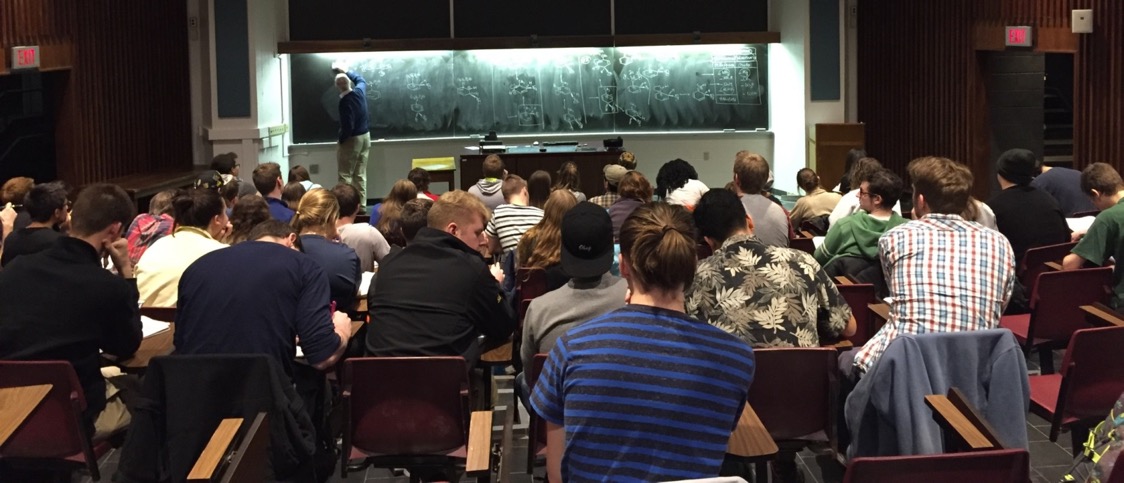 Paul Caluwe last class lecture
An end of an era in ESF organic chemistry
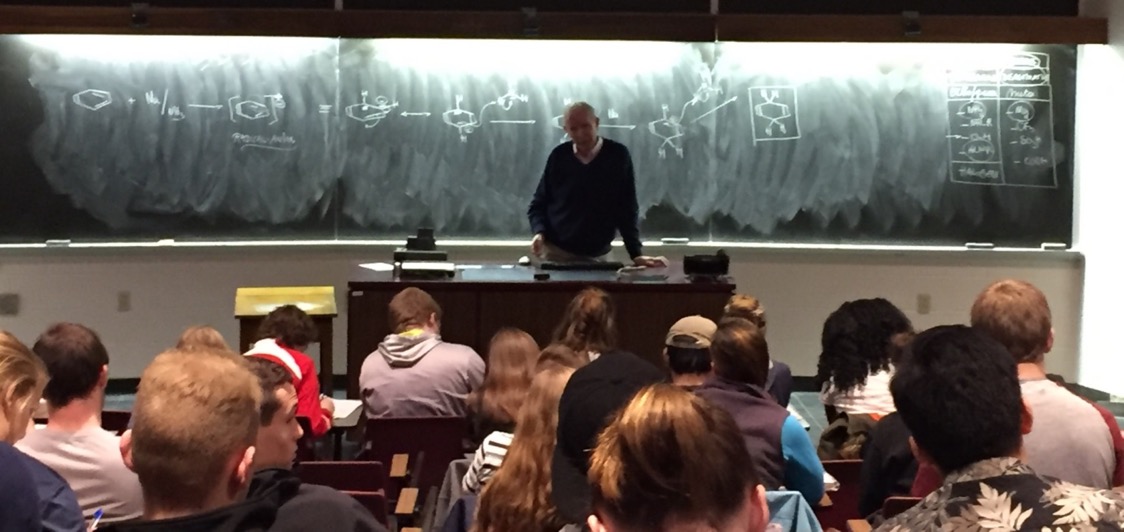 Paul Caluwe last class lecture
FCH in China
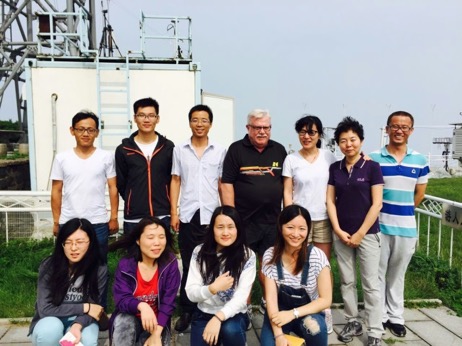 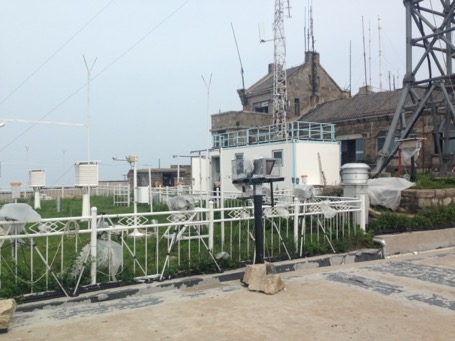 R. Talbot (U. Houston), Yan Wang (Shandong U.)
Huiting Mao (SUNY ESF) and their team, 2015
Mt. Tai in East Central China
The mercury tracers
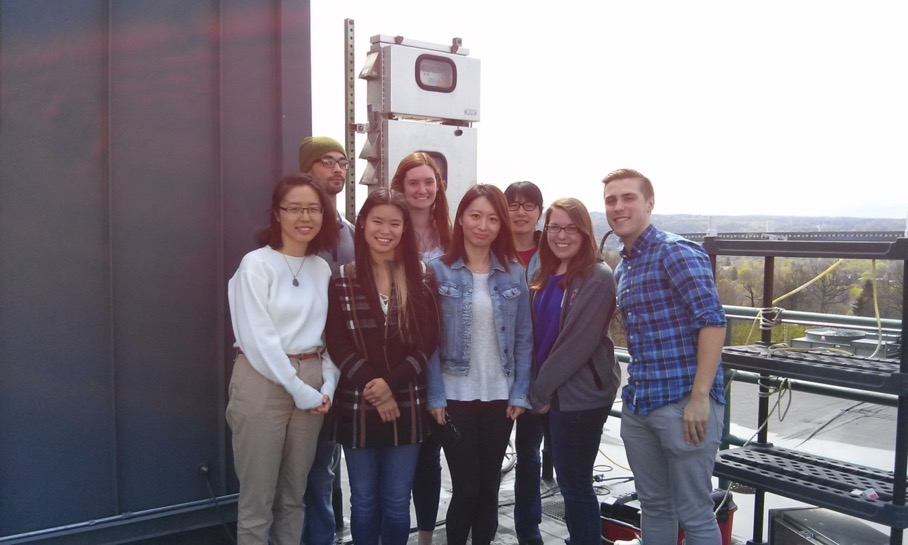 Huiting Mao and her group, 2017
The newest FCH research
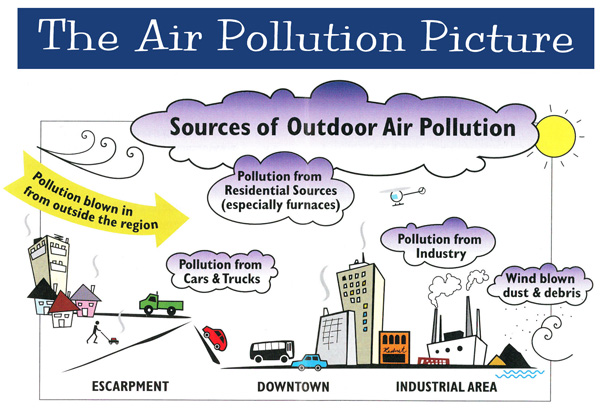 Jaime Mirowsky is somewhere here
FCH at the New York State Fair
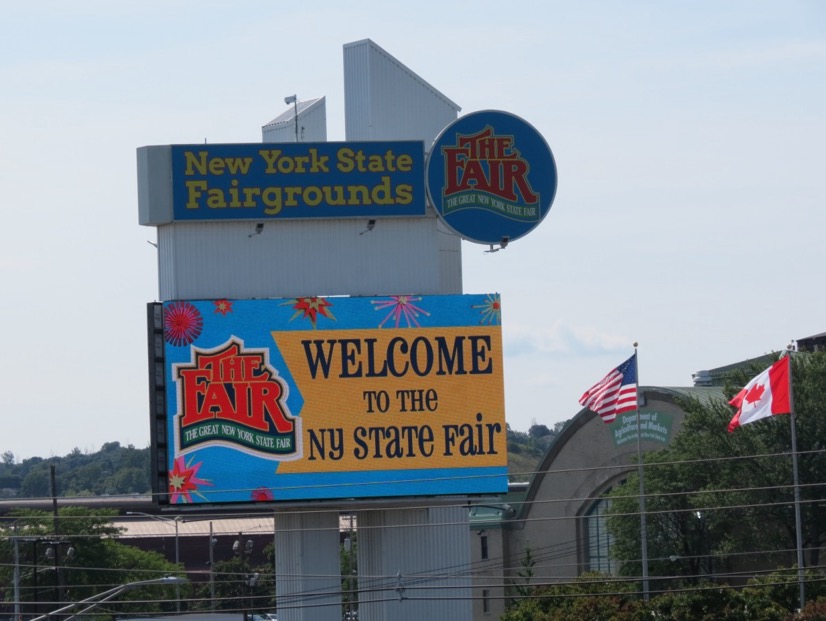 FCH at the New York State Fair
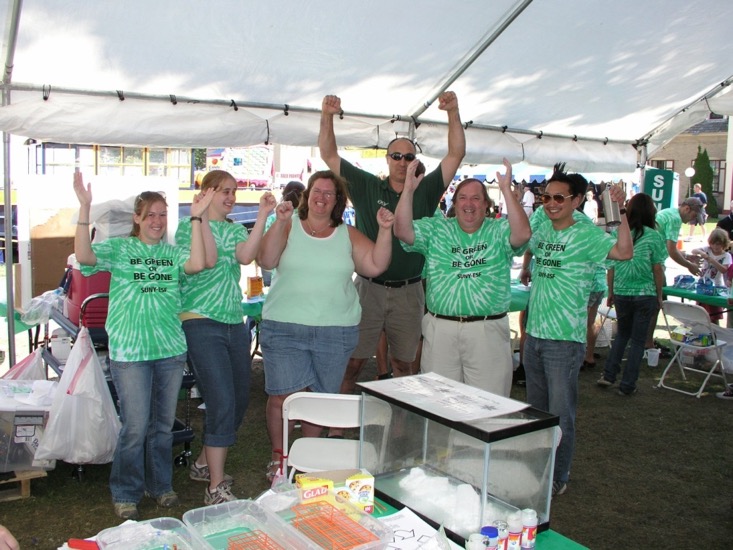 FCH at the New York State Fair
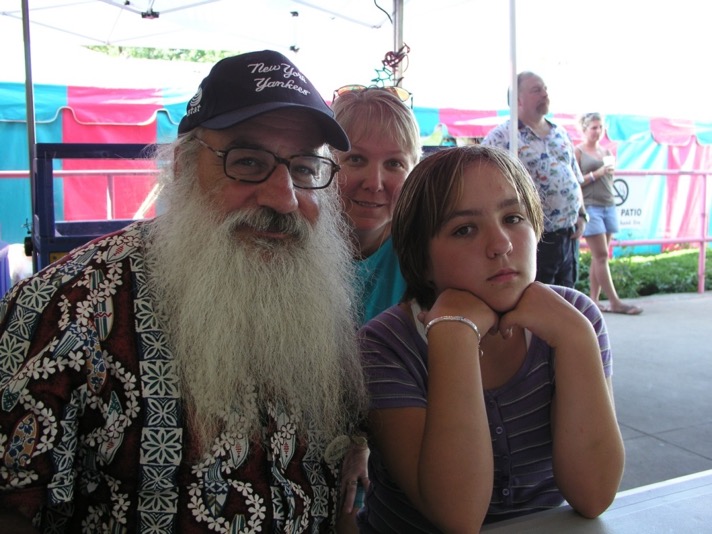 FCH alum Roger Sinta shows up
FCH at the New York State Fair
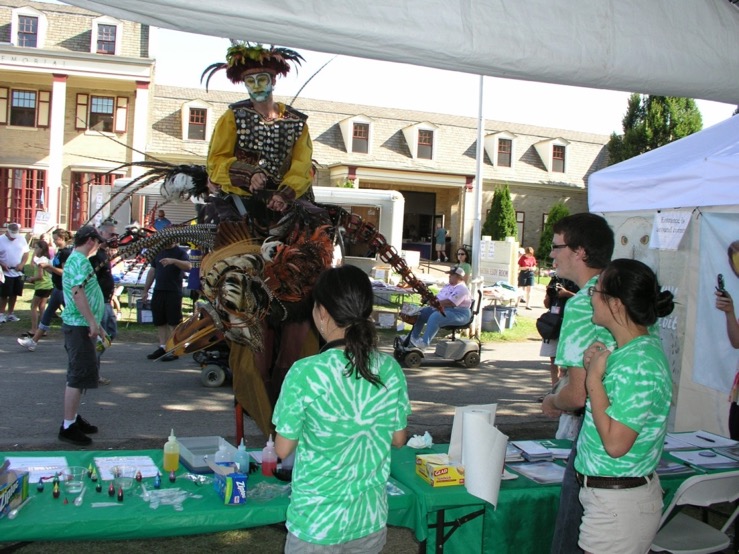 FCH at the New York State Fair
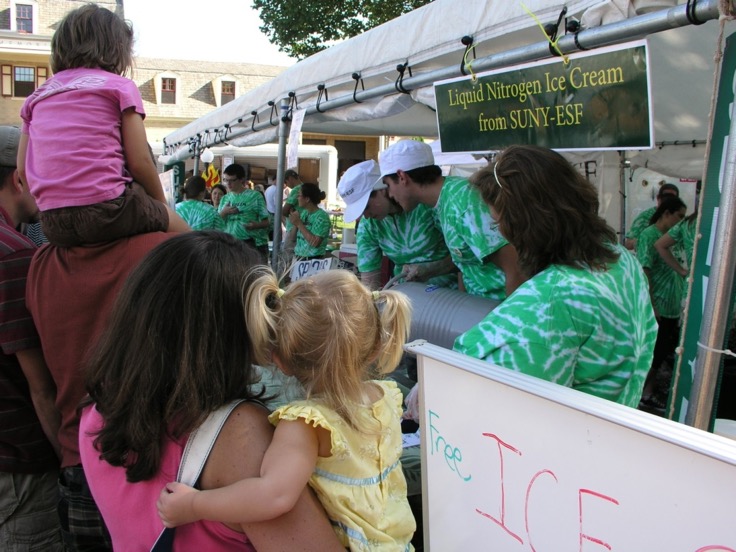 FCH at the New York State Fair
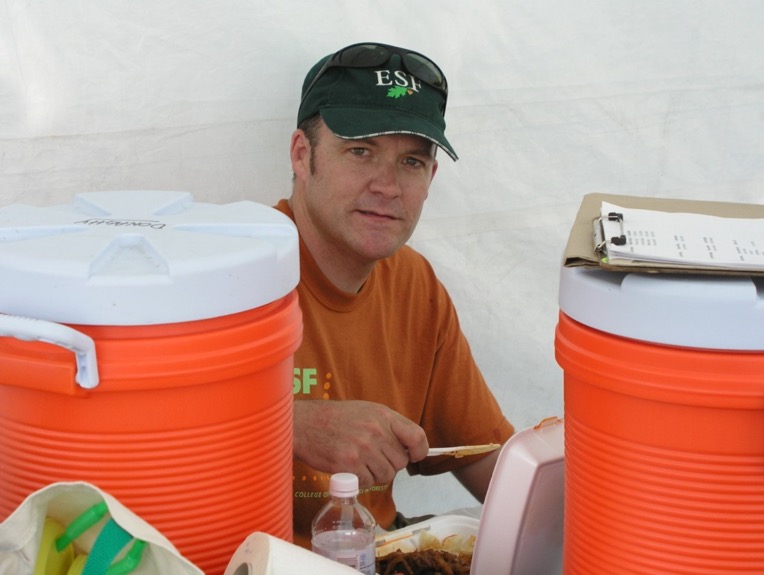 FCH at the New York State Fair
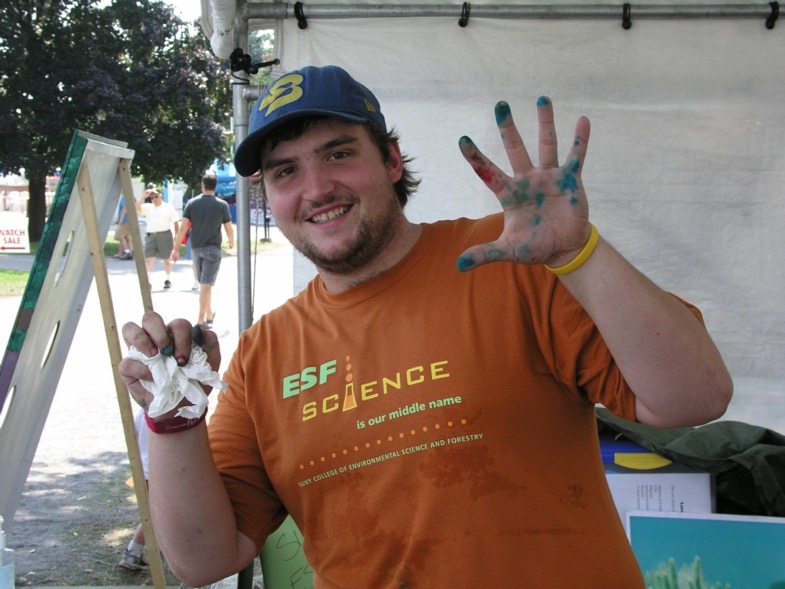 FCH at the New York State Fair
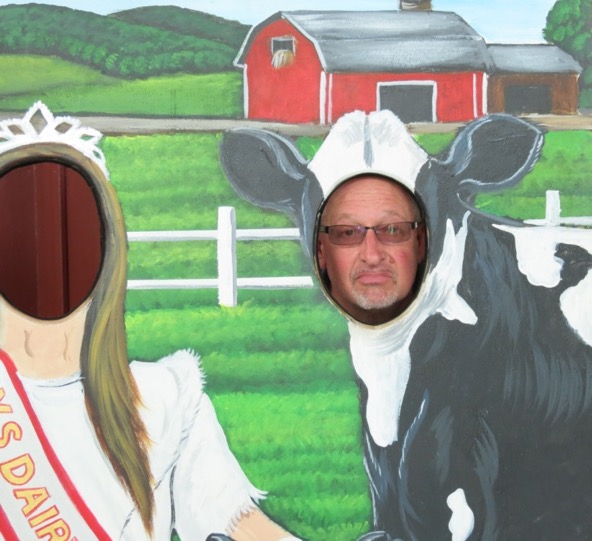 FCH at the New York State Fair
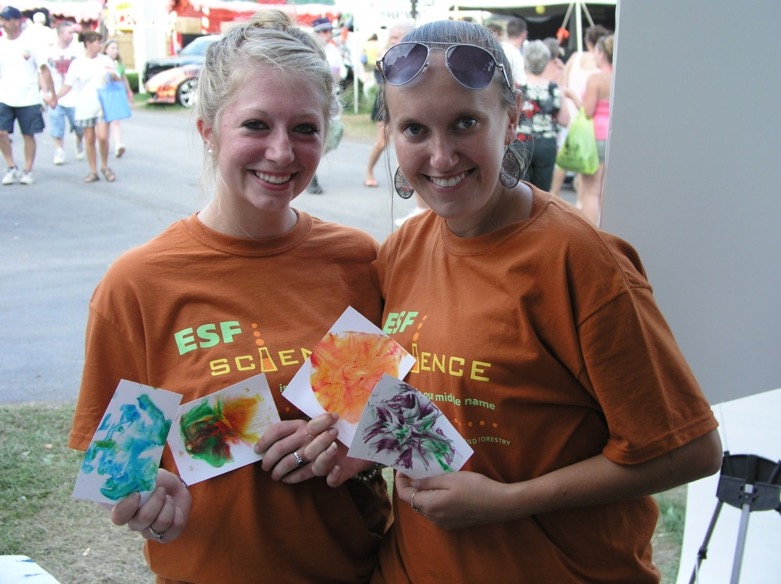 FCH at the New York State Fair
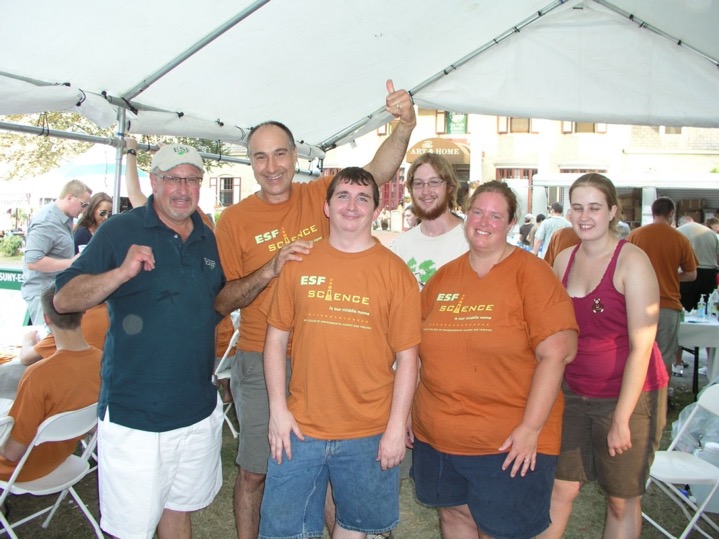 FCH at the New York State Fair
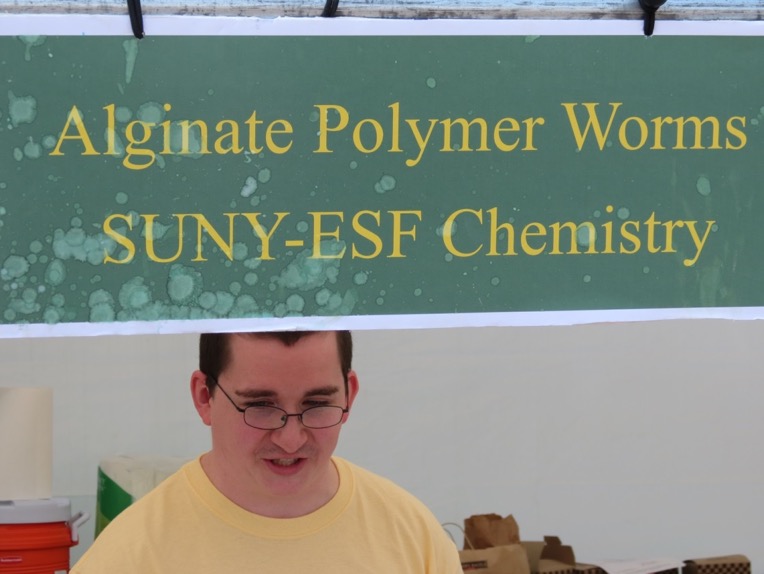 FCH at the New York State Fair
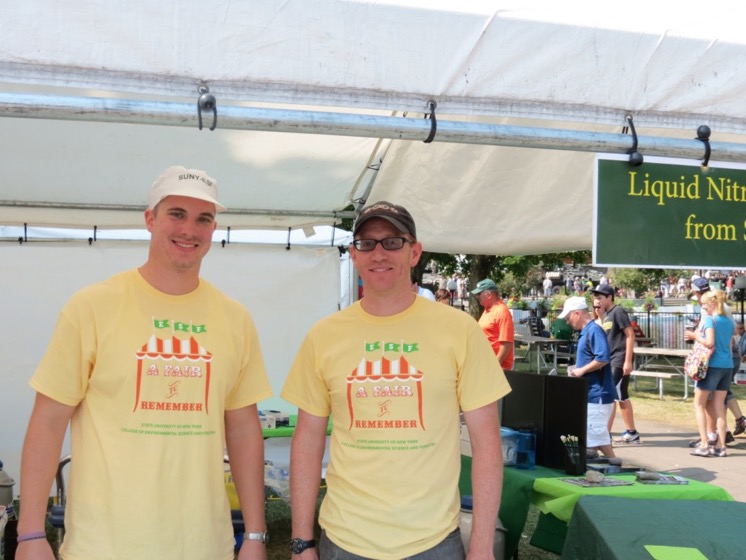 FCH at the New York State Fair
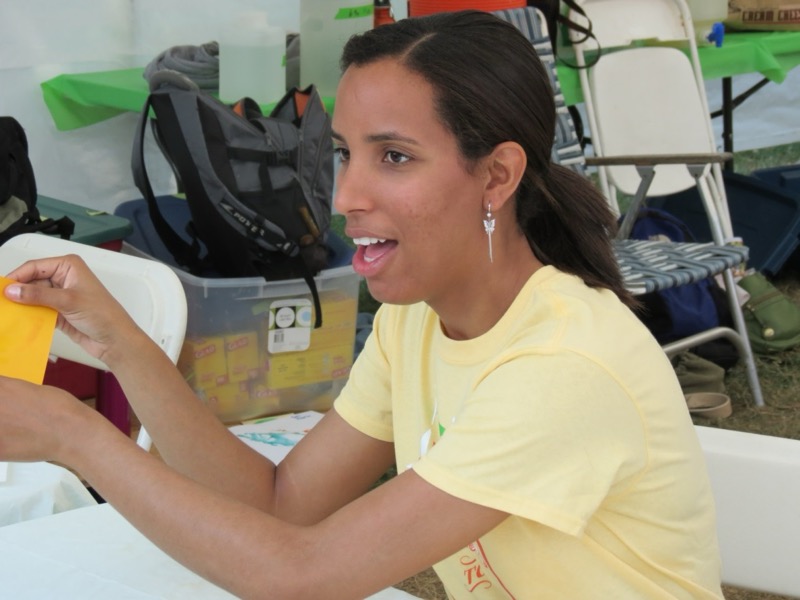 FCH at the New York State Fair
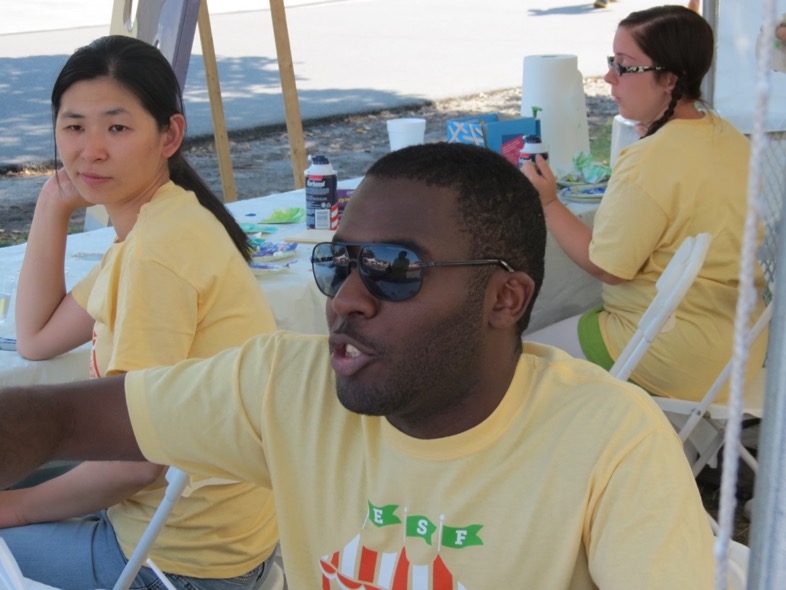 FCH at the New York State Fair
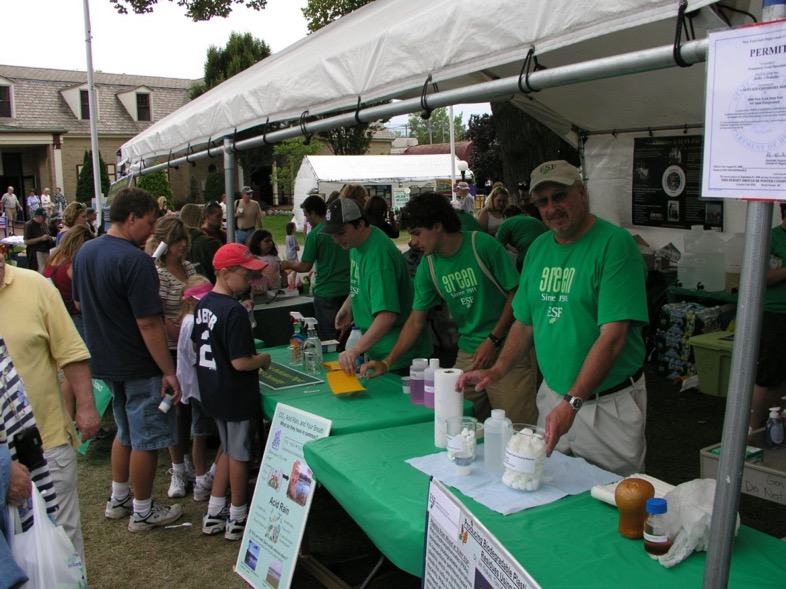 FCH at the New York State Fair
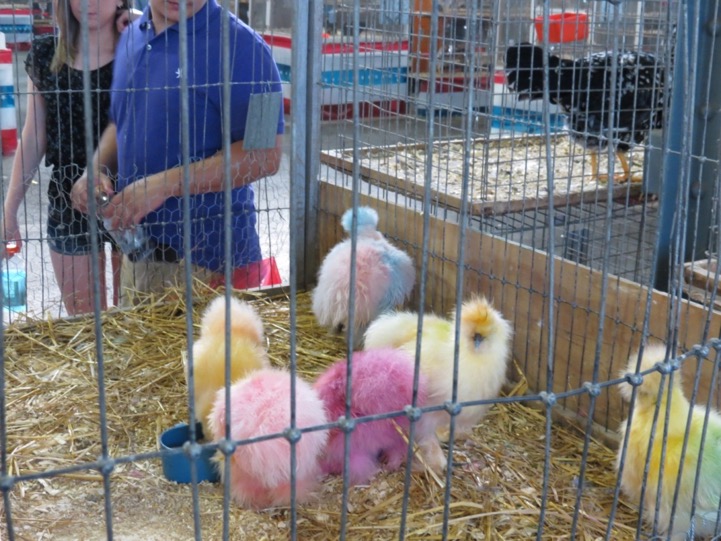 Genetically engineered chicken? No, simple stain chemistry
FCH at the New York State Fair
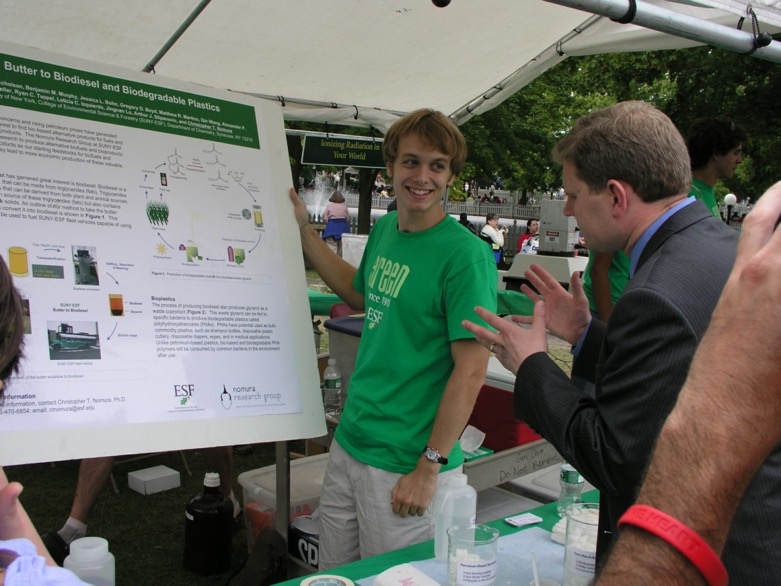 FCH at the New York State Fair
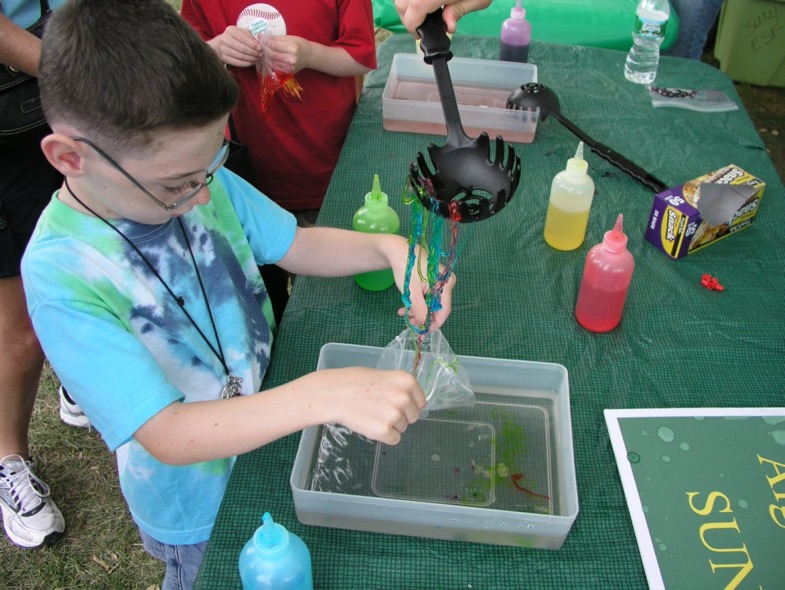 FCH at the New York State Fair
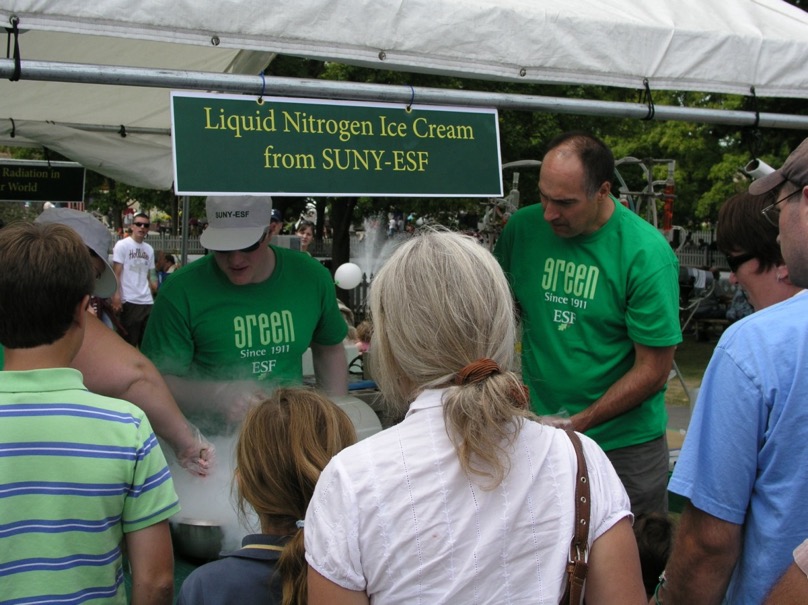 FCH at the New York State Fair
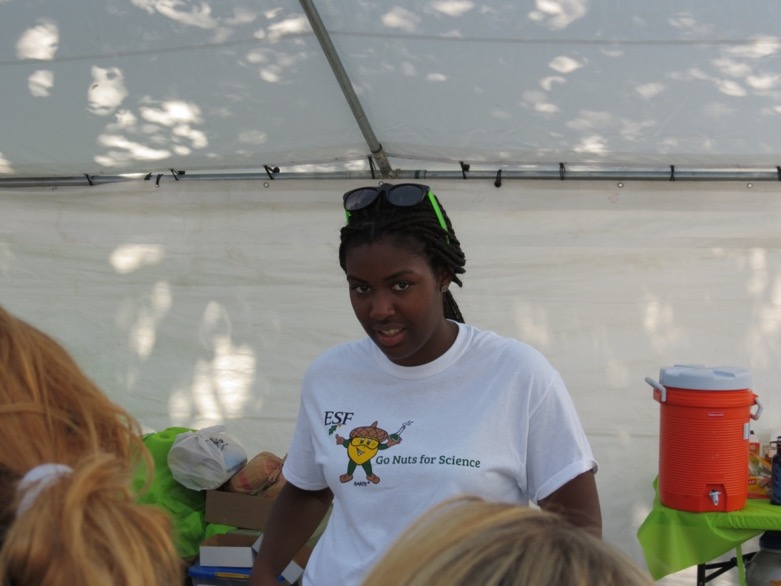 FCH at the New York State Fair
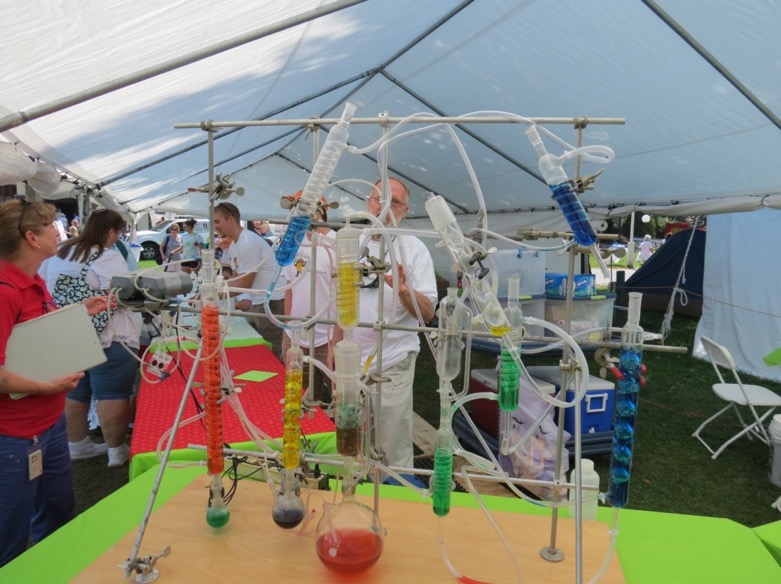 FCH at the New York State Fair
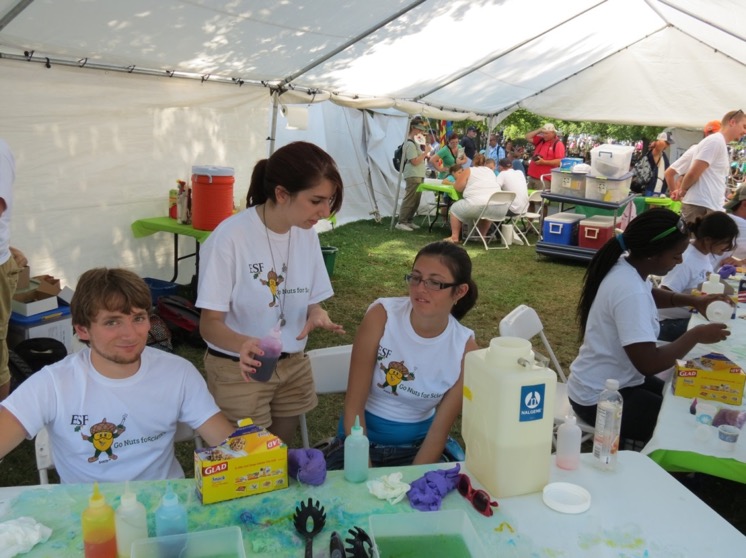 FCH at the New York State Fair
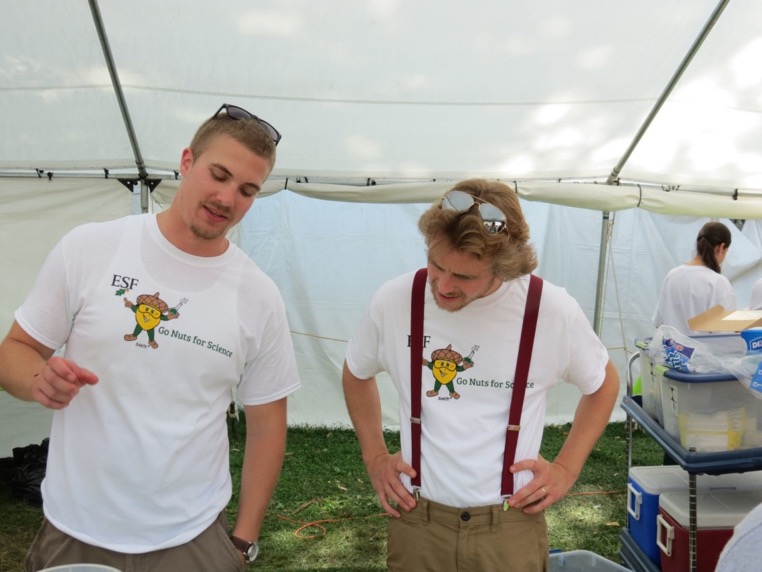 FCH at the New York State Fair
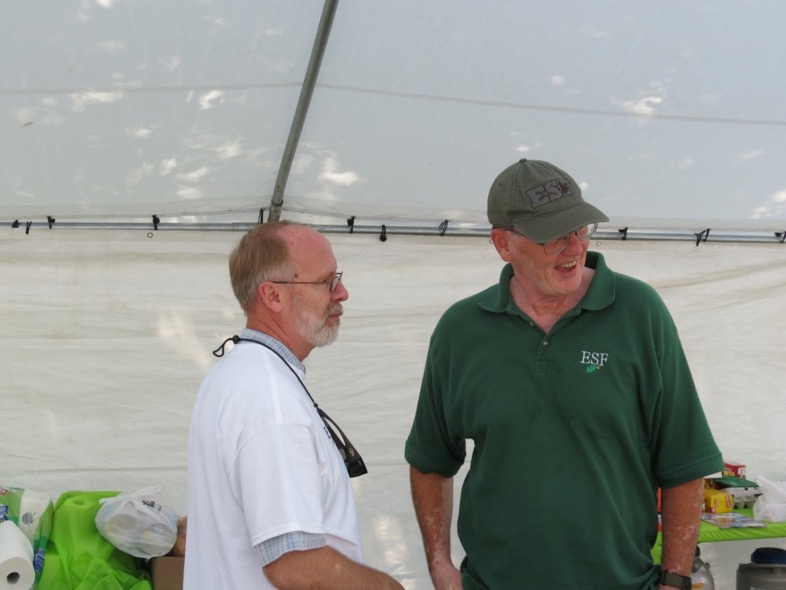 FCH at the New York State Fair
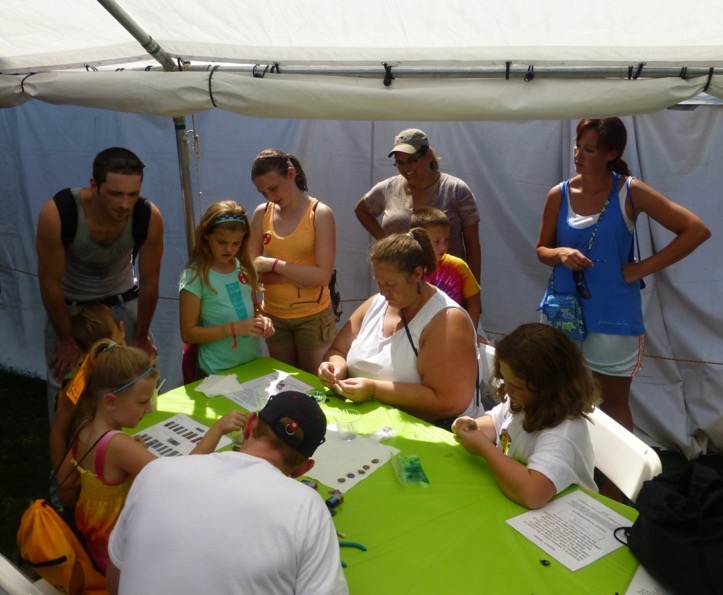 FCH Outside the lab
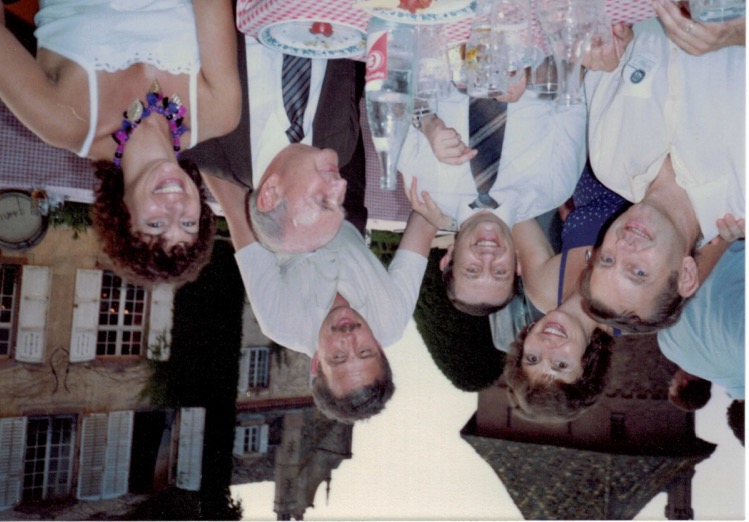 FCH Outside the lab
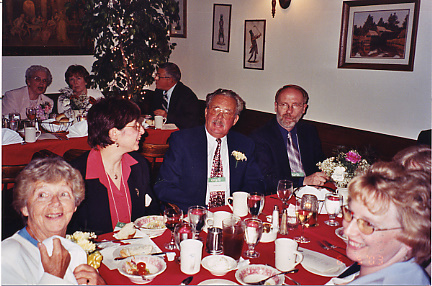 FCH Outside the lab
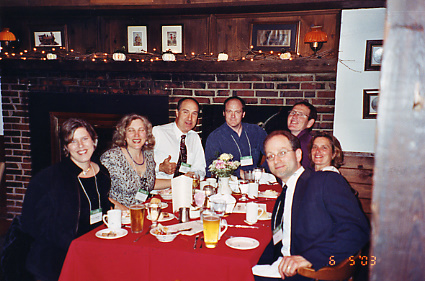 FCH Outside the lab
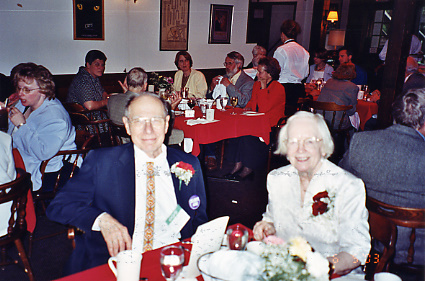 FCH Outside the lab
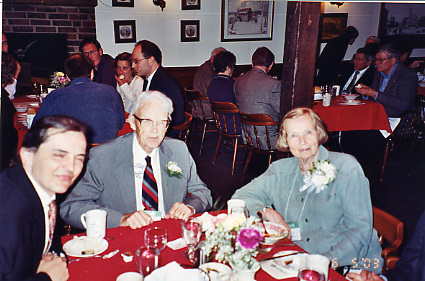 FCH Outside the lab
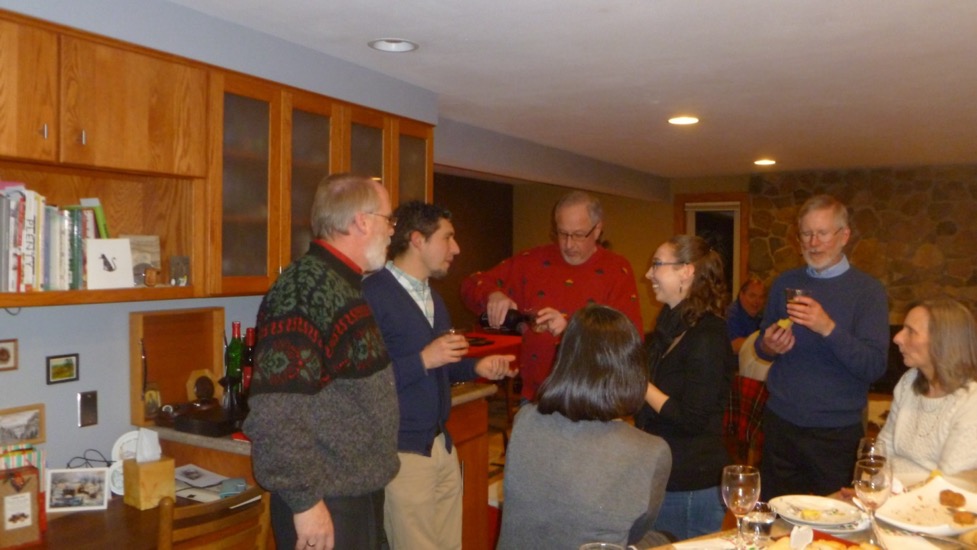 FCH Outside the lab
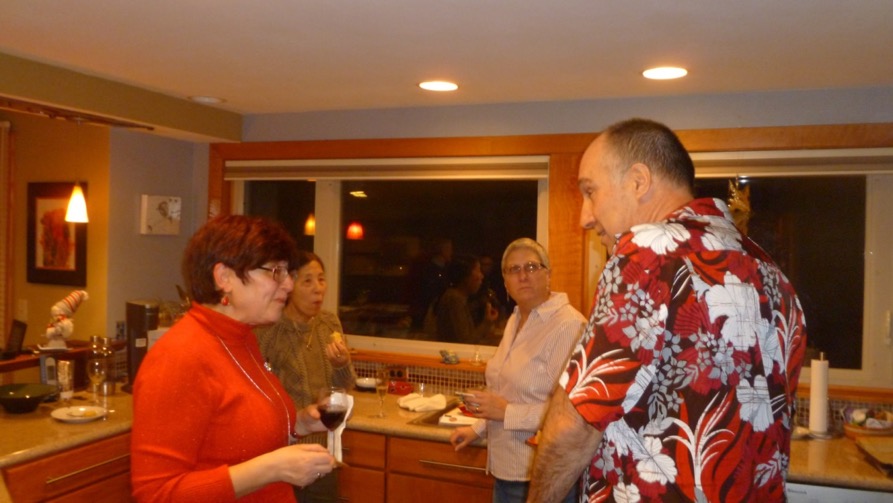 FCH Outside the lab
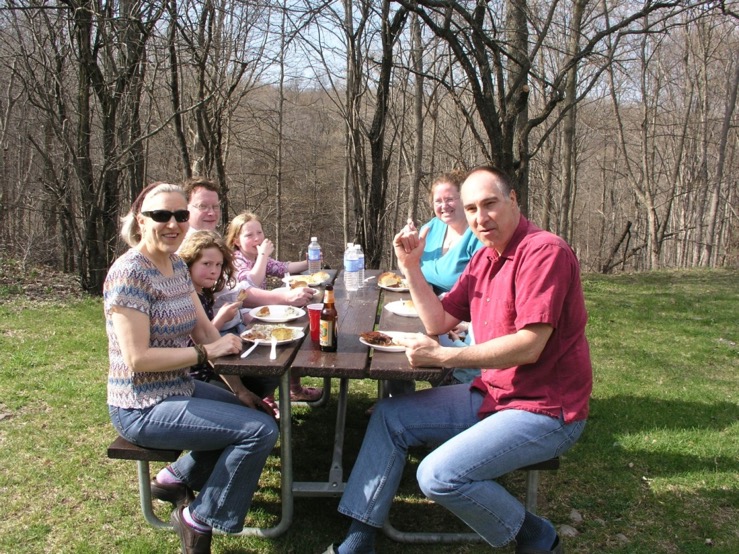 FCH Outside the lab
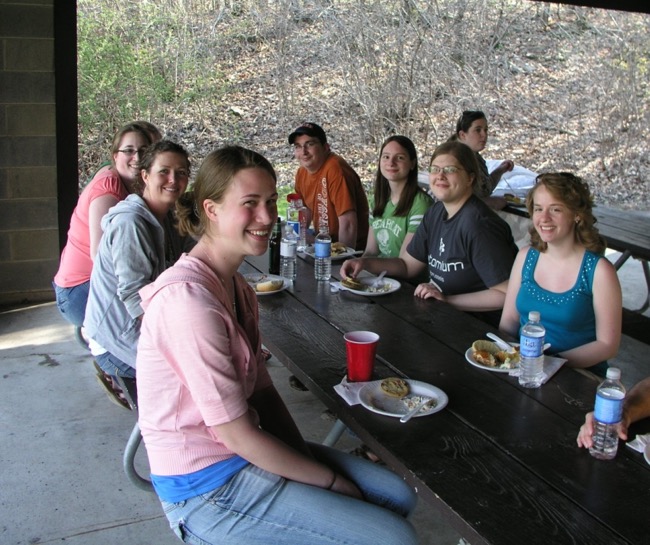 FCH Outside the lab
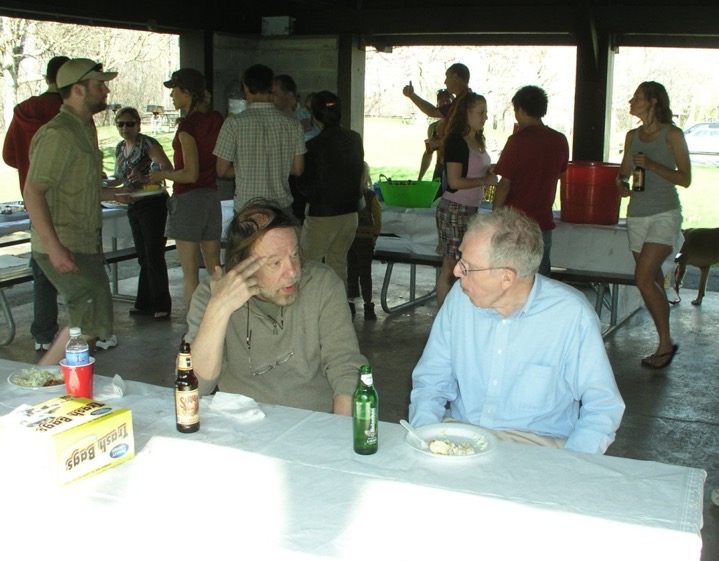 FCH Outside the lab
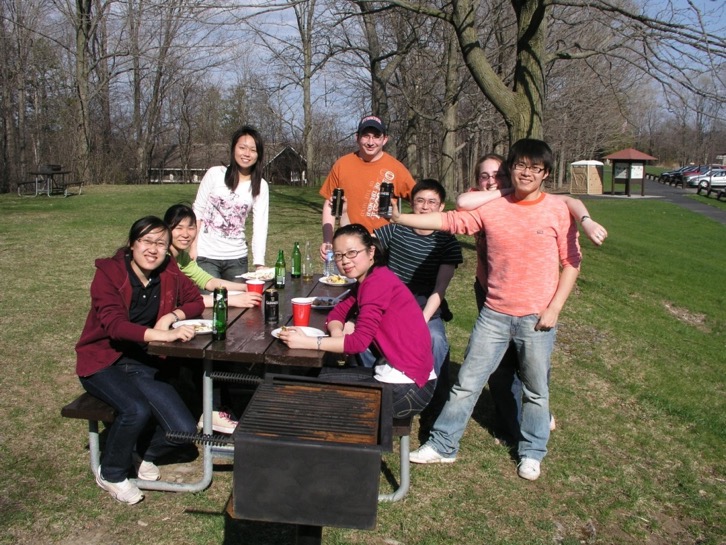 FCH Outside the lab
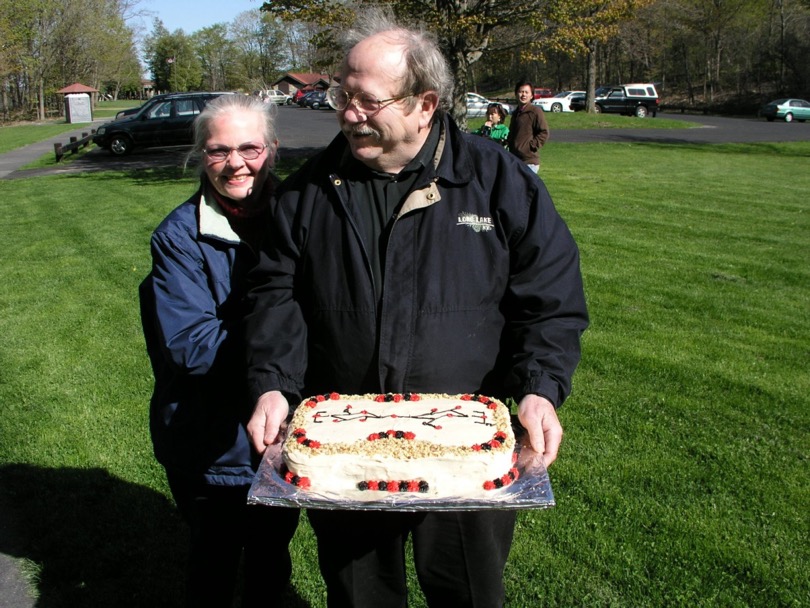 FCH Outside the lab
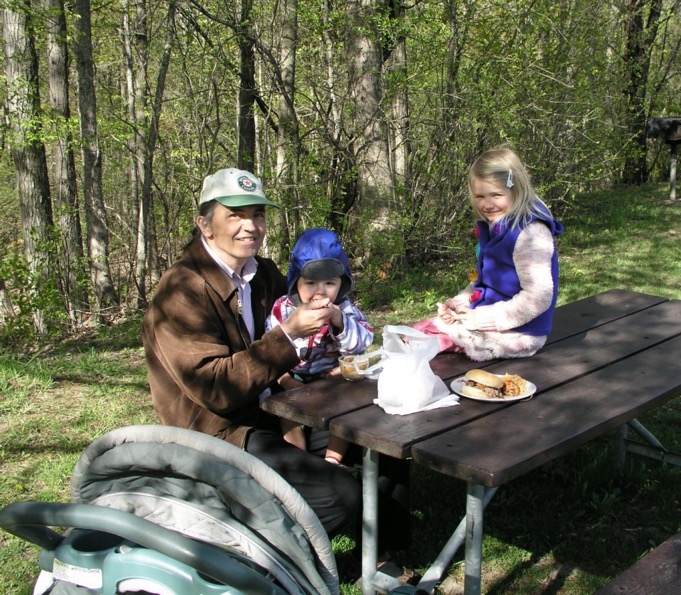 FCH Outside the lab
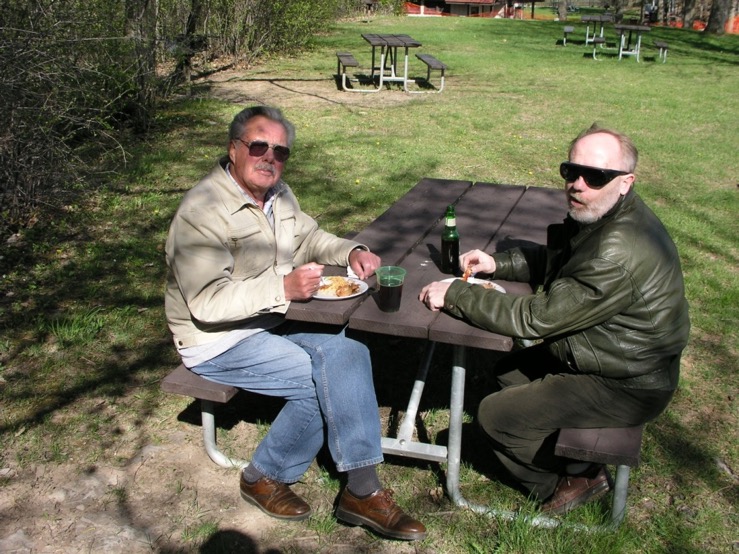 FCH Outside the lab
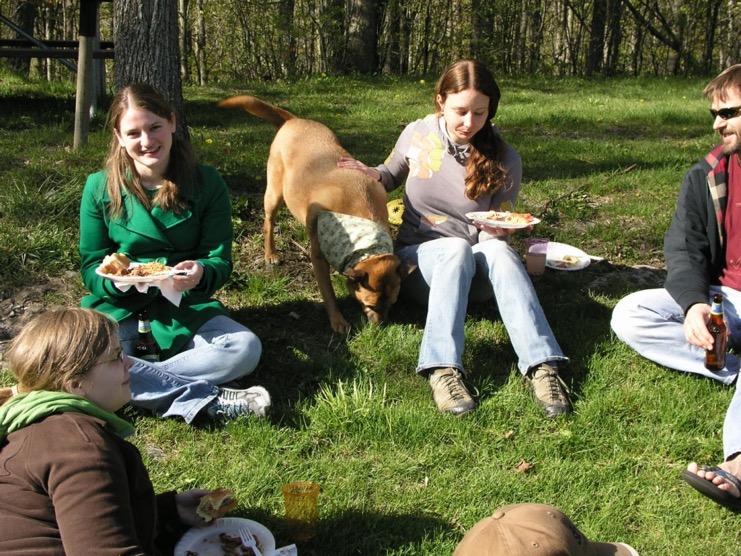 FCH Outside the lab
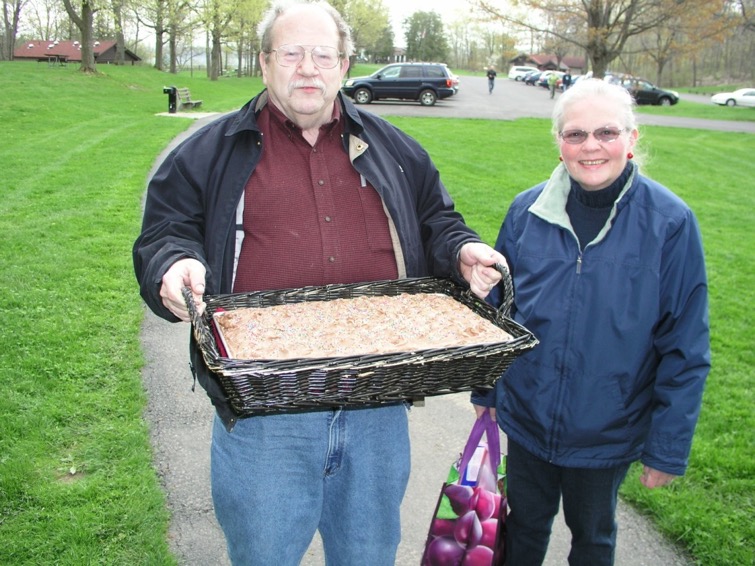 FCH Outside the lab
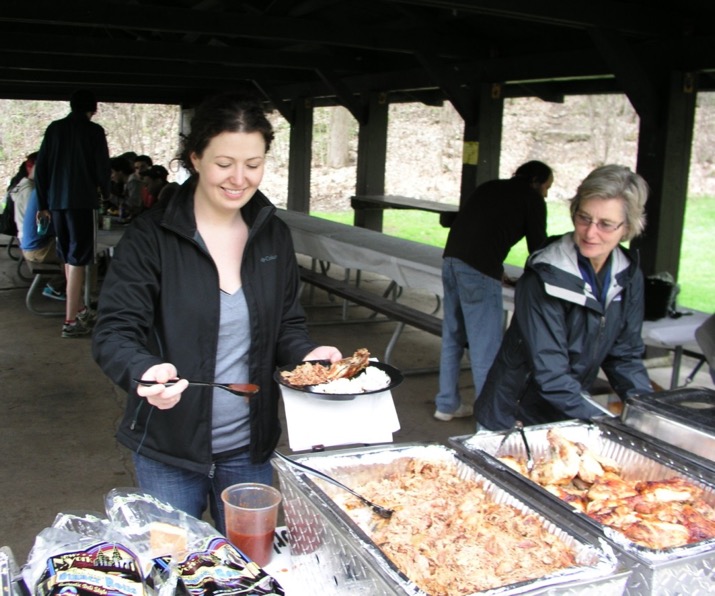 FCH Outside the lab
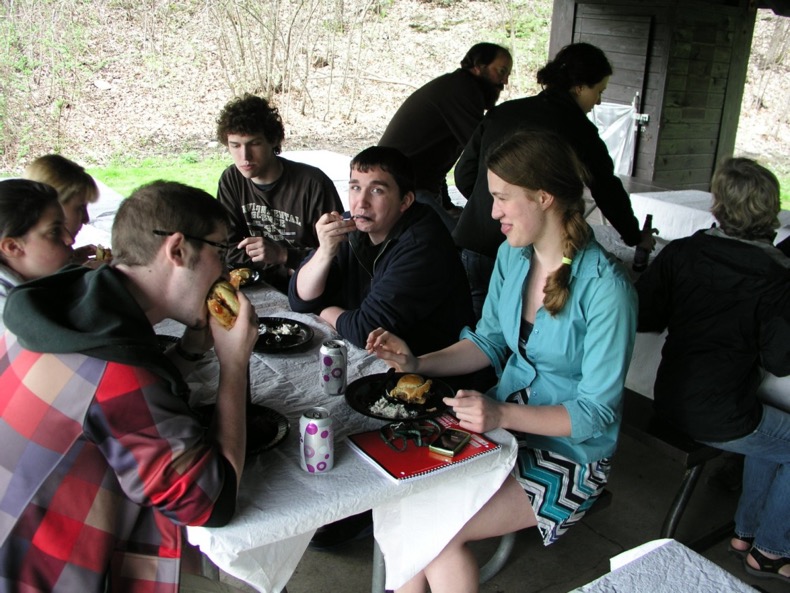 FCH Outside the lab
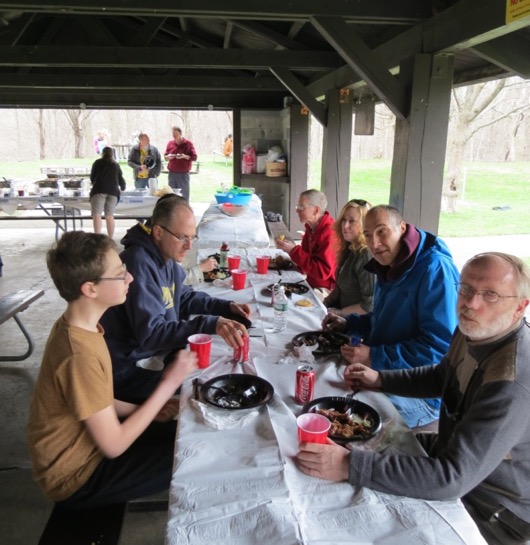 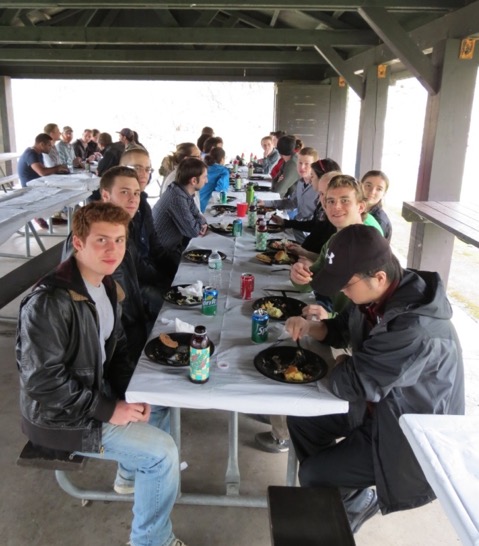 FCH Outside the lab
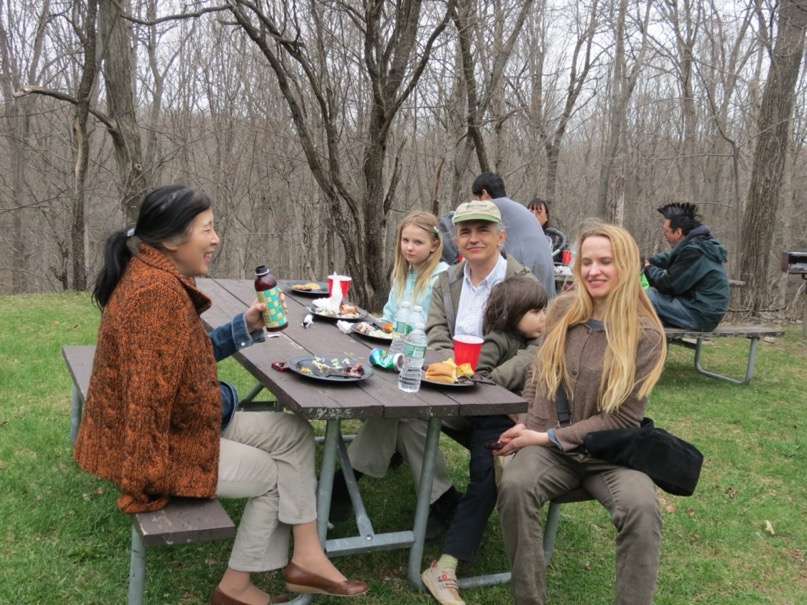 FCH Outside the lab
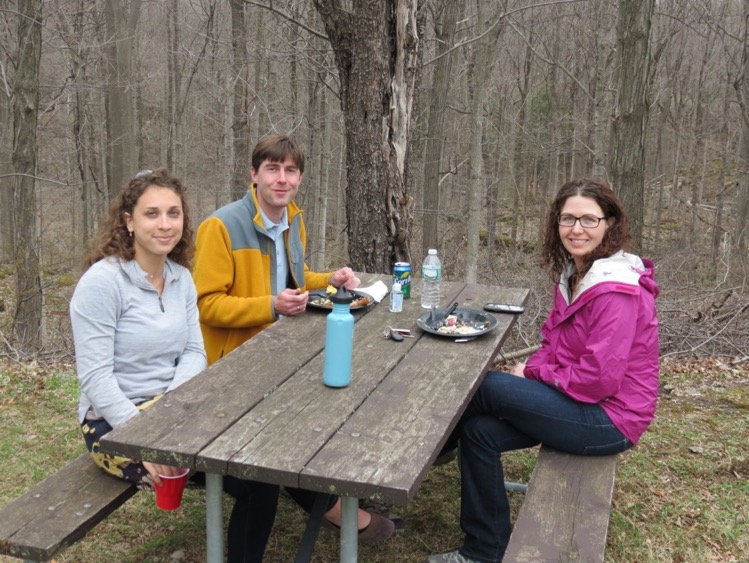 FCH Outside the lab
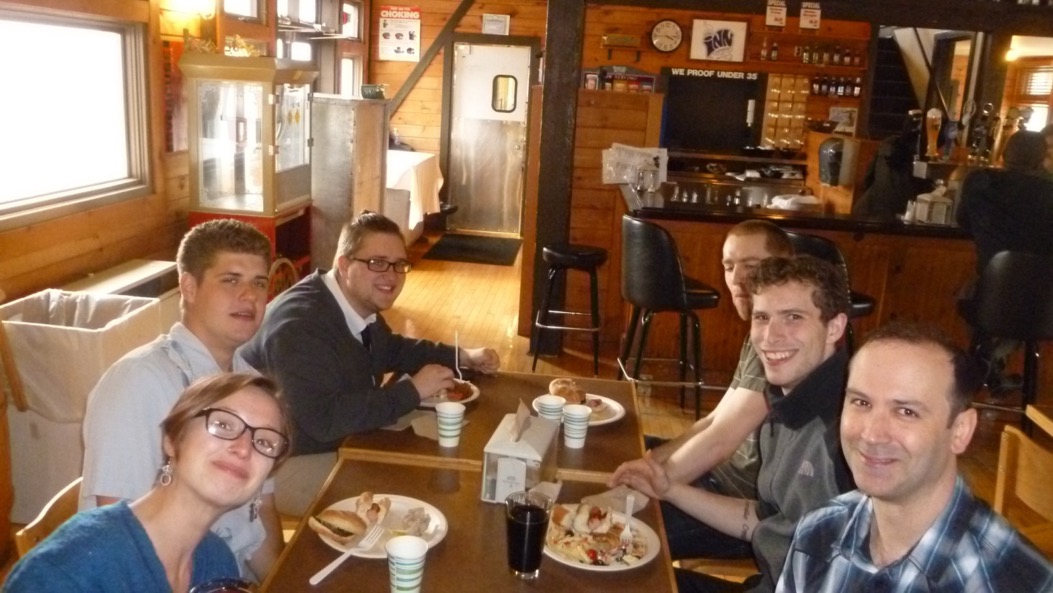 FCH Outside the lab
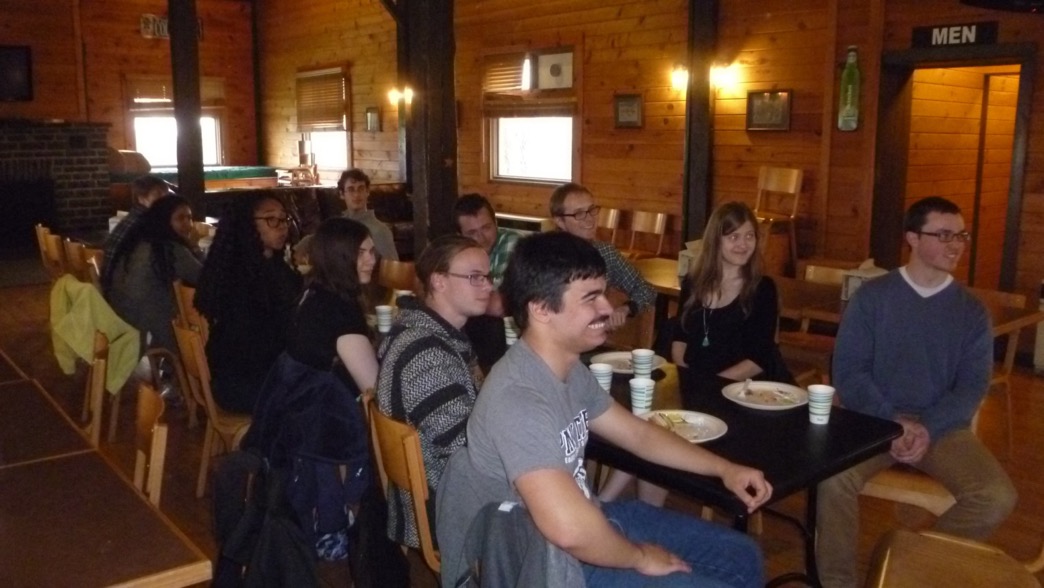 FCH Outside the lab
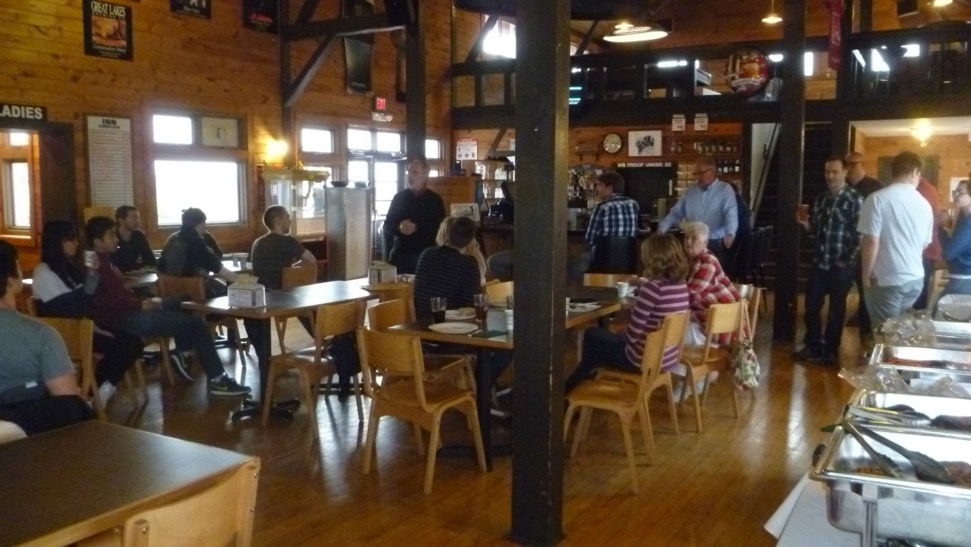 FCH Outside the lab
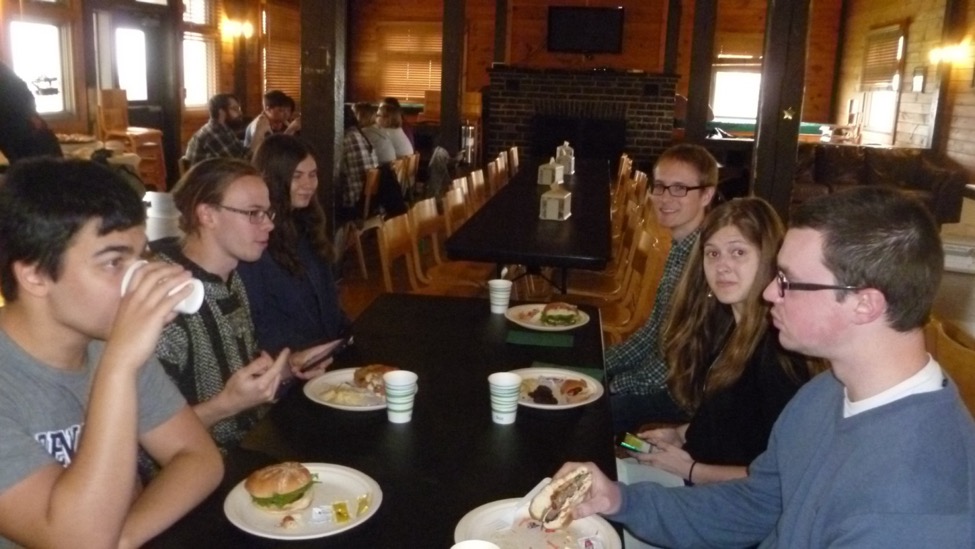 FCH Outside the lab
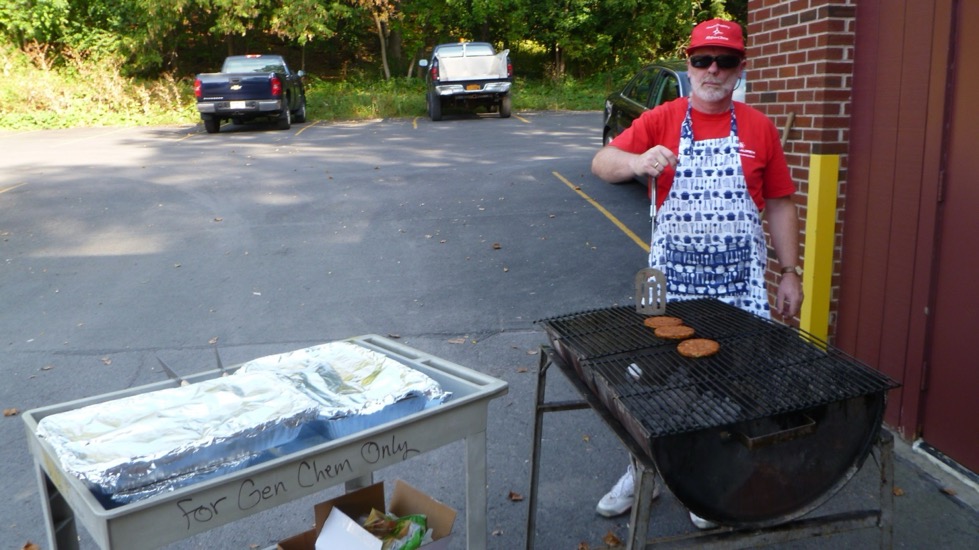 FCH Outside the lab
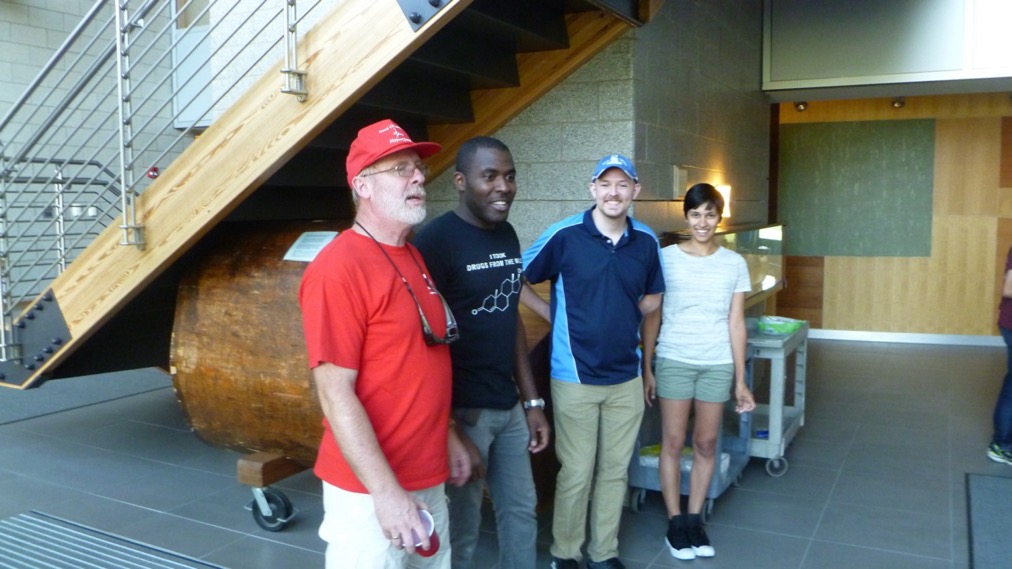 FCH Outside the lab
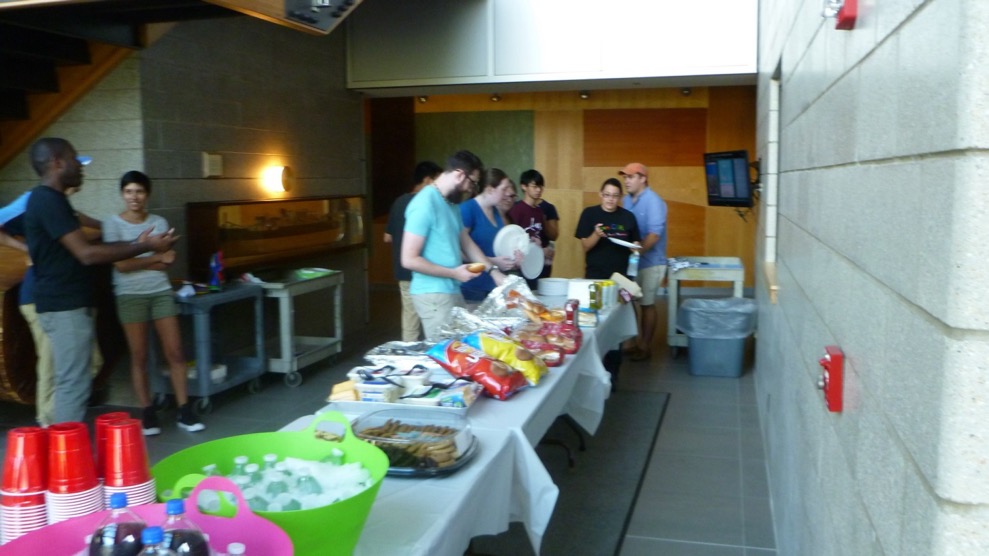 FCH can be formal
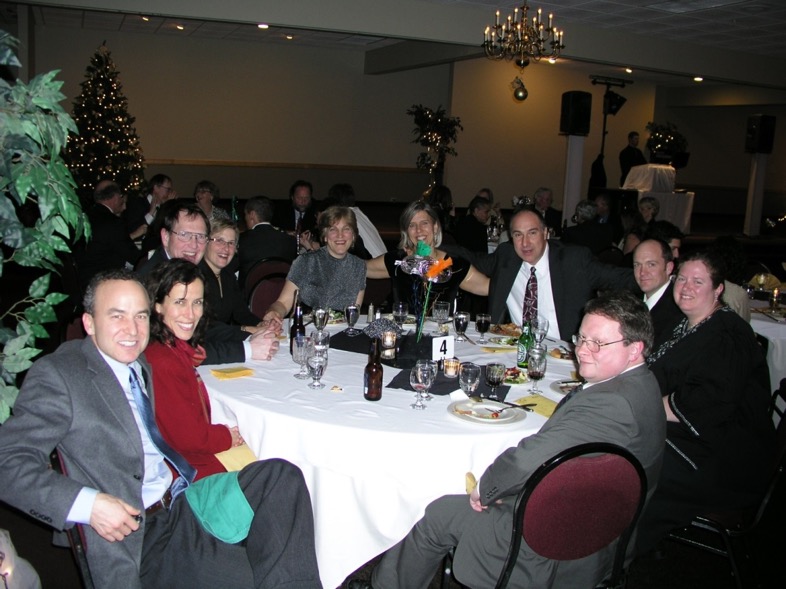 FCH can be formal
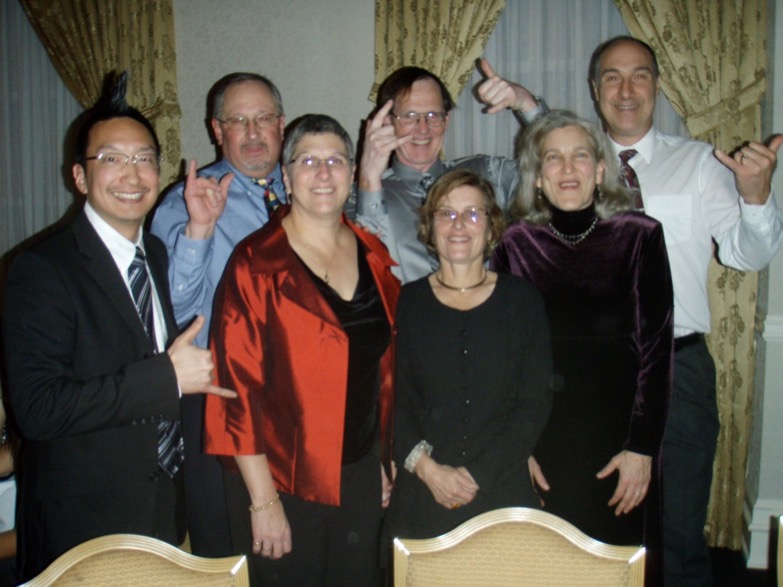 FCH can be formal
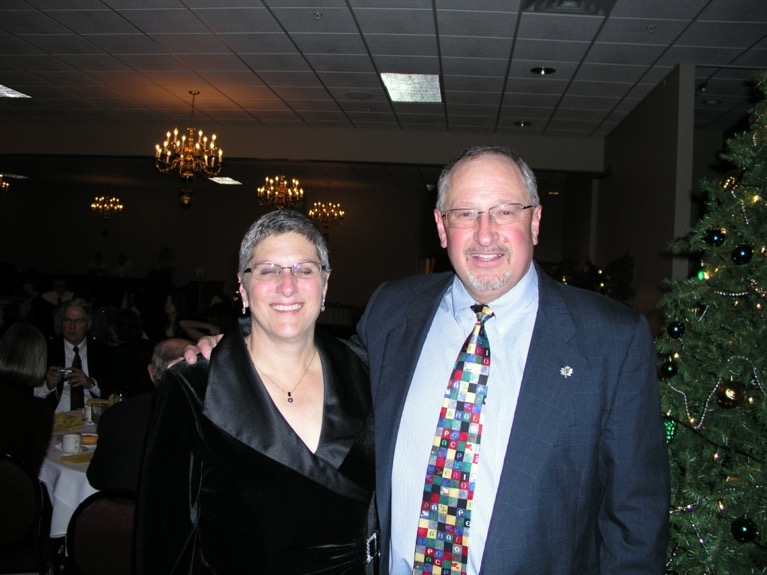 …and dancing
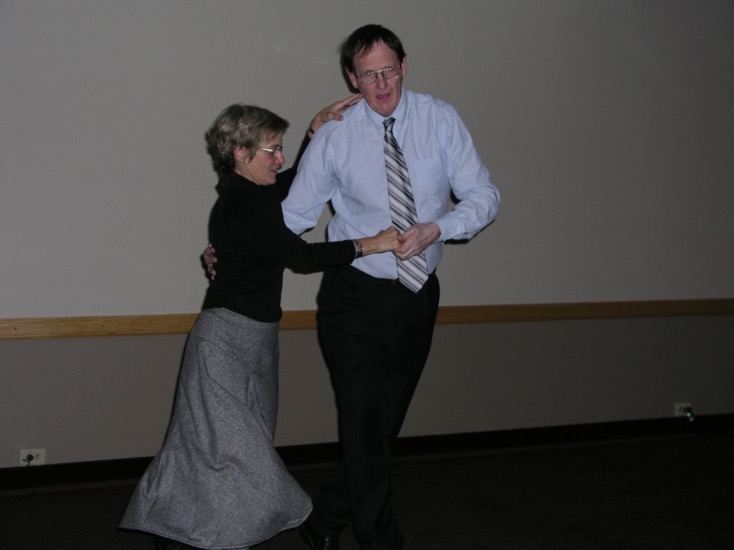 FCH can be formal
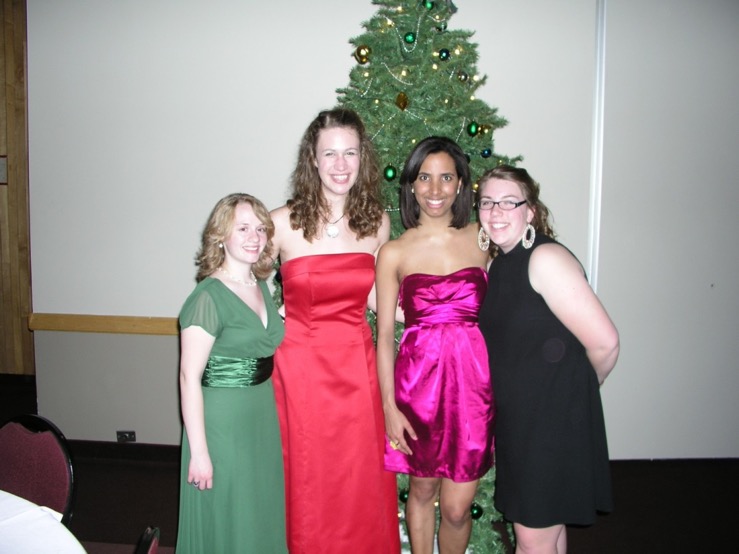 FCH Farewell Parties
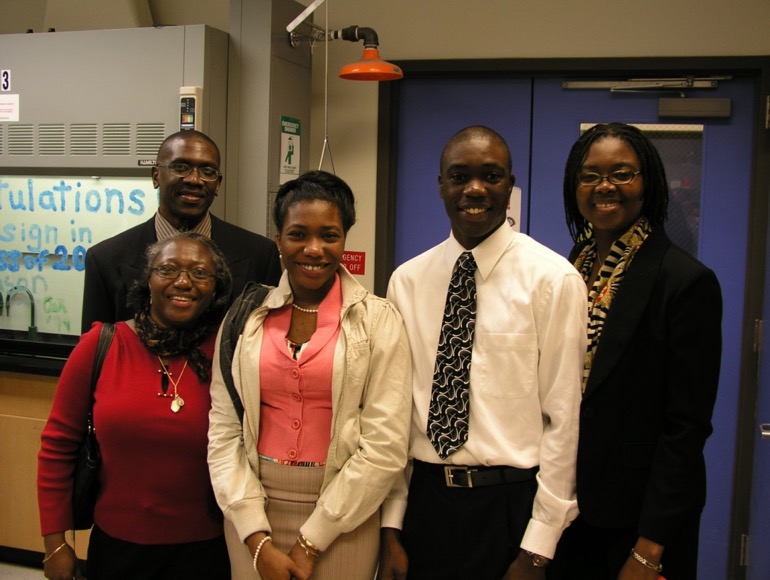 FCH Farewell Parties
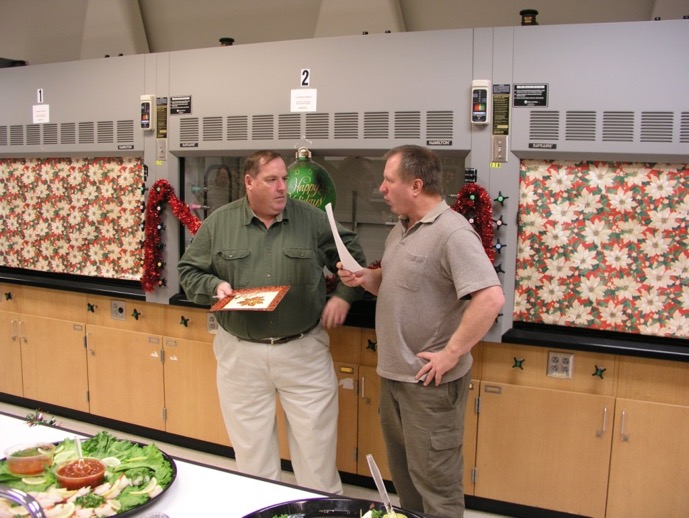 FCH Farewell Parties
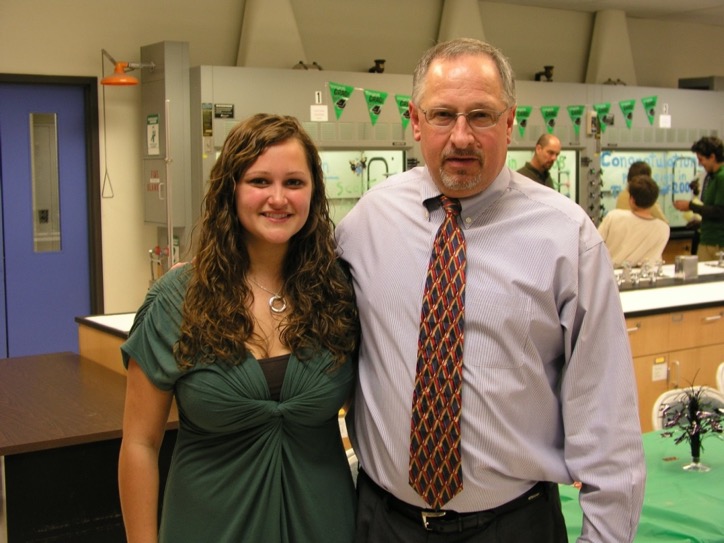 FCH Farewell Parties
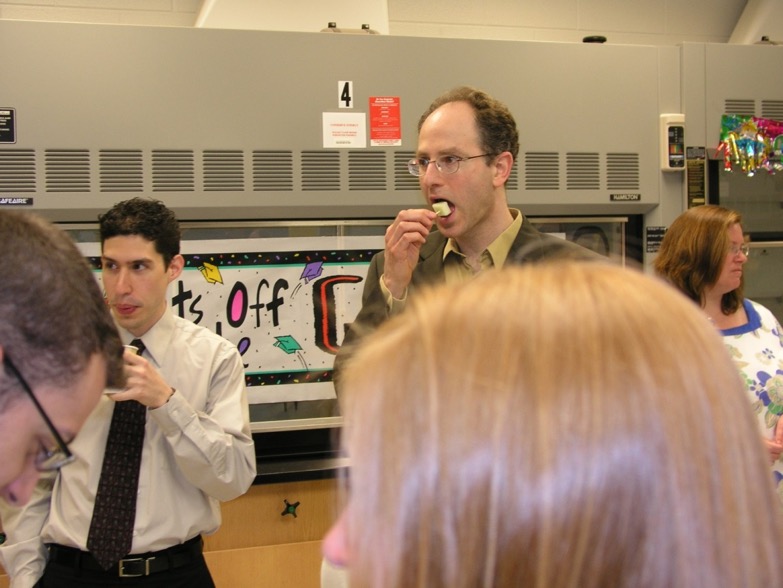 FCH Farewell Parties
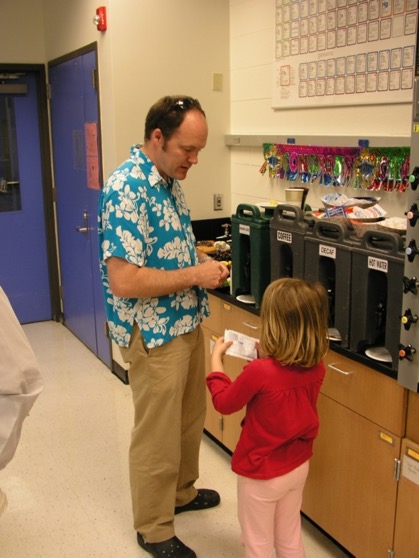 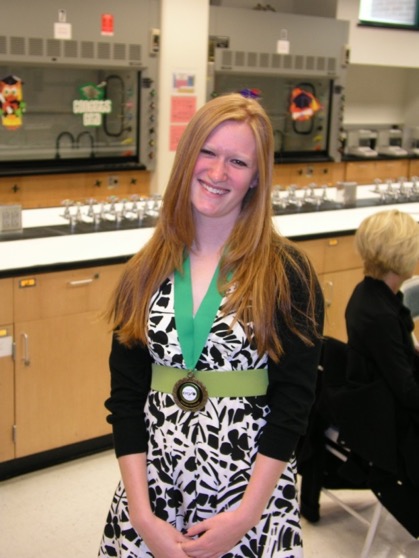 FCH Farewell Parties
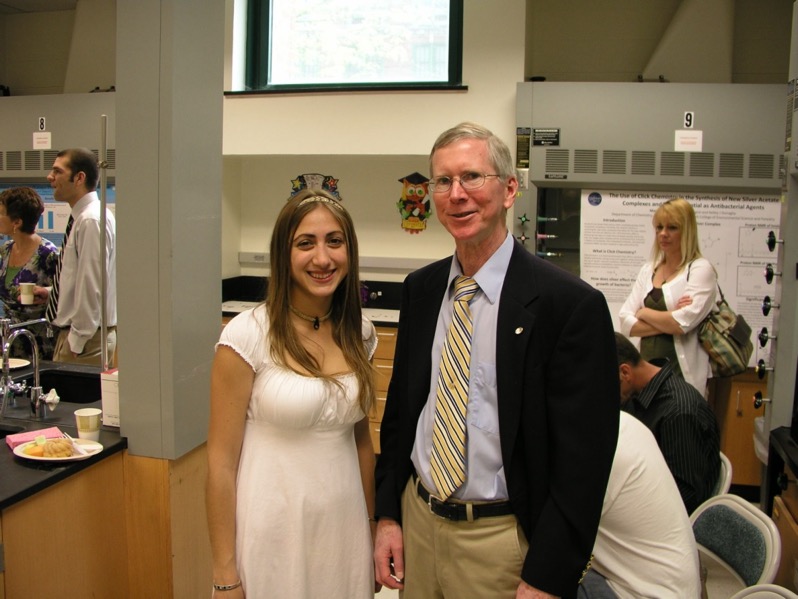 FCH Farewell Parties
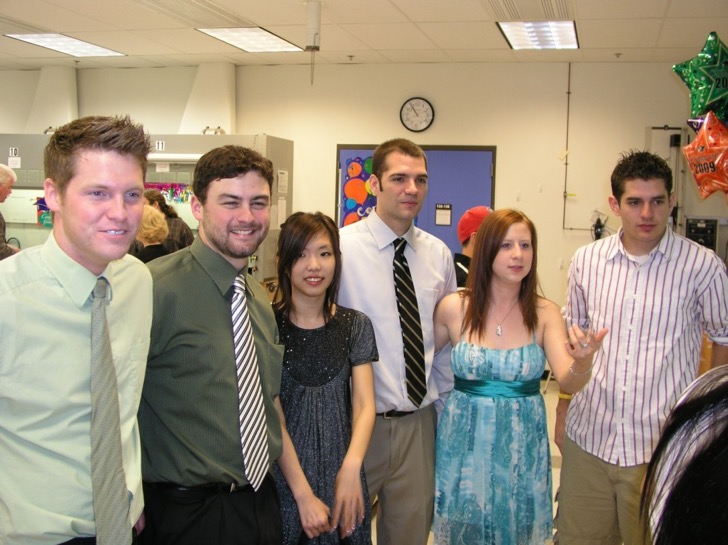 FCH Farewell Parties
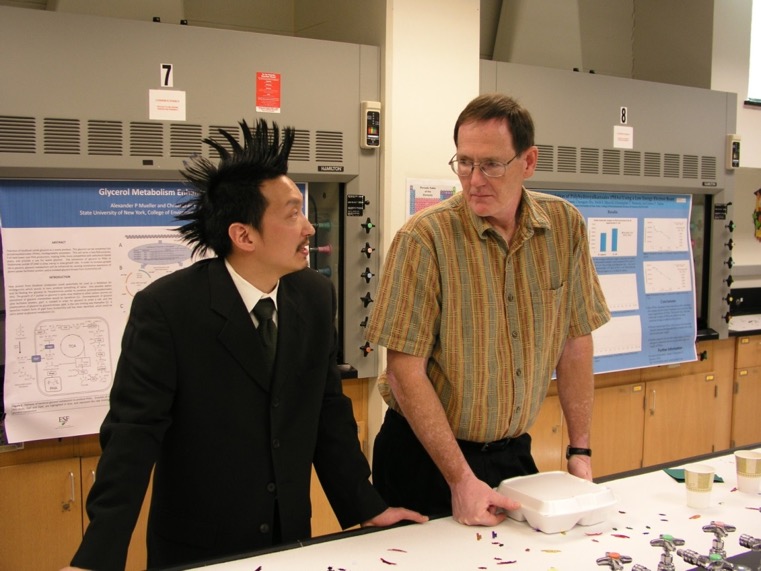 FCH Farewell Parties
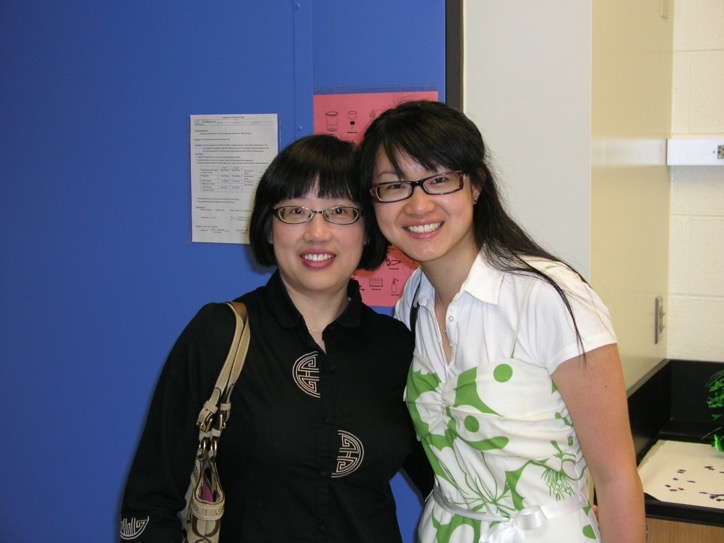 FCH Farewell Parties
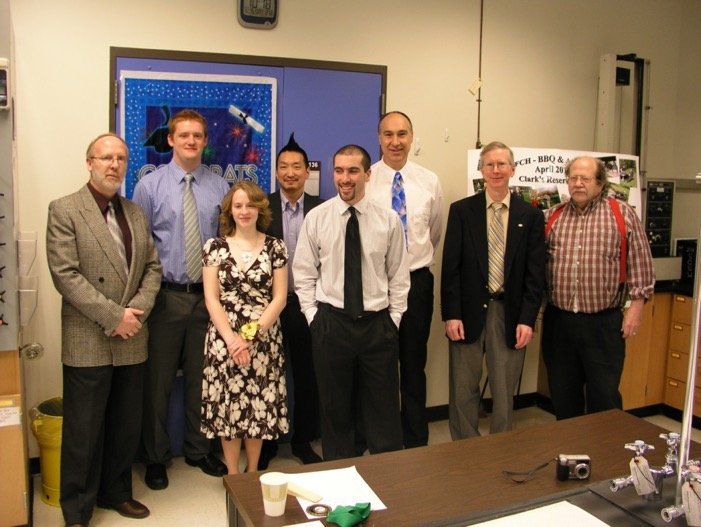 FCH Farewell Parties
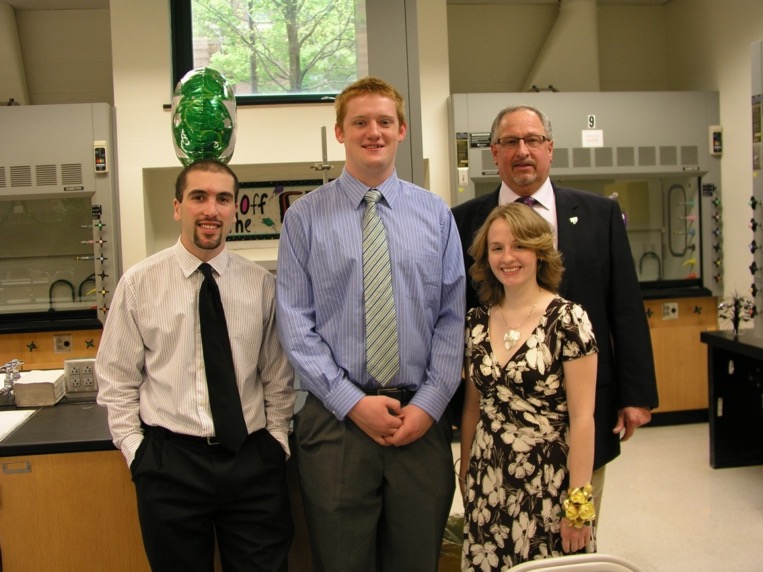 FCH Farewell Parties
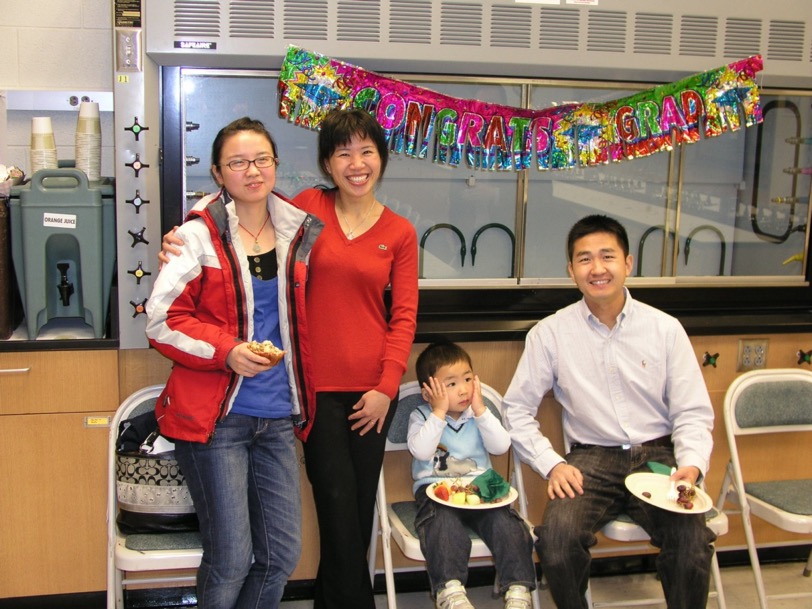 FCH Farewell Parties
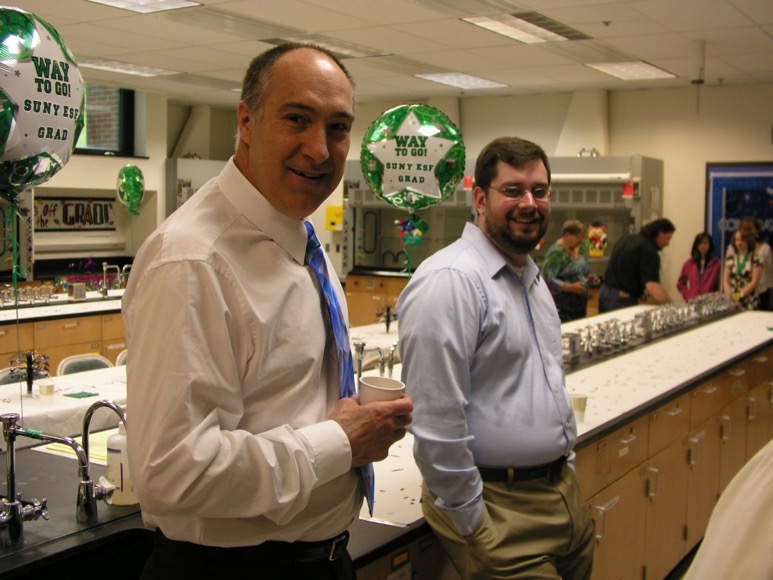 FCH Farewell Parties
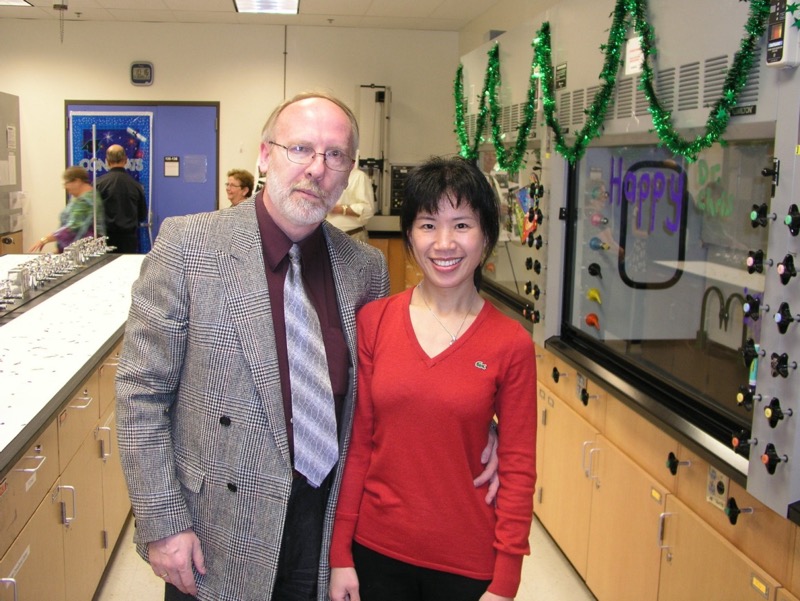 FCH Farewell Parties
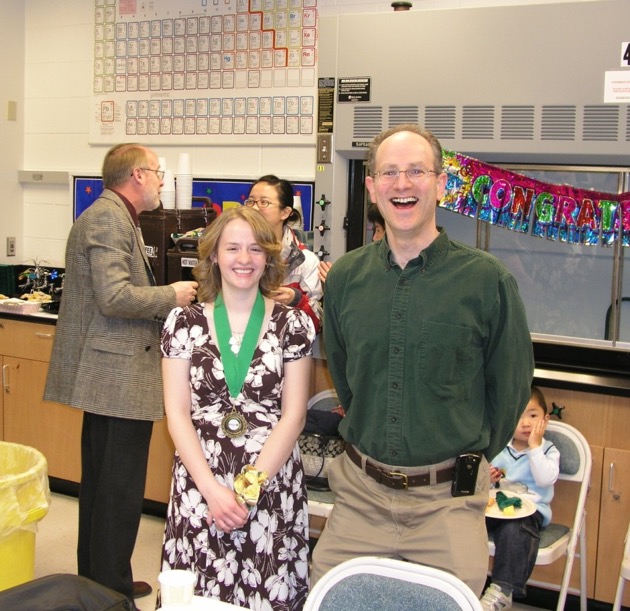 FCH Farewell Parties
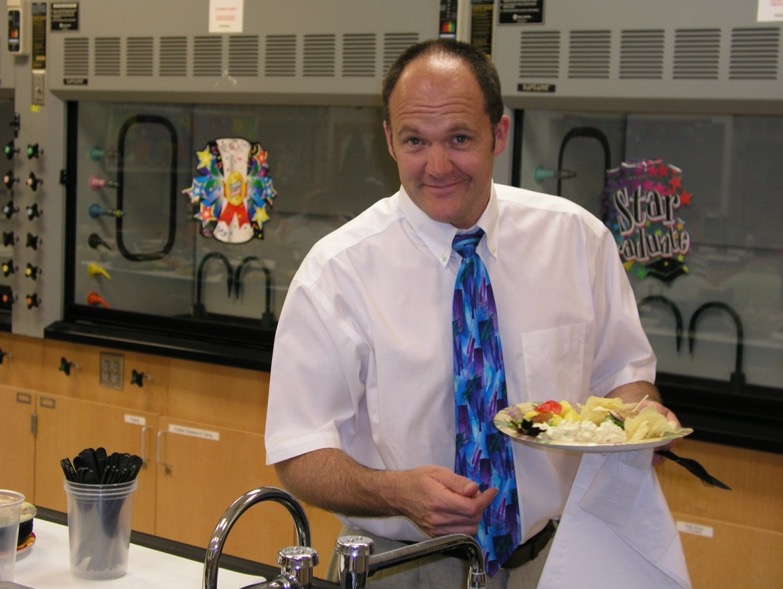 FCH Farewell Parties
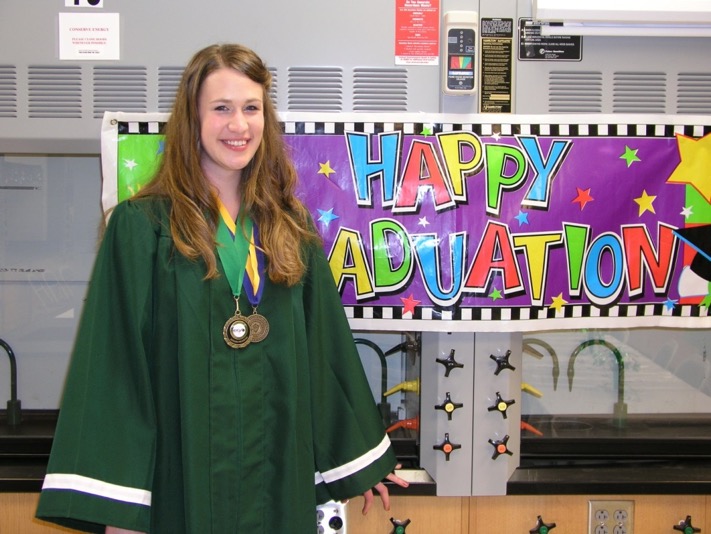 FCH Farewell Parties
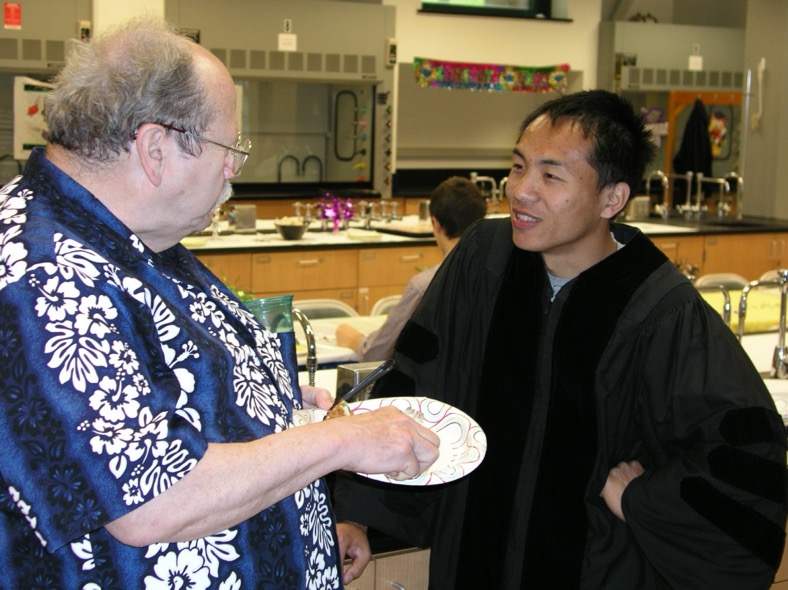 FCH Farewell Parties
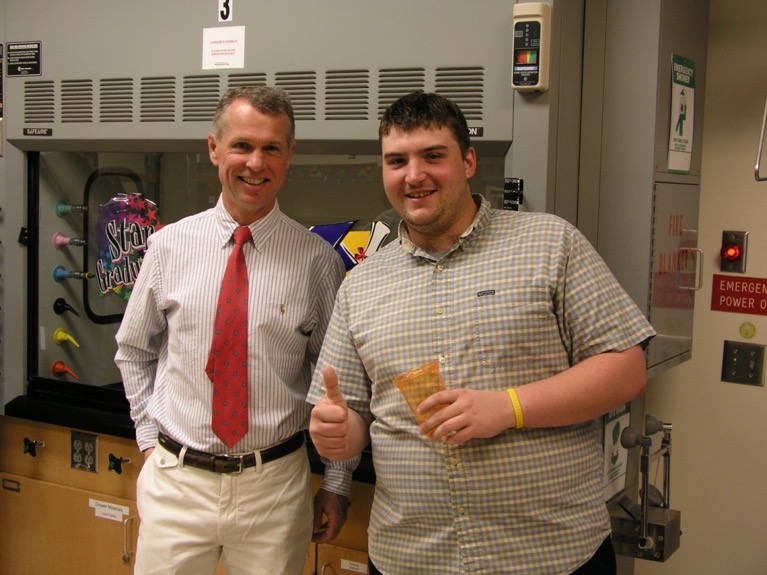 FCH Farewell Parties
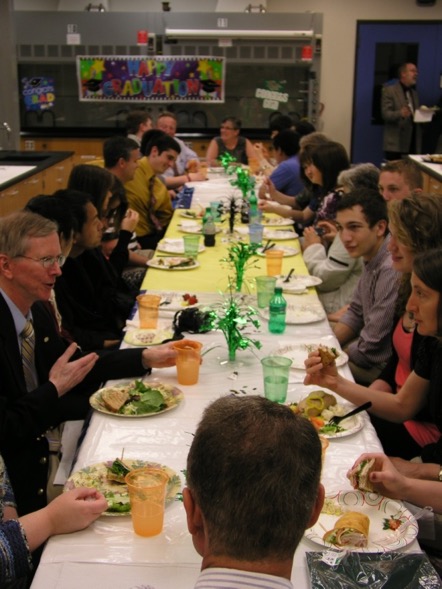 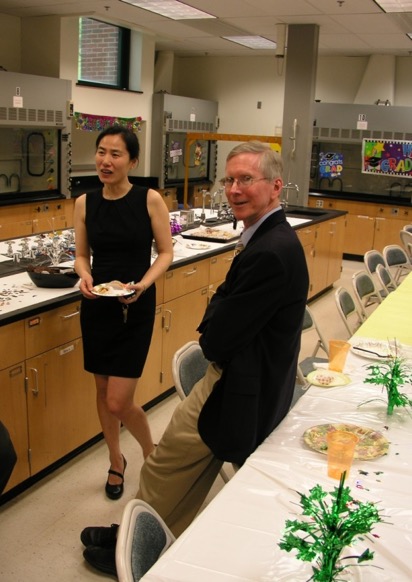 FCH Farewell Parties
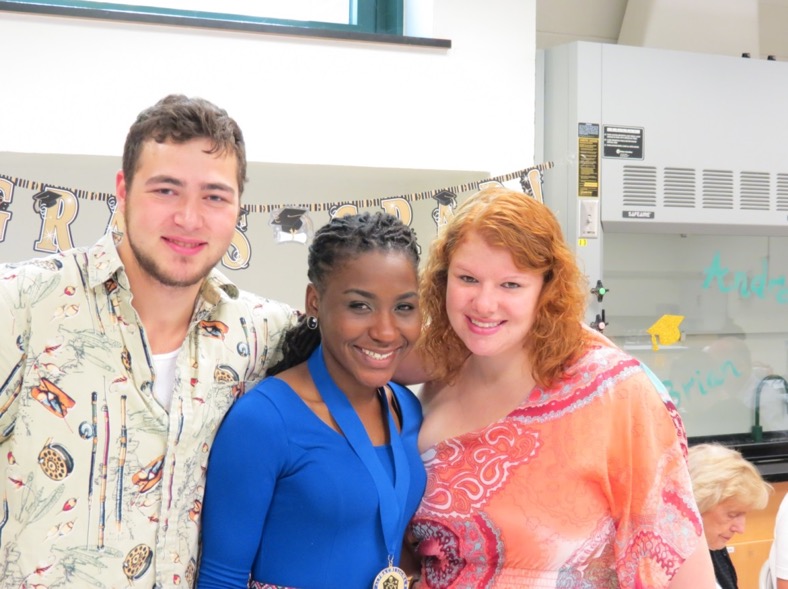 FCH Farewell Parties
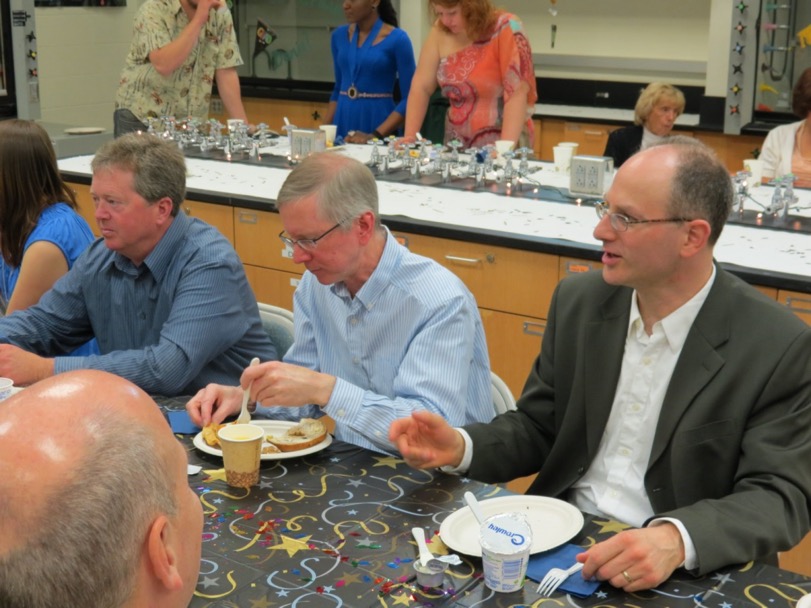 FCH Farewell Parties
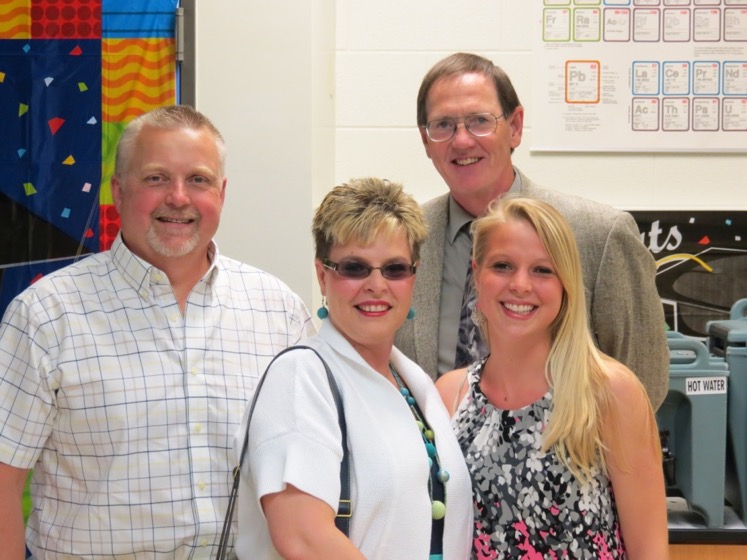 FCH Farewell Parties
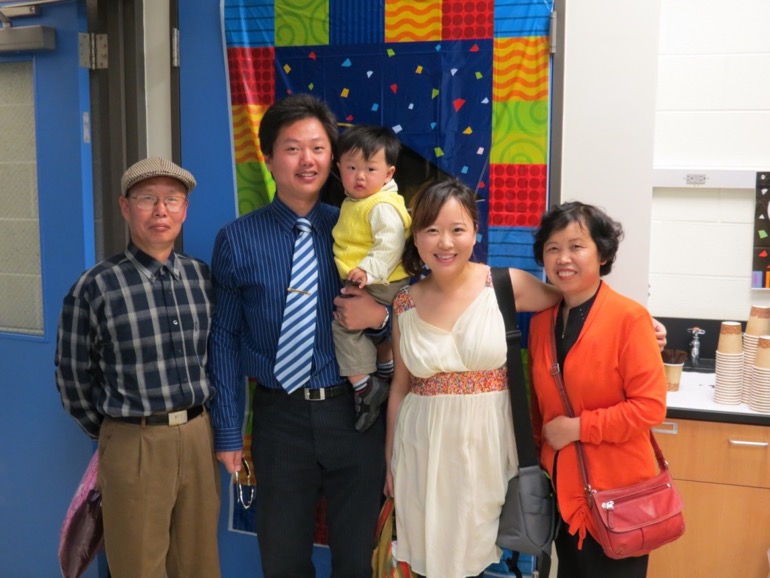 FCH Farewell Parties
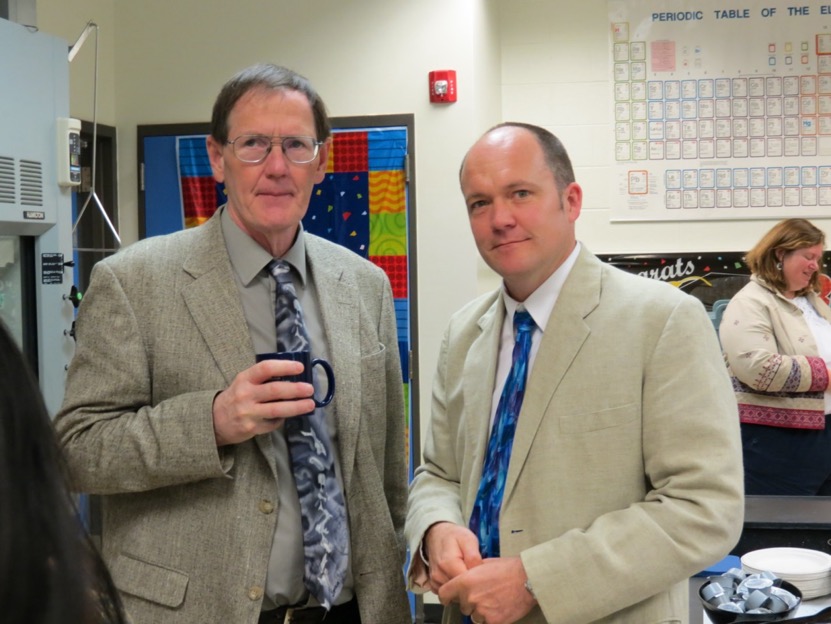 FCH Farewell Parties
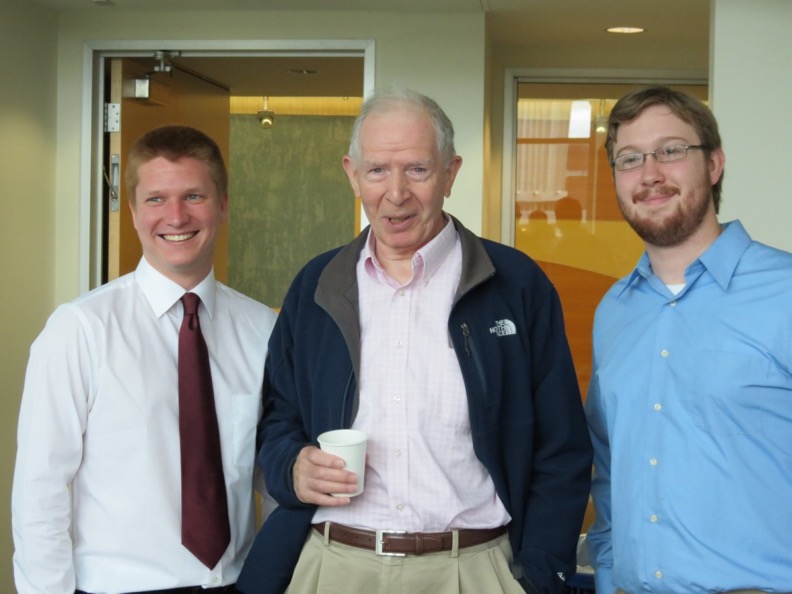 FCH Farewell Parties
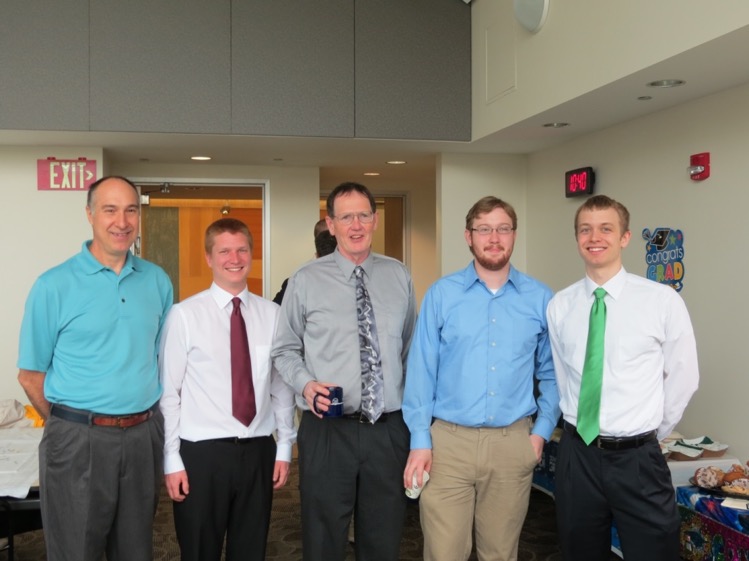 FCH Farewell Parties
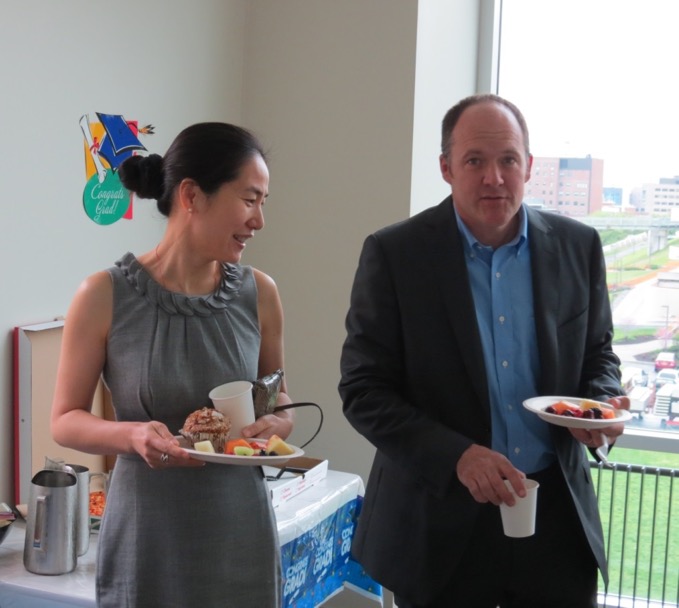 FCH Farewell Parties
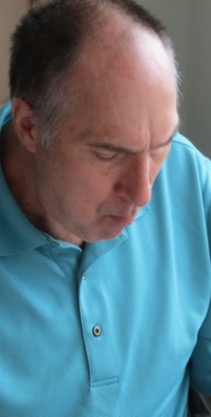 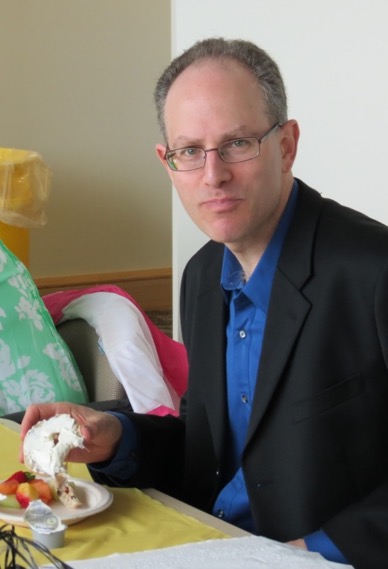 FCH Farewell Parties
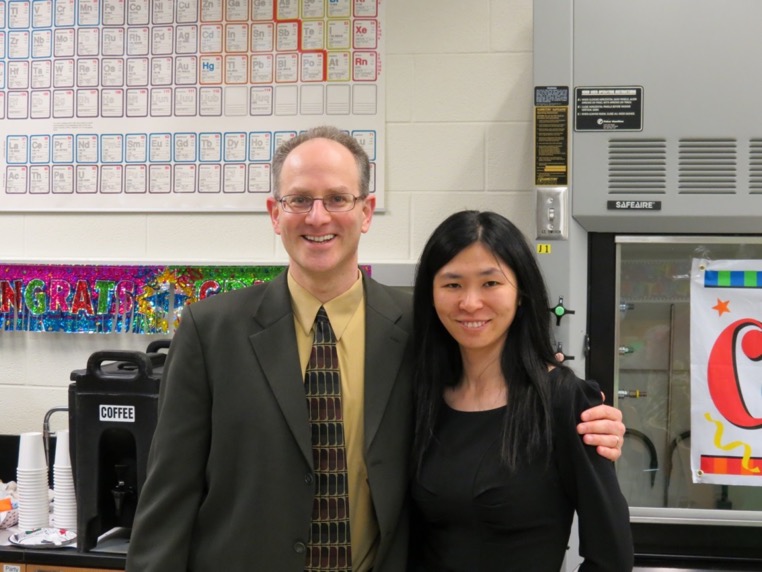 FCH Farewell Parties
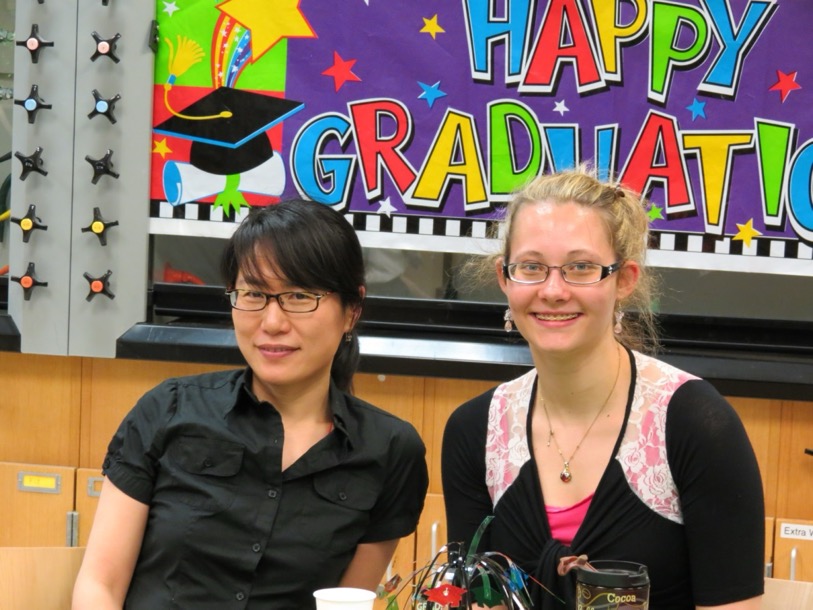 FCH Farewell Parties
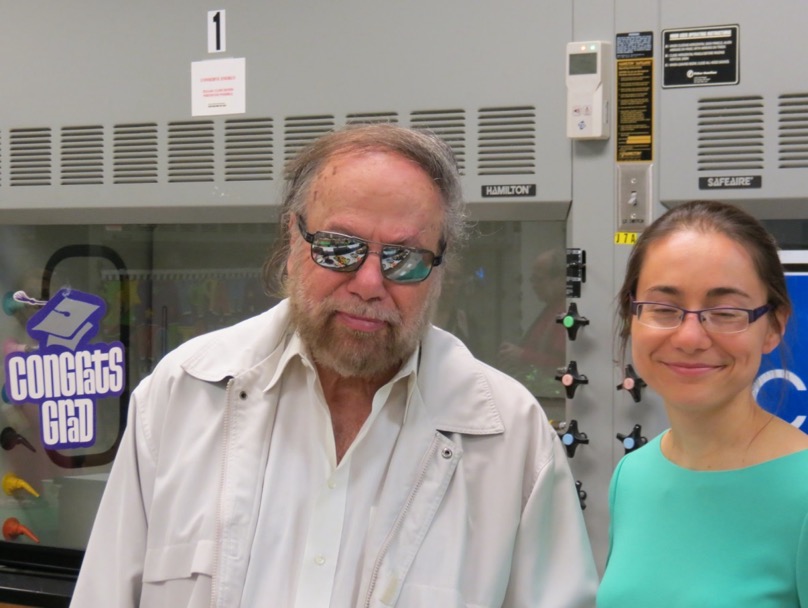 FCH Farewell Parties
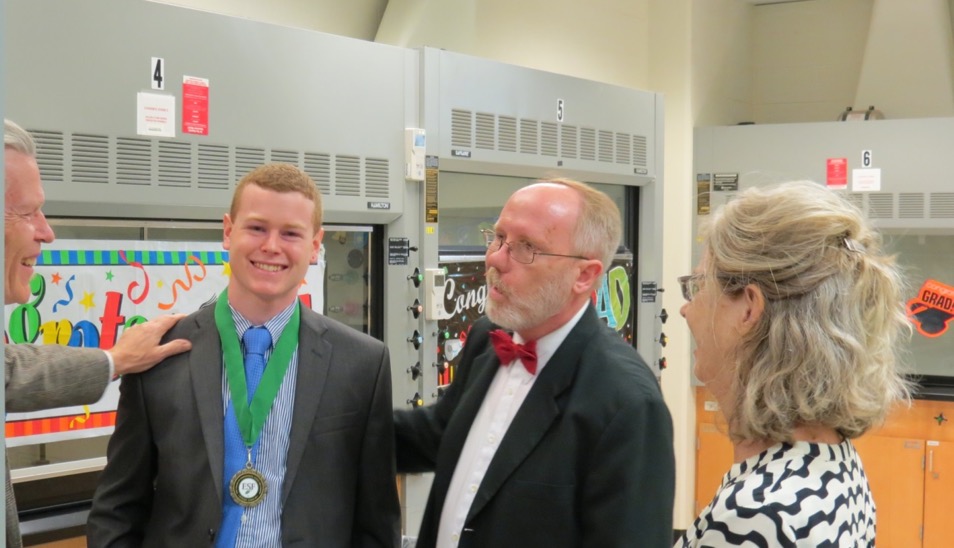 FCH Farewell Parties
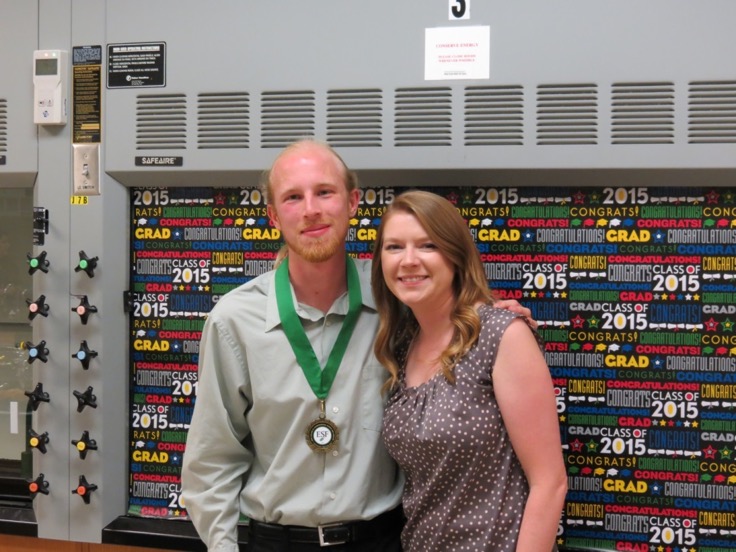 FCH Farewell Parties
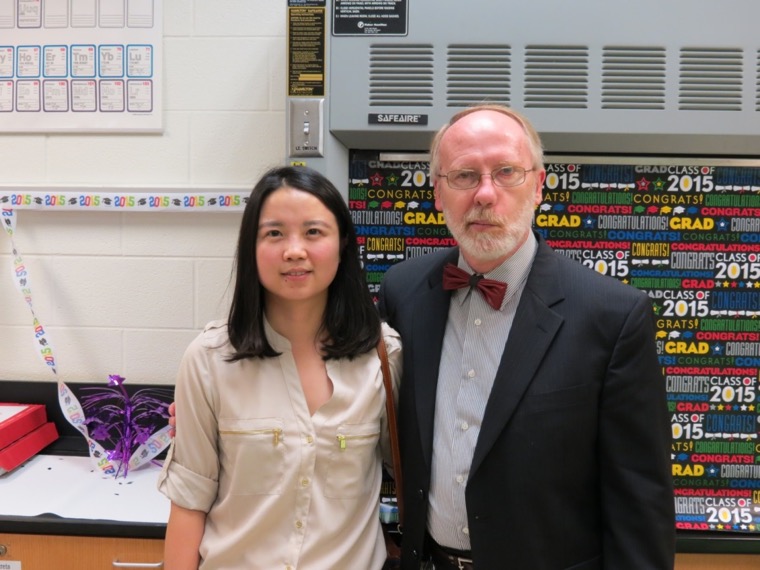 FCH Farewell Parties
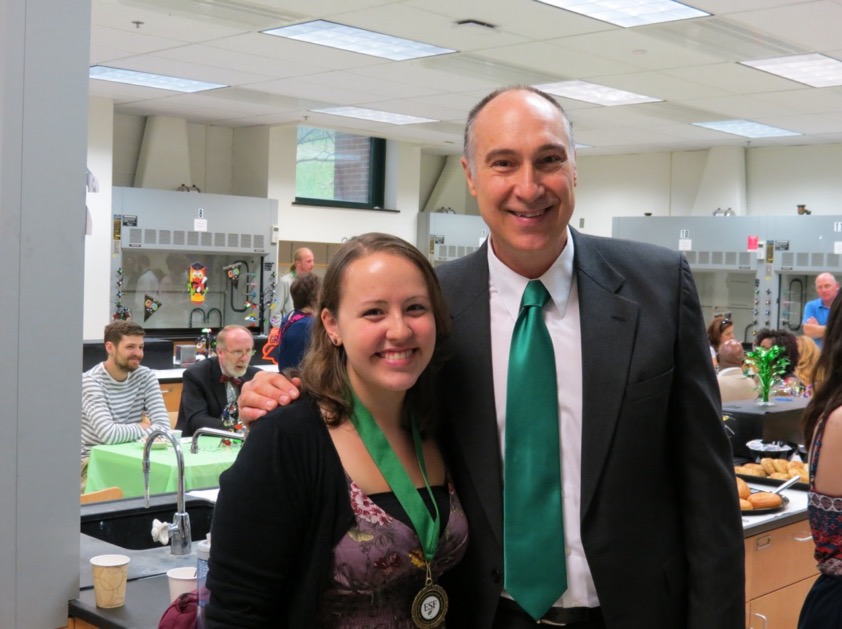 FCH Farewell Parties
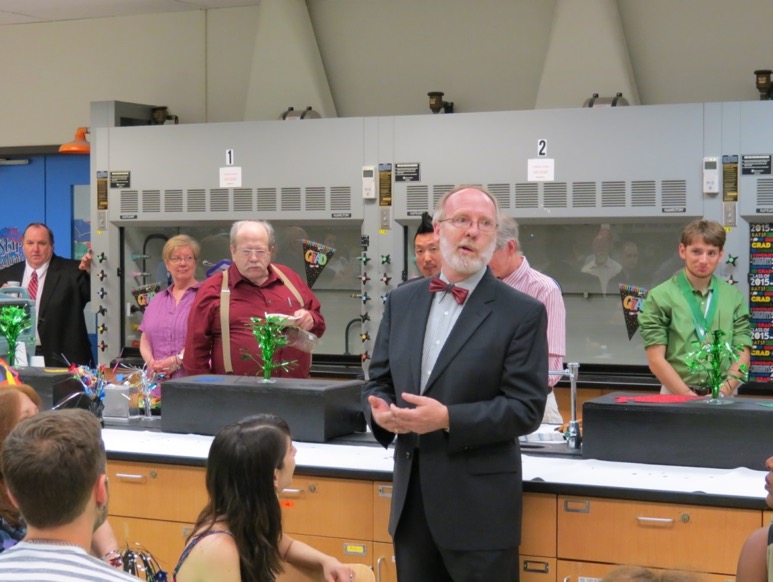 FCH Farewell Parties
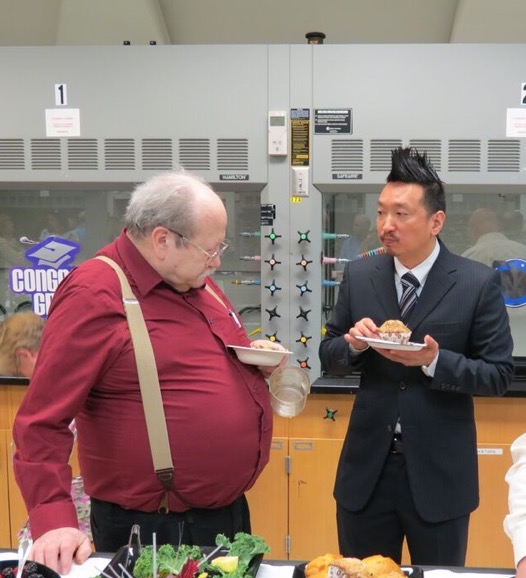 FCH Farewell Parties
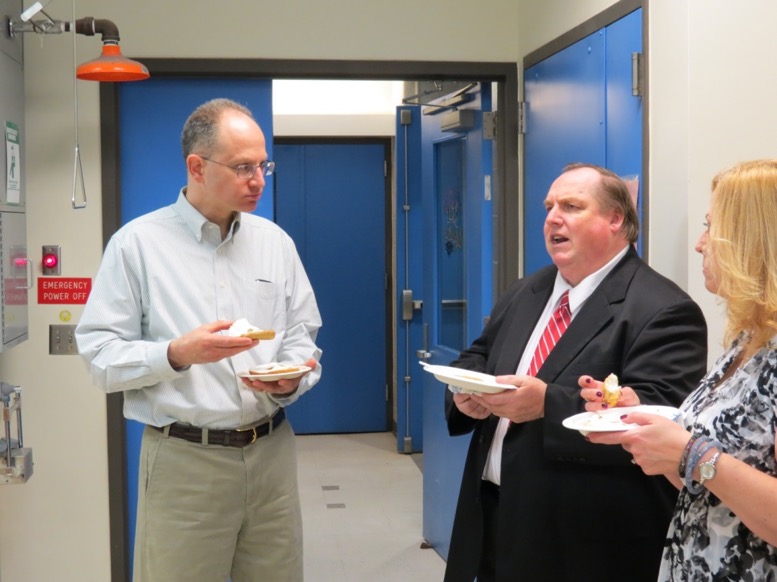 FCH Farewell Parties
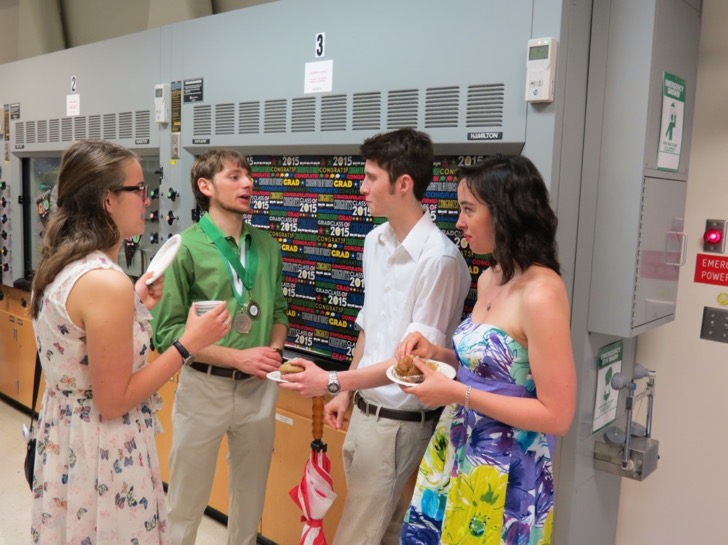 FCH Farewell Parties
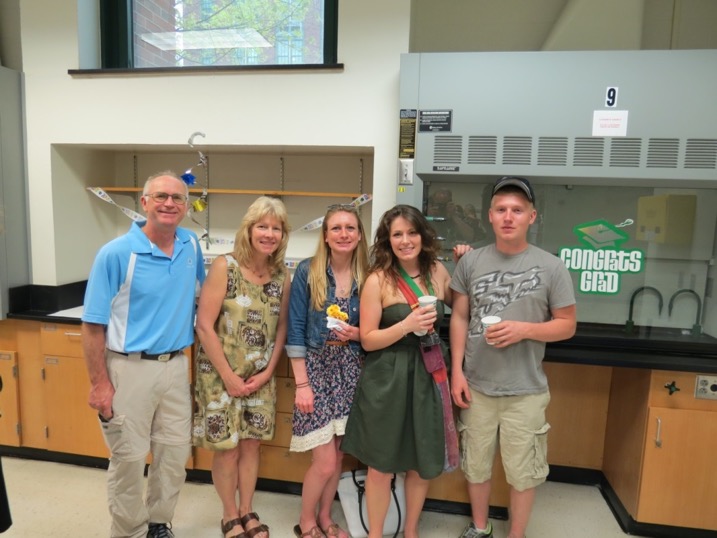 FCH Farewell Parties
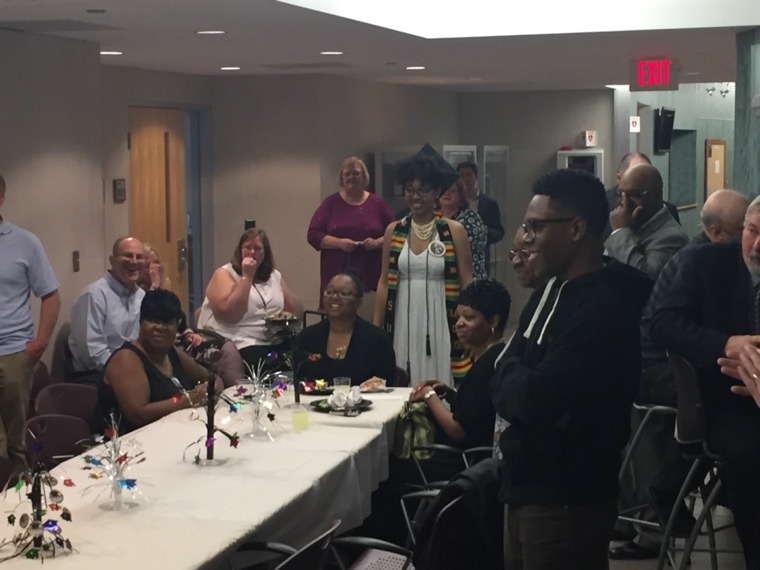 FCH Farewell Parties
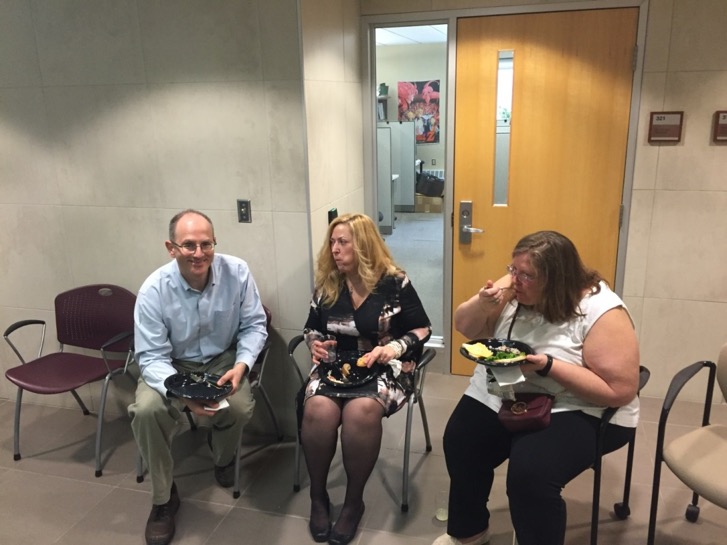 FCH Farewell Parties
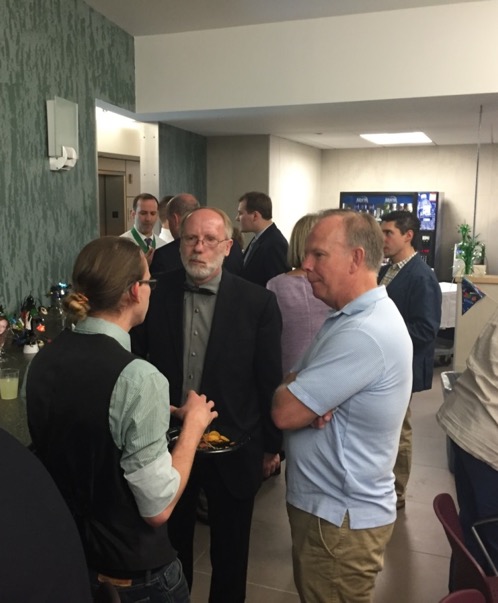 FCH graduates – our pride and our legacy
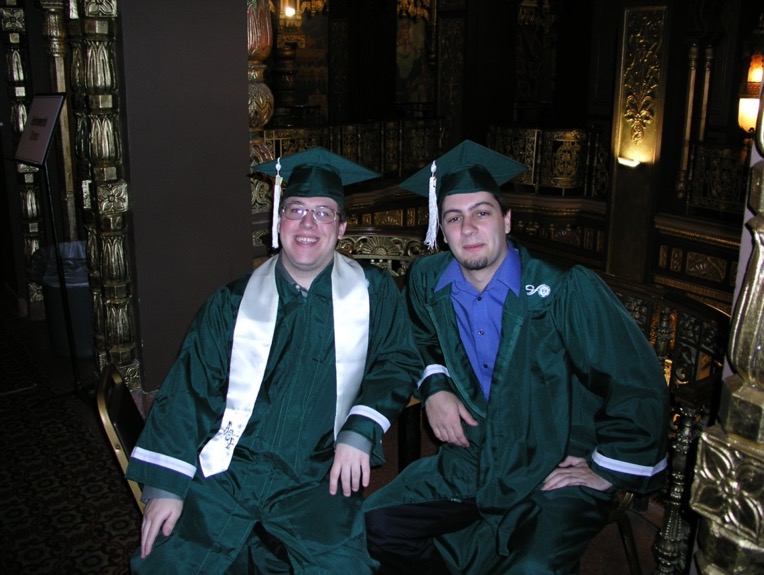 FCH graduates – our pride and our legacy
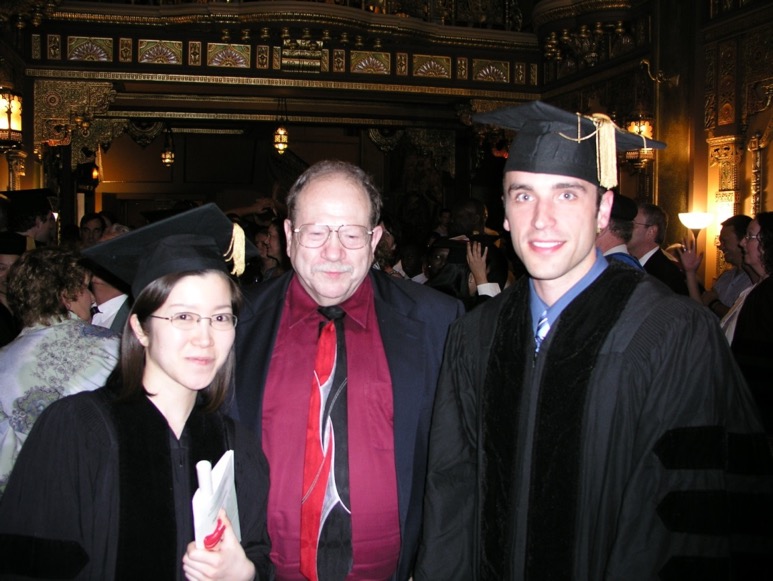 FCH graduates – our pride and our legacy
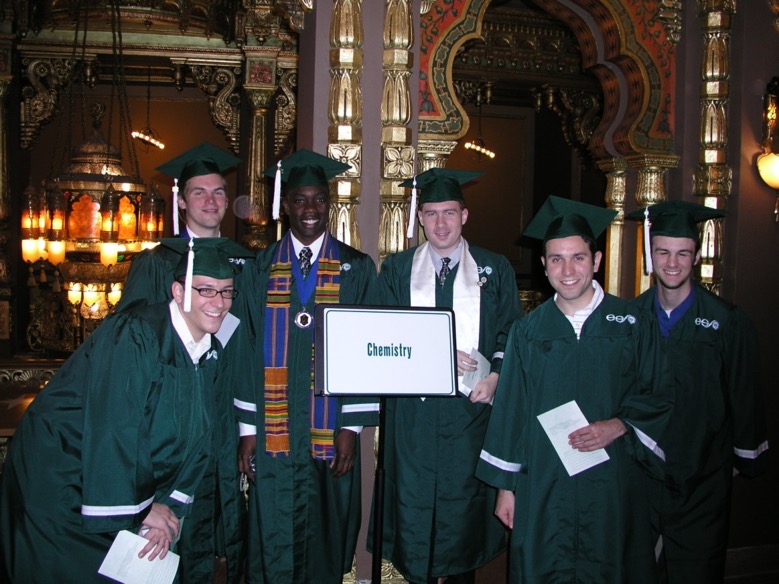 FCH graduates – our pride and our legacy
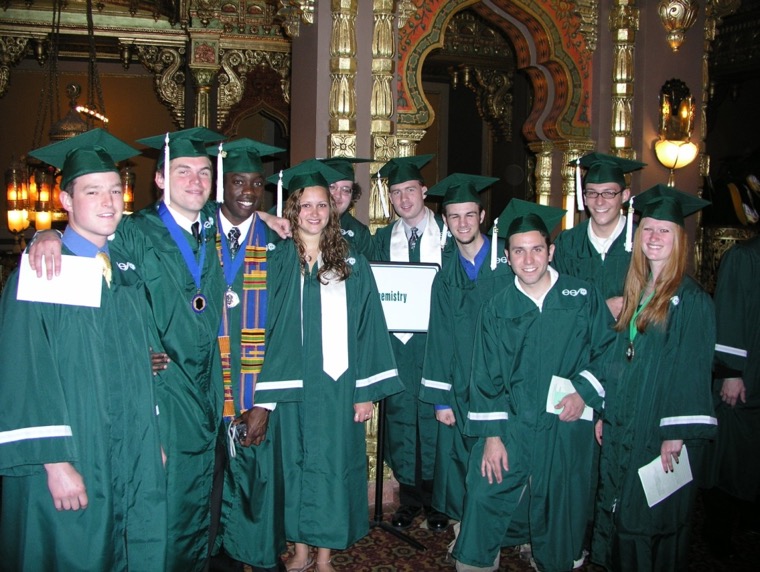 FCH graduates – our pride and our legacy
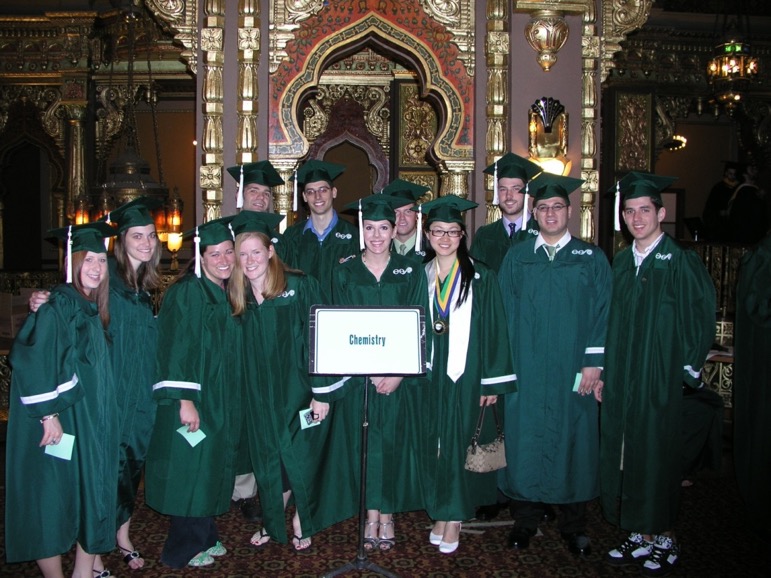 FCH graduates – our pride and our legacy
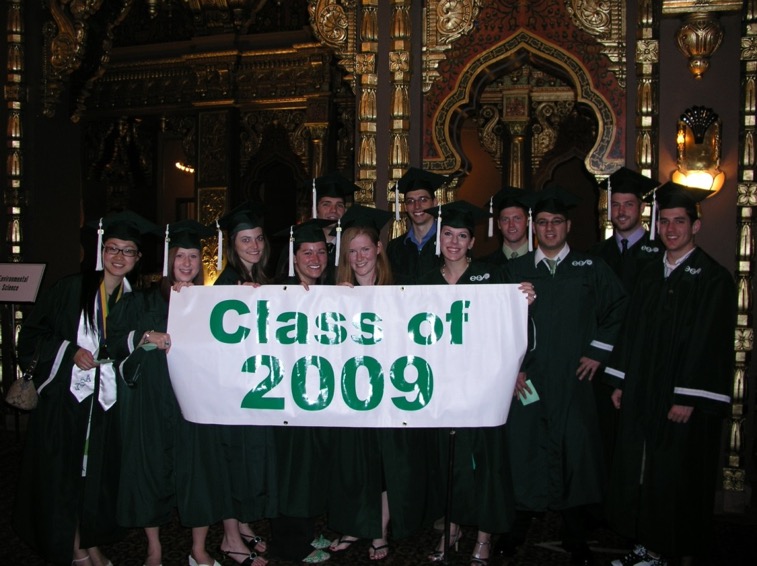 FCH graduates – our pride and our legacy
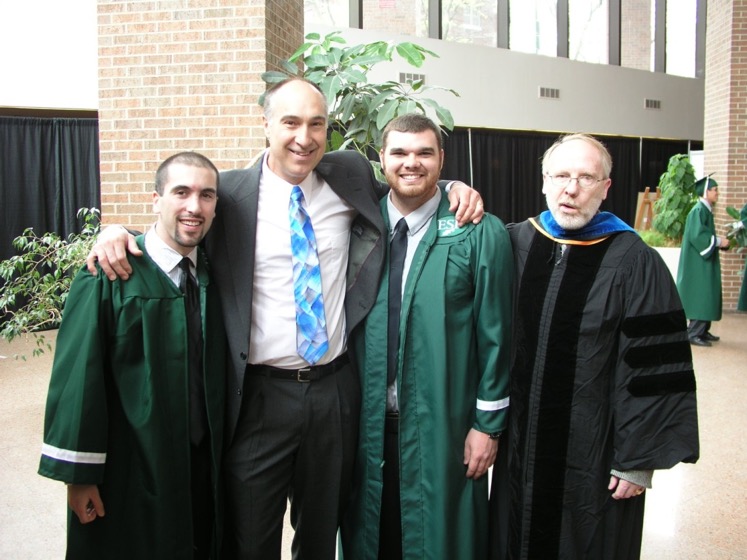 FCH graduates – our pride and our legacy
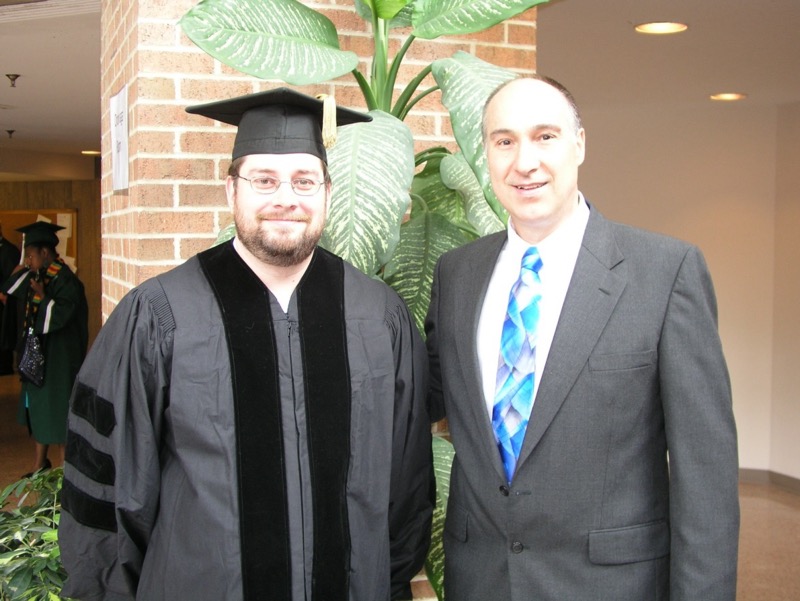 FCH graduates – our pride and our legacy
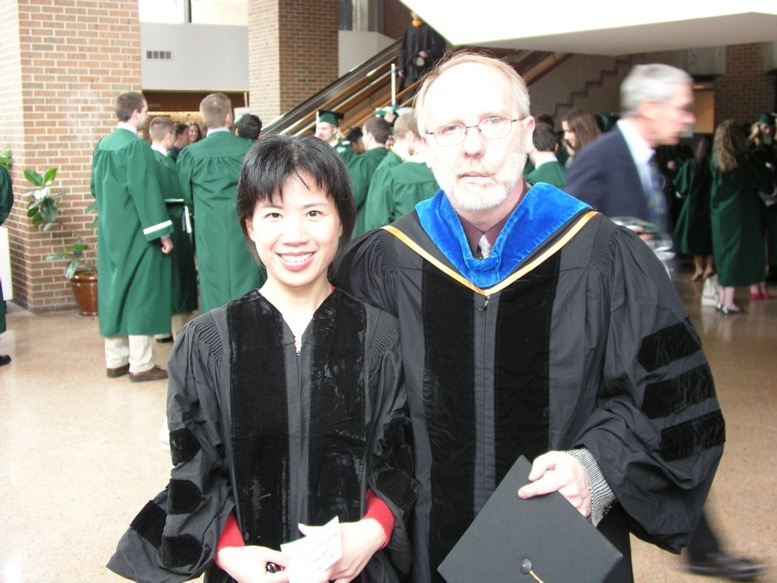 FCH graduates – our pride and our legacy
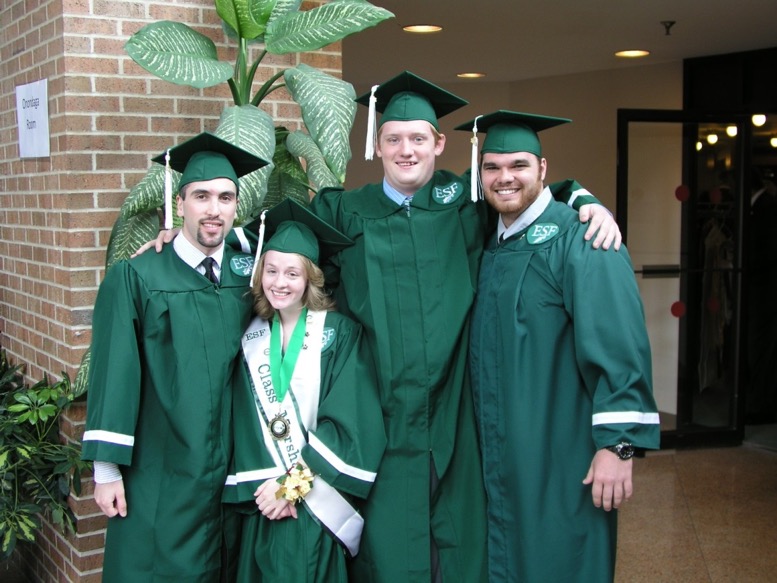 FCH graduates – our pride and our legacy
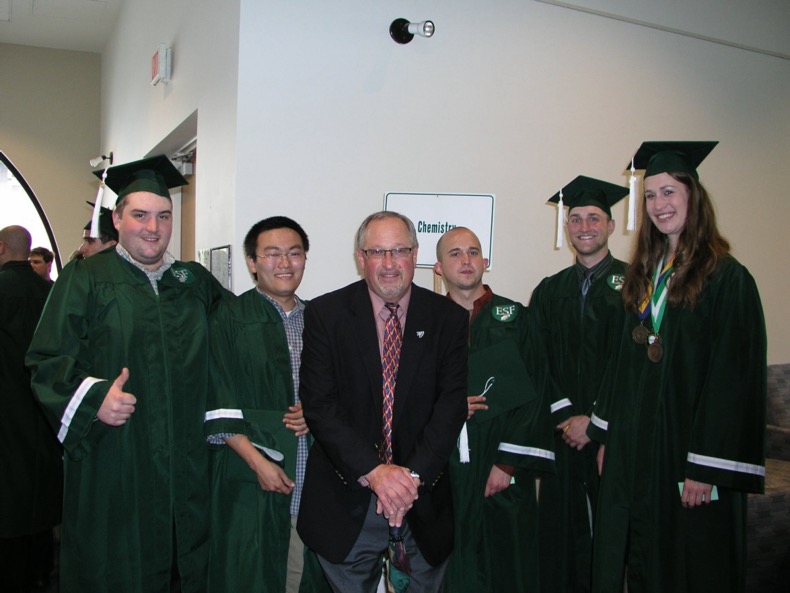 FCH graduates – our pride and our legacy
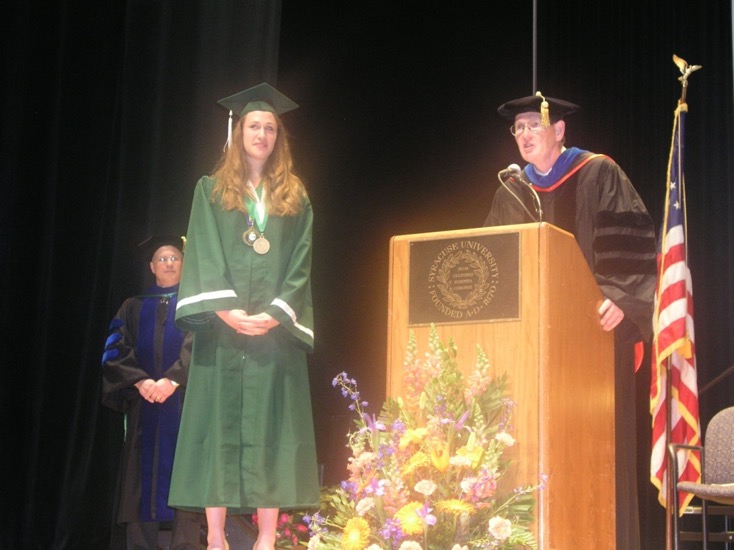 FCH graduates – our pride and our legacy
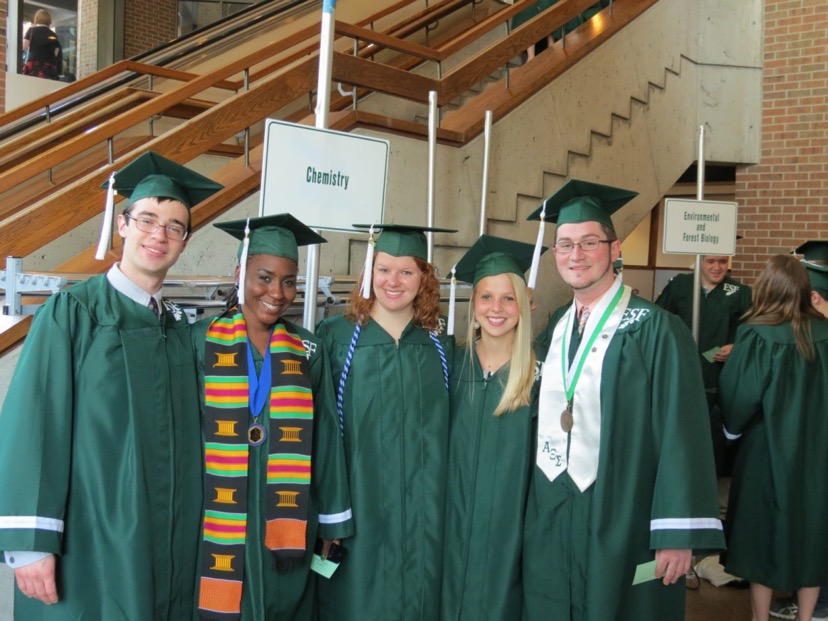 FCH graduates – our pride and our legacy
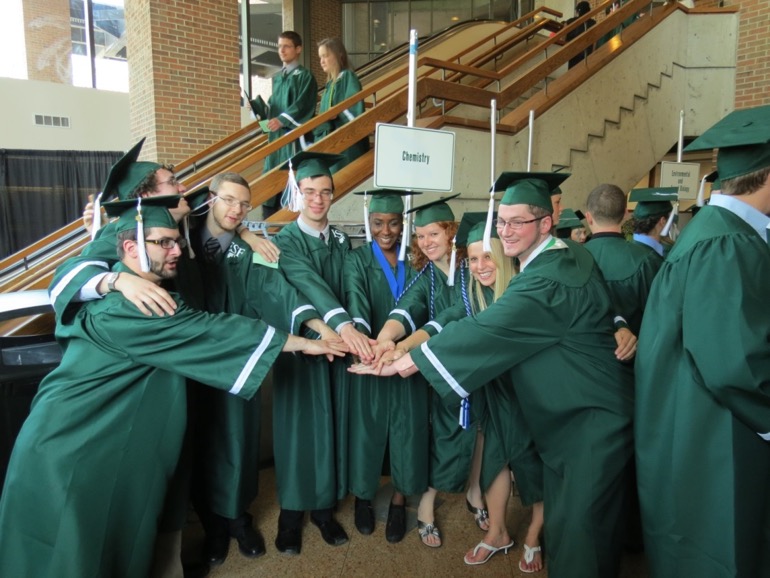 FCH graduates – our pride and our legacy
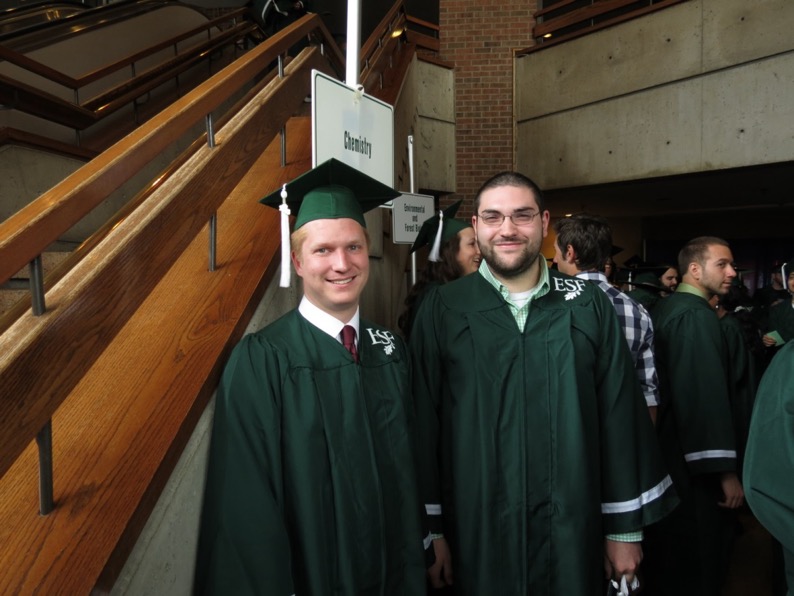 FCH graduates – our pride and our legacy
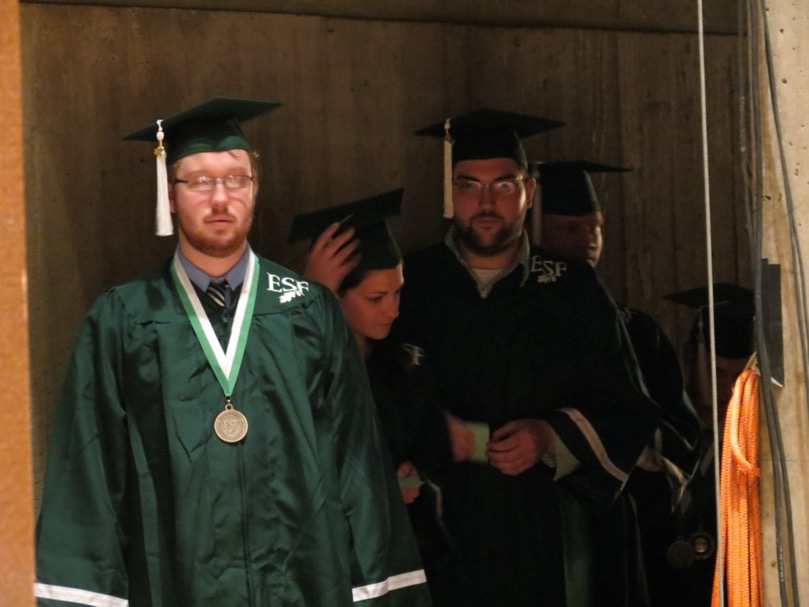 FCH graduates – our pride and our legacy
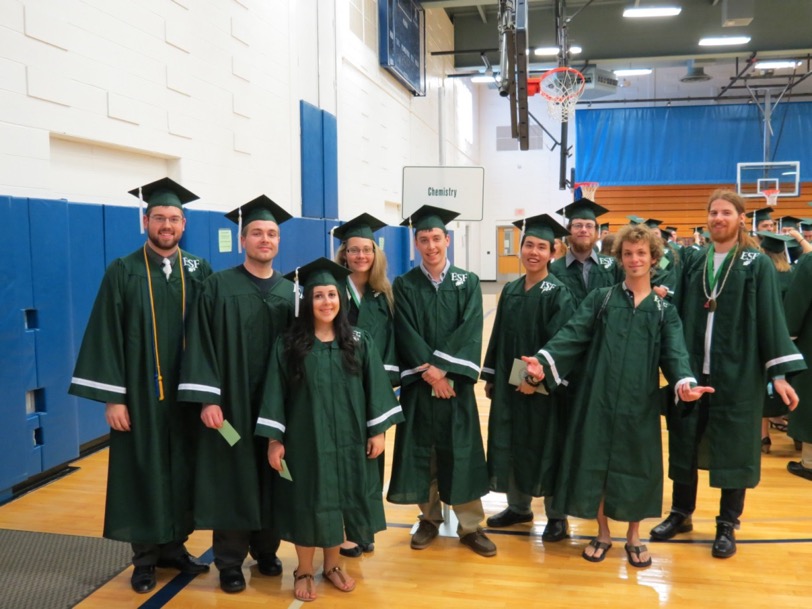 FCH graduates – our pride and our legacy
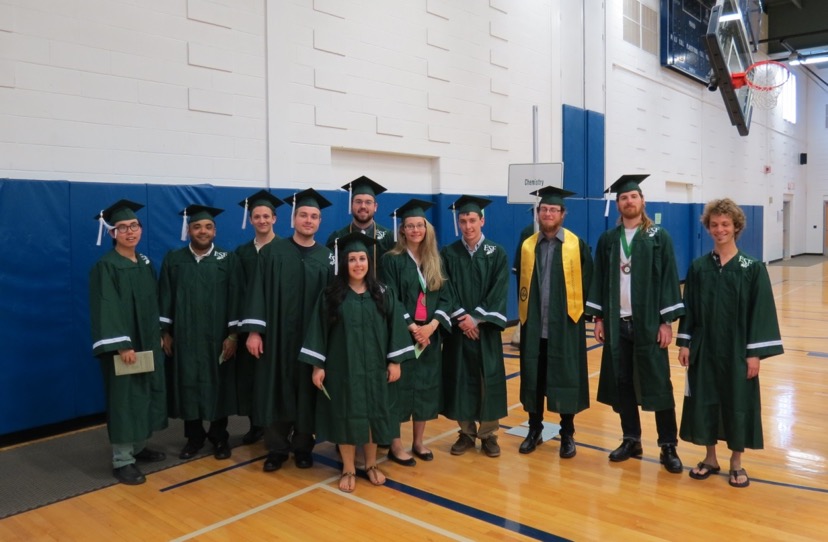 FCH graduates – our pride and our legacy
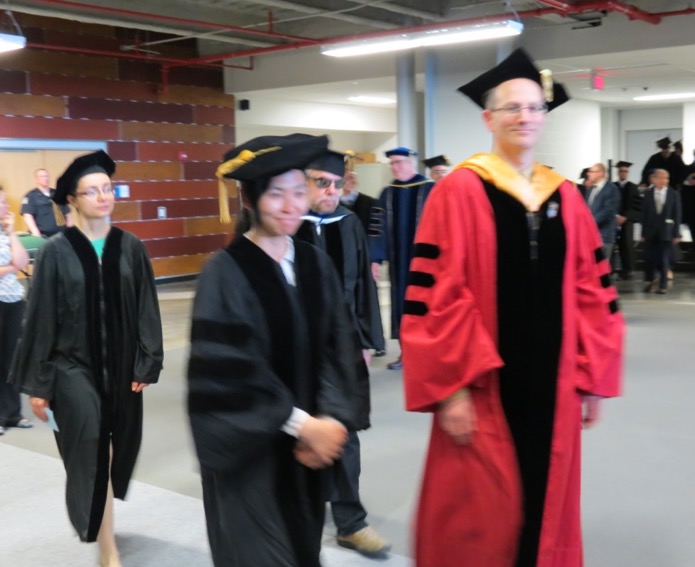 FCH graduates – our pride and our legacy
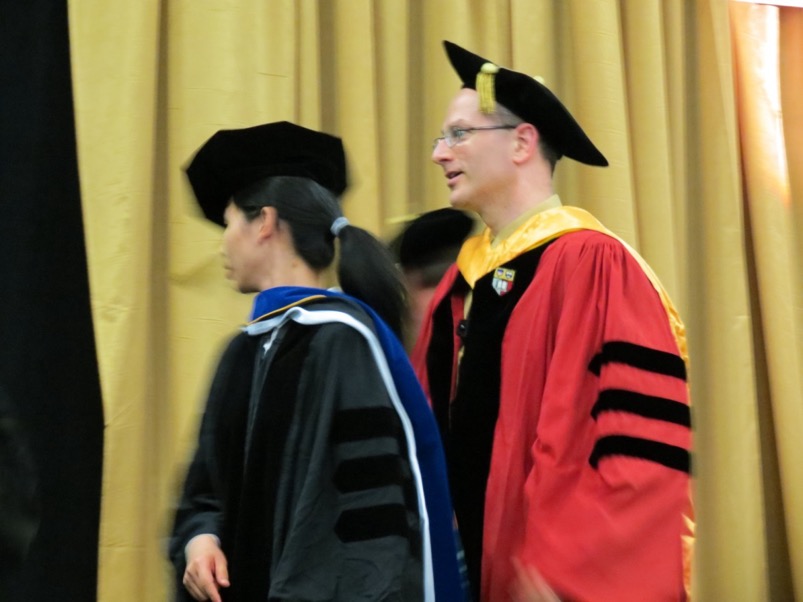 FCH graduates – our pride and our legacy
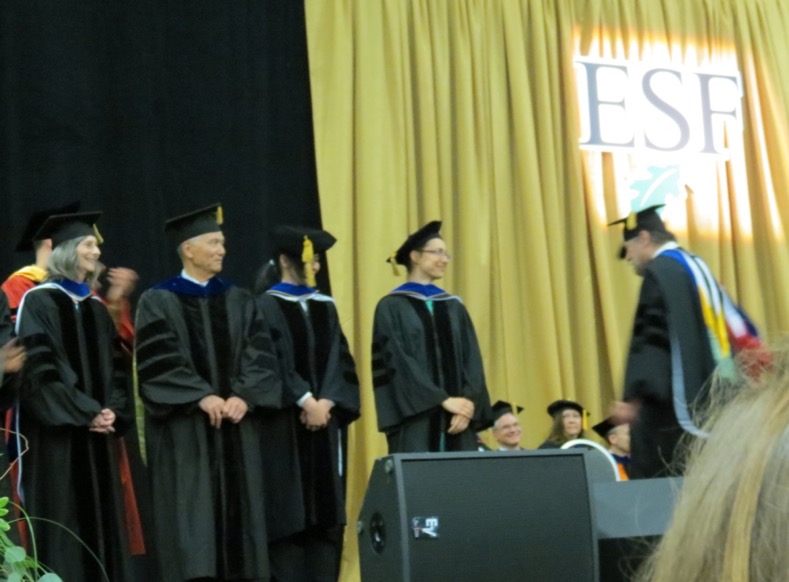 FCH graduates – our pride and our legacy
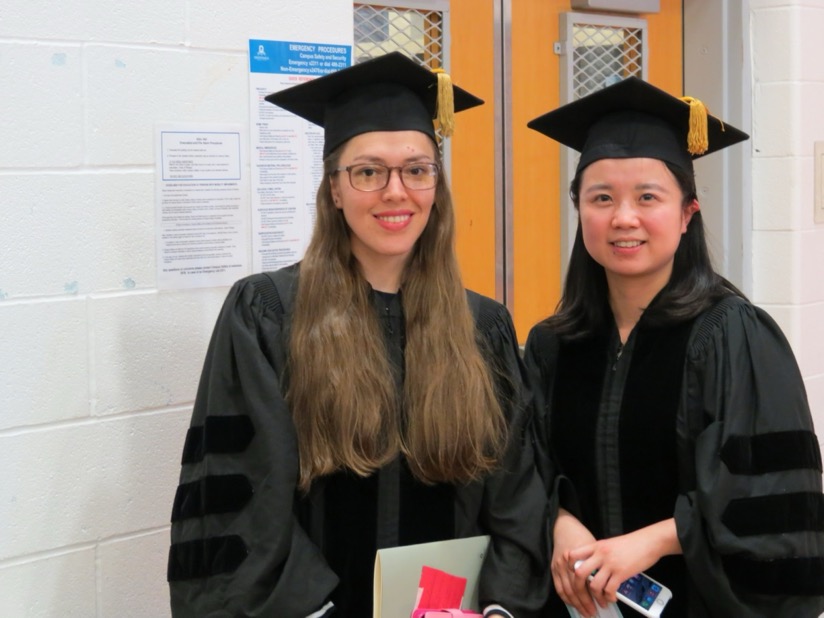 FCH graduates – our pride and our legacy
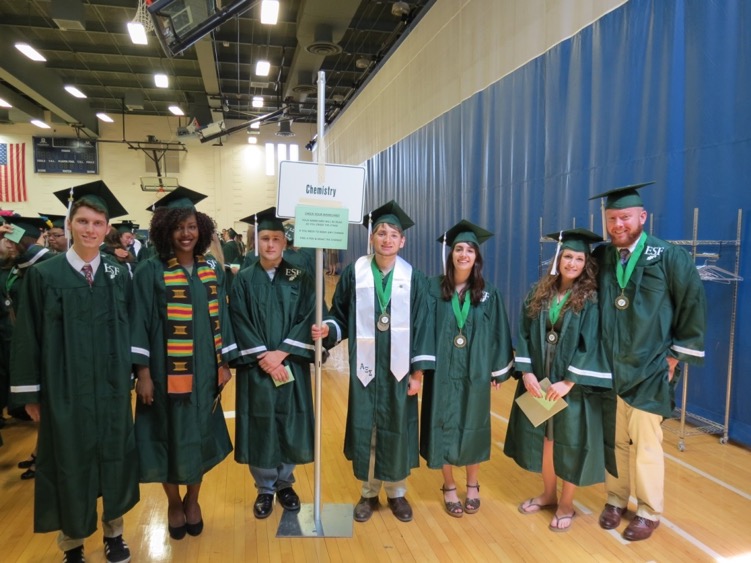 FCH graduates – our pride and our legacy
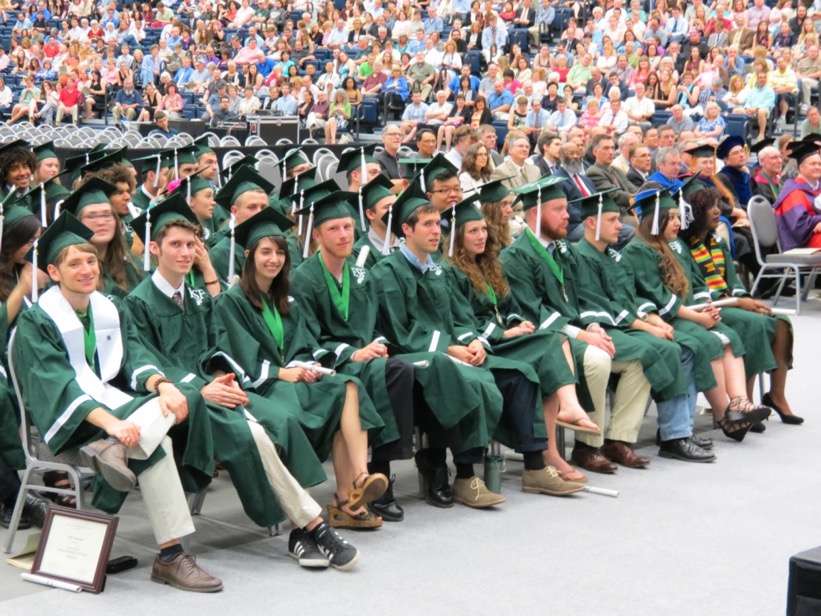 FCH graduates – our pride and our legacy
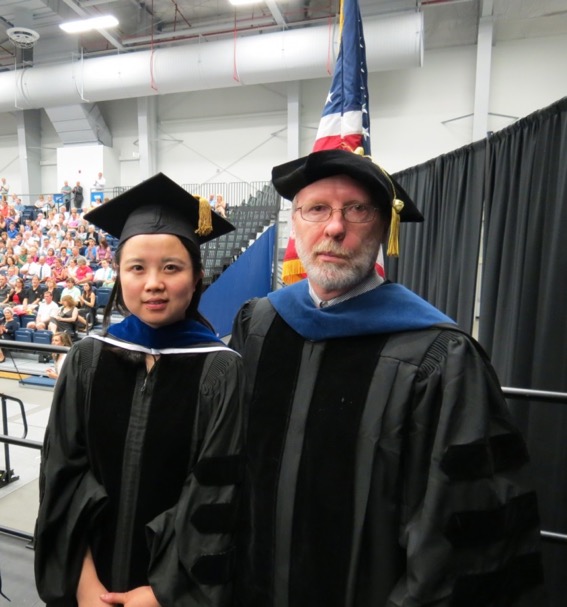 FCH graduates – our pride and our legacy
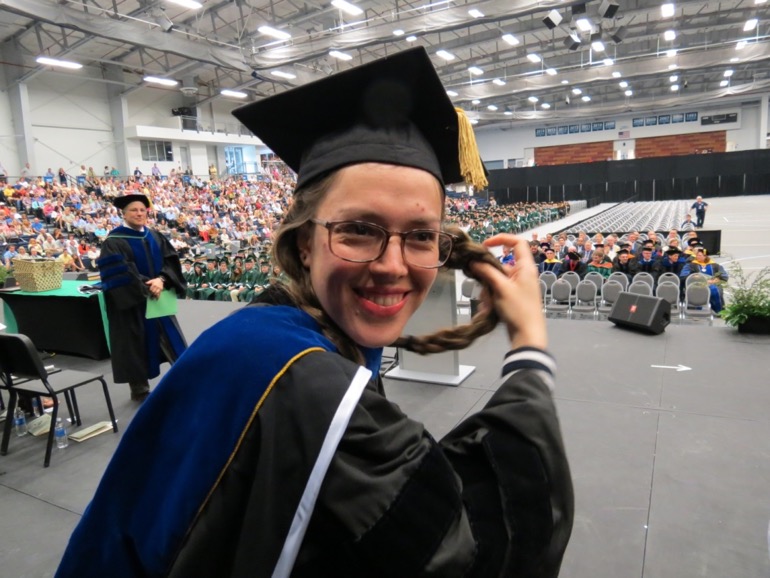 FCH graduates – our pride and our legacy
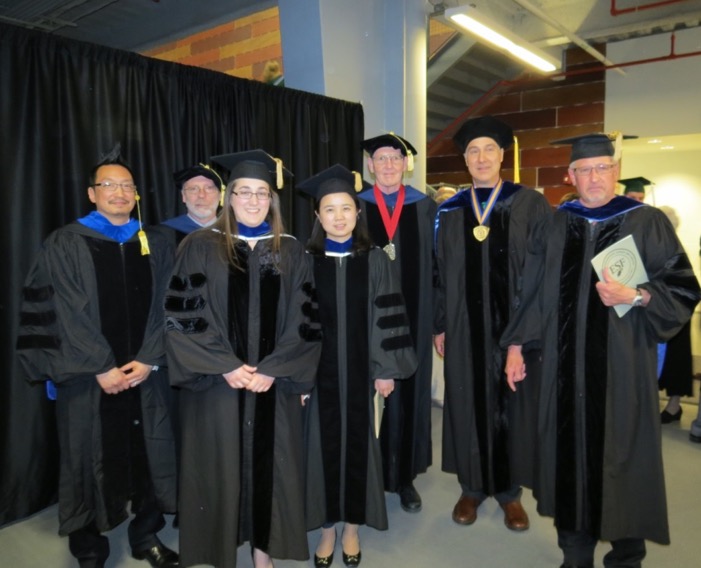 The Department Chairs (servants, to be precise)
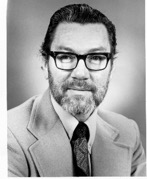 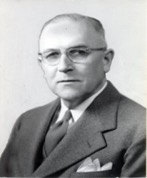 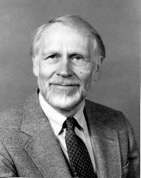 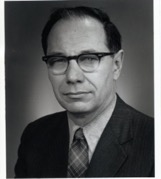 Conrad Schuerch
1956-1972
Luis Wise
1919-1932
Anatole Sarko
1984-1997
Clarence Libby
1932-1952
Kenneth Smith
1972-1984
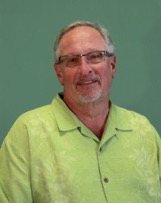 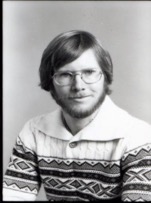 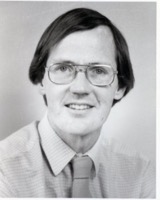 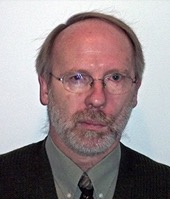 Arthur Stipanovic
2007-2011
Gregory Boyer
2011-2014
John Hassett
1997-2007
Ivan Gitsov
2015-20xx
Note the decreasing time of service